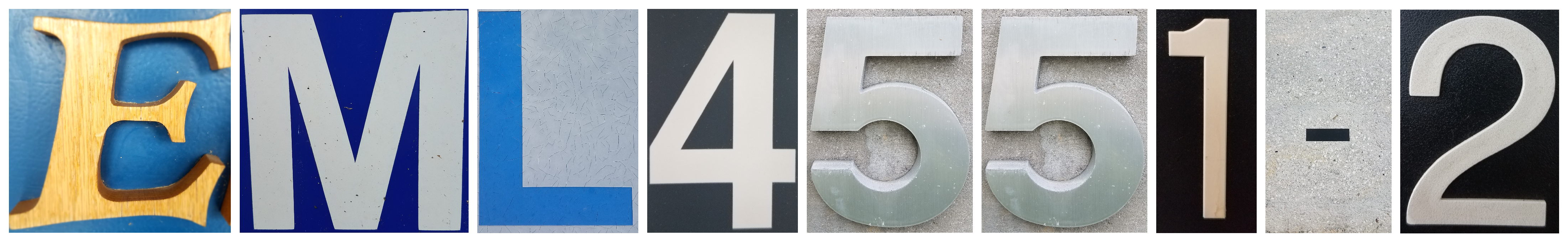 Team 501: Powder Recovery for Metal Additive Manufacturing
Arlan Ohrt
Kevin Richter
Vincent Giannetti
Noah Tipton
Joshua Dorfman
April 16th, 2020
1
Team Introductions
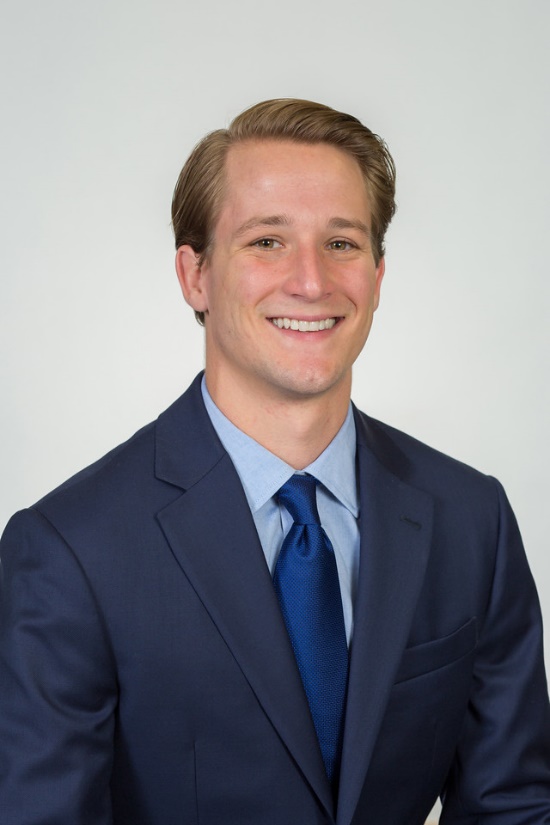 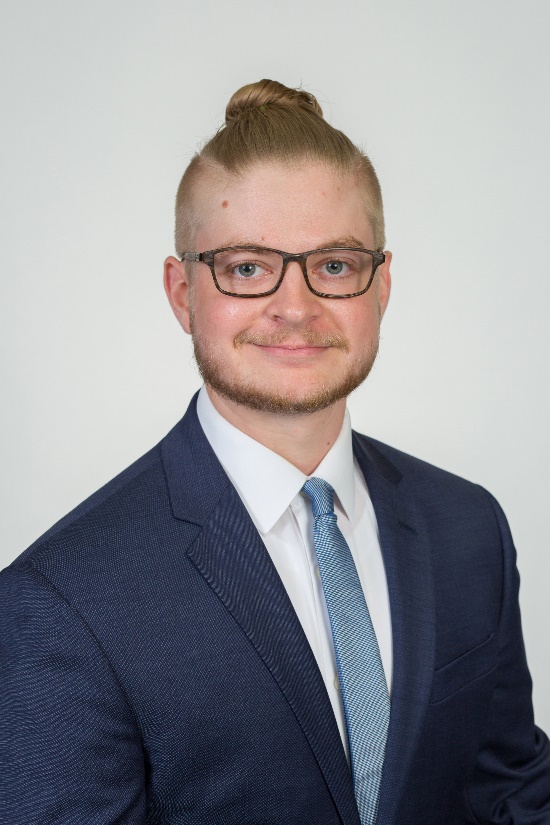 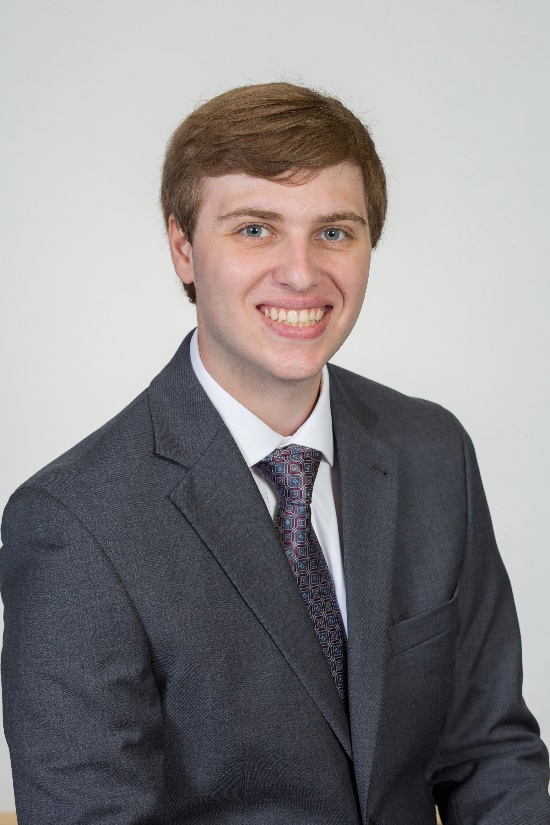 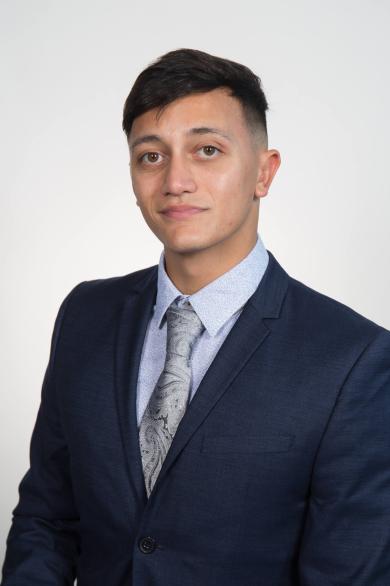 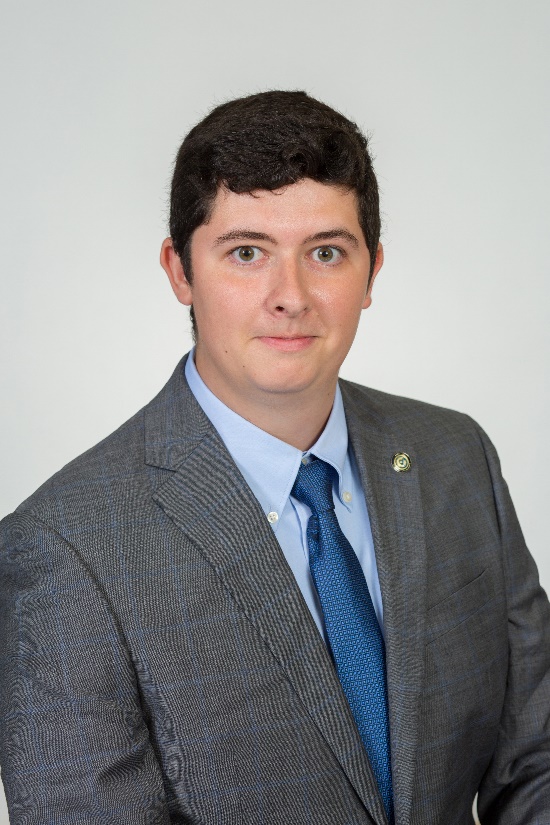 Arlan Ohrt
Noah Tipton
Vincent Giannetti
Joshua Dorfman
Kevin Richter
Project/Systems Engineer
Field
Engineer
Manufacturing
Engineer
Design
Engineer
Field 
Engineer
2
Sponsor – Air Force Research Labs (AFRL)
AFRL/RWMW – Ordnance Division, Damage Mechanisms Branch (Eglin Air Force Base)

A global leader in advancing weapons science and technology

Specific Contact - Dr. Philip Flater

Lead for the metal additive manufacturing lab at AFRL/RWMW
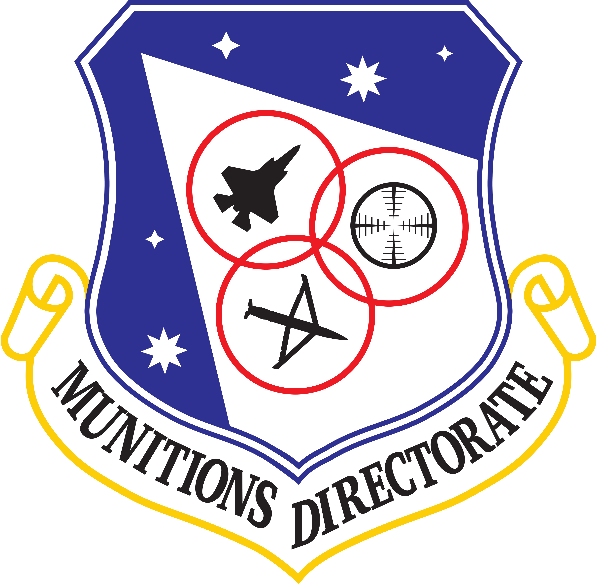 Vincent Giannetti
3
Project Description
The objective of this project is to design a device which increases the amount of recovered steel powder in a metal additive manufacturing process. This device should be compatible with existing hardware and processes while ensuring the safety of the operators.
Vincent Giannetti
4
Project Key Goals and Customer Needs
Increase amount of recovered steel powder
The objective of this project is to design a device which increases the amount of recovered steel powder in a metal additive manufacturing process. This device should be compatible with existing hardware and processes while ensuring the safety of the operators.
Be compatible with existing hardware and processes
Ensure operator’s safety
Vincent Giannetti
5
Project Background – Metal Additive Manufacturing
Laser Powder Bed Fusion (LPBF):
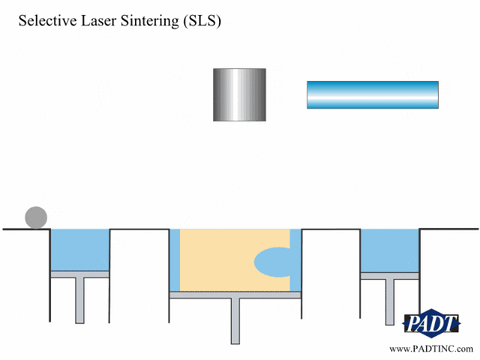 Powder Distributed in an Even Layer
Laser Traces Layer Path to “Fuse” Material Together
This process results in a large amount of “unfused” powder. This powder should be recycled.
Vincent Giannetti
6
Project Background – The Metal Used
17– 4PH Stainless Steel: 17% Chromium, 4% Nickel, Precipitation Hardening
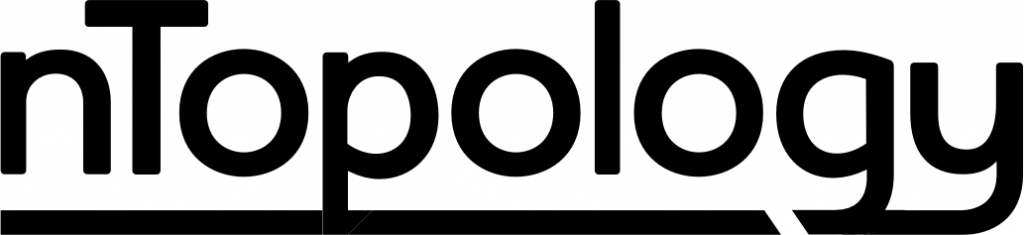 General Info:
Purchased from company that makes the printer
Particle Size: 10 – 15 μm (Paper thickness is ~ 100 μm)
Martensitic Steel (Magnetic)
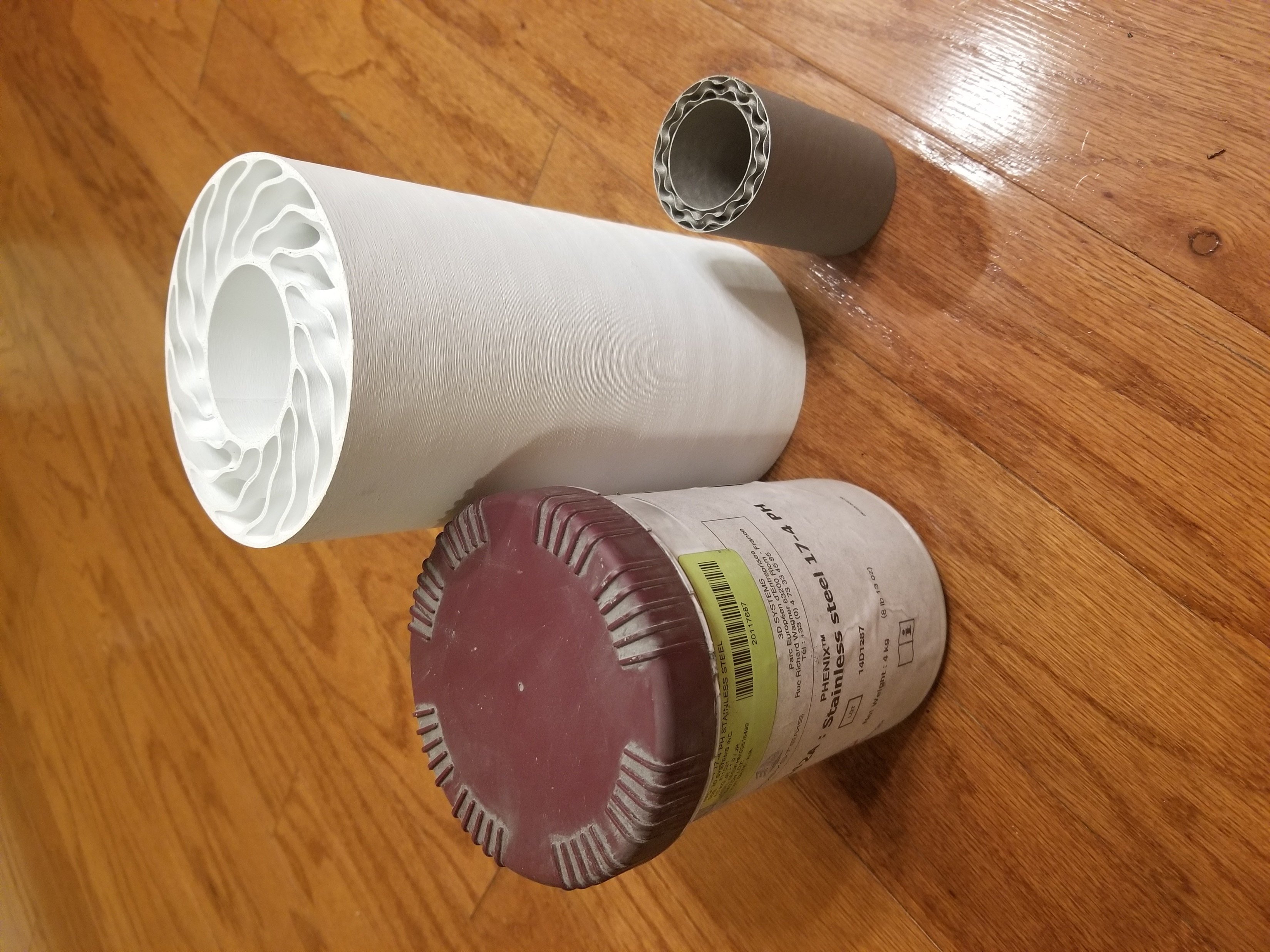 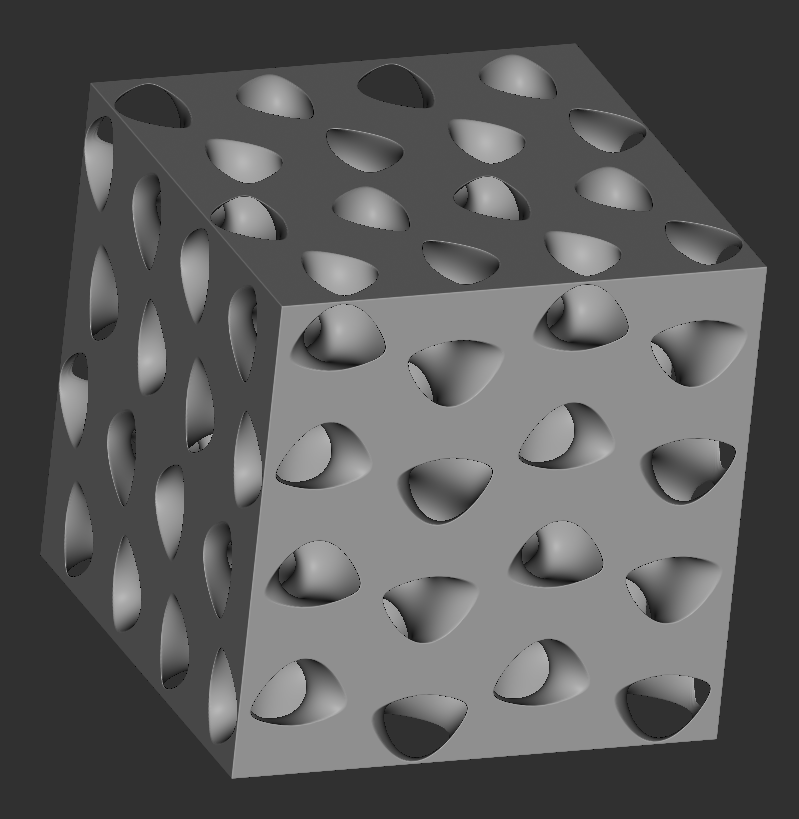 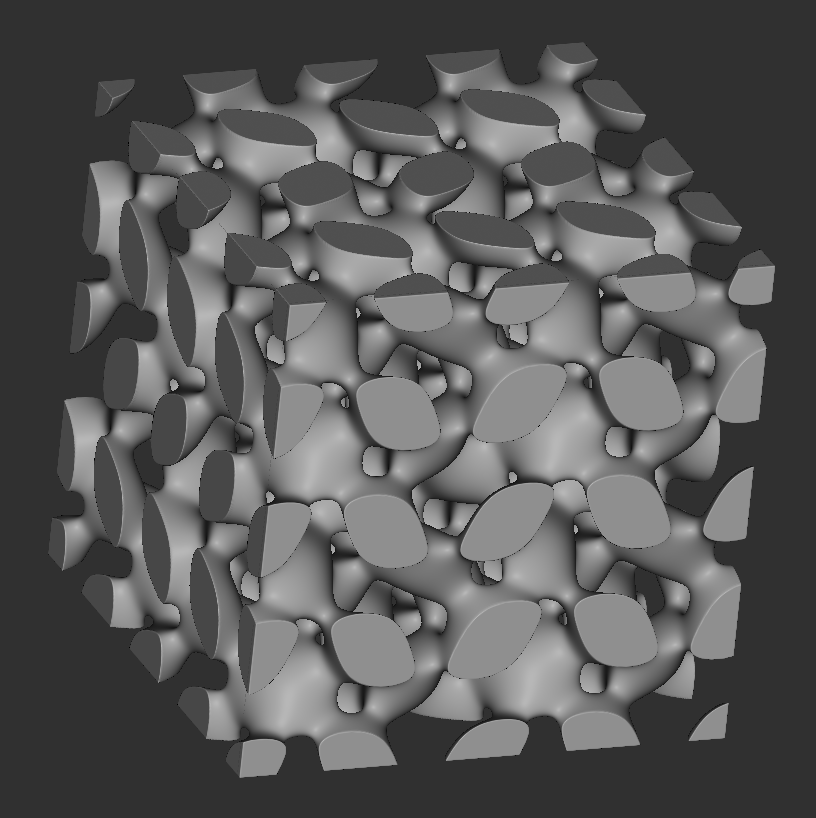 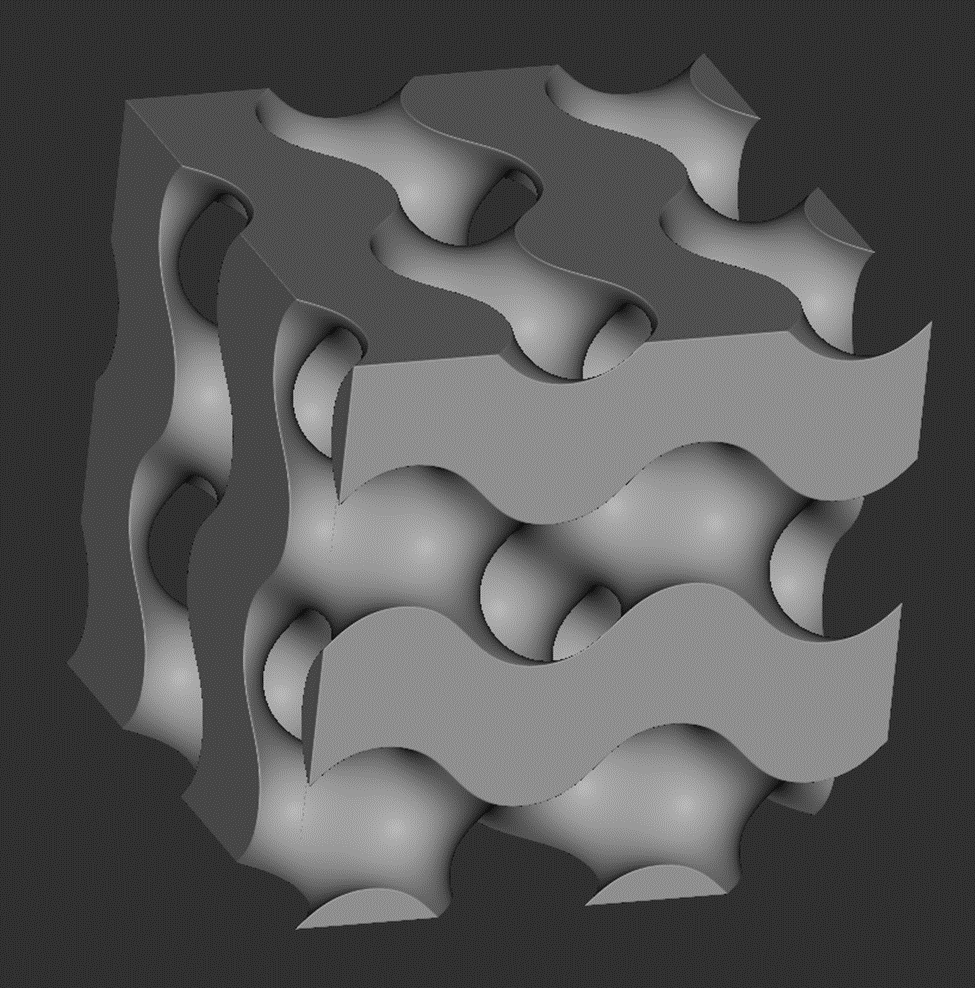 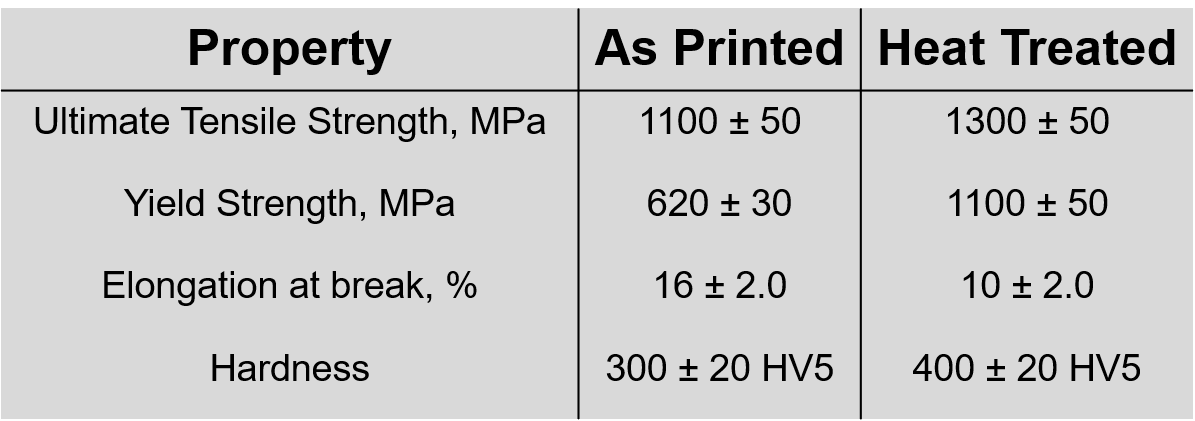 Vincent Giannetti
7
Project Background – Powder Recovery Stages
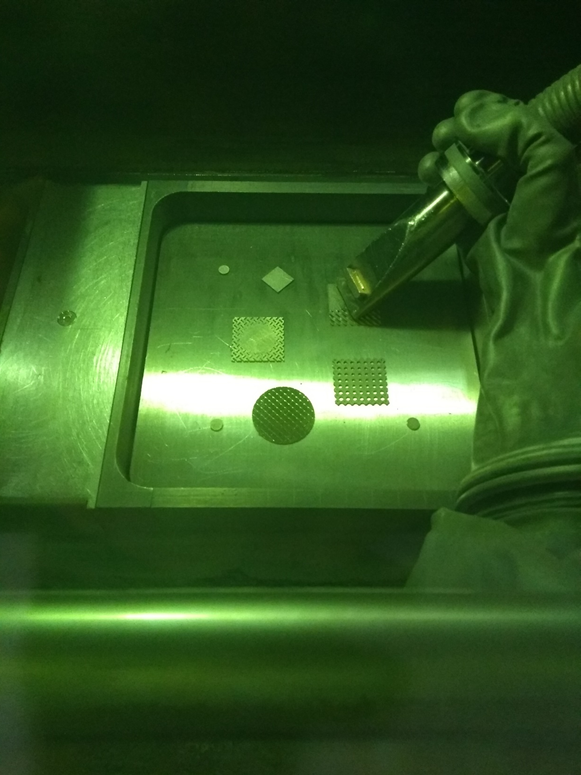 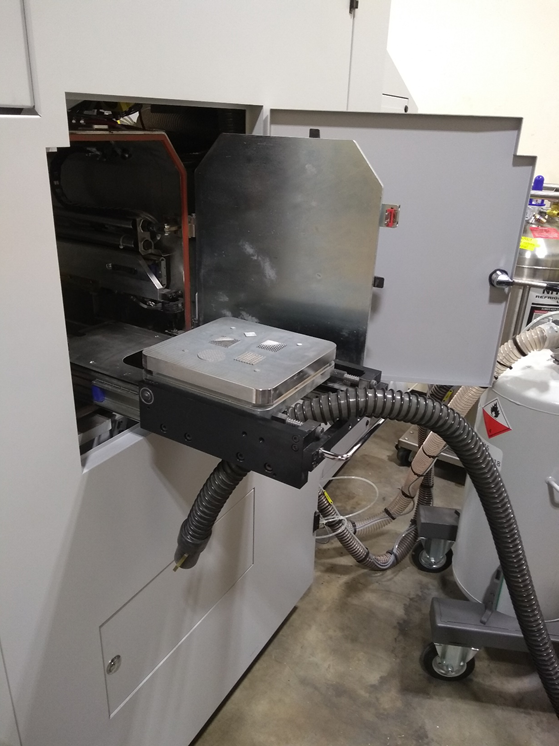 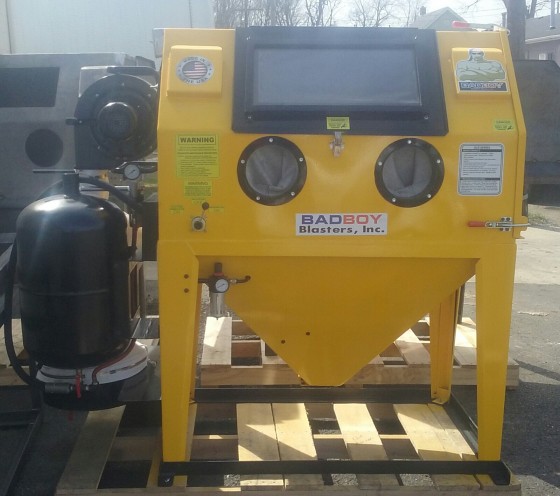 “Air Powered Stage”
“Built In Stage”
“Wet Vac Stage”
Vincent Giannetti
8
Project Background – Powder Recovery Stages
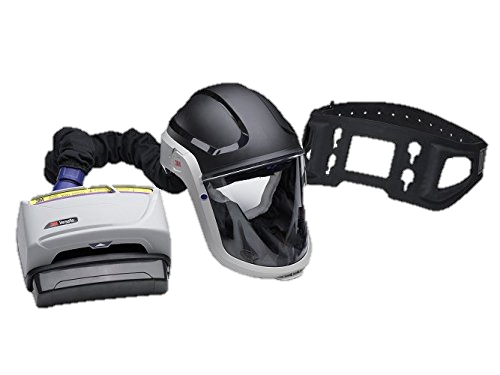 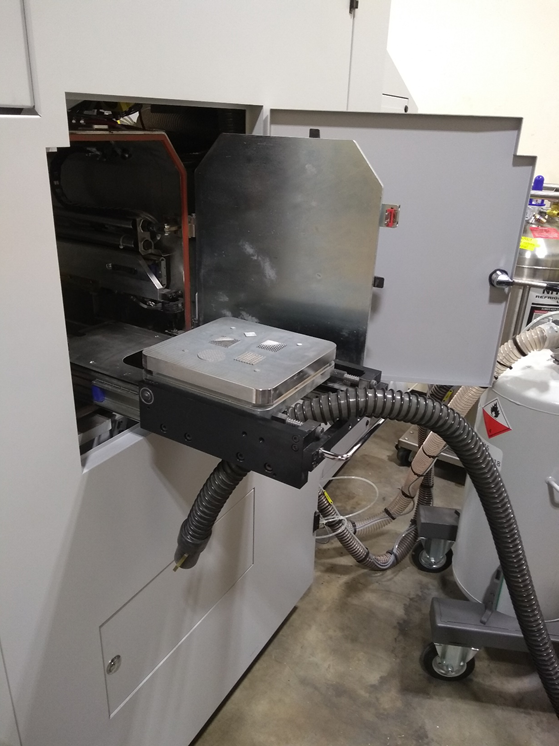 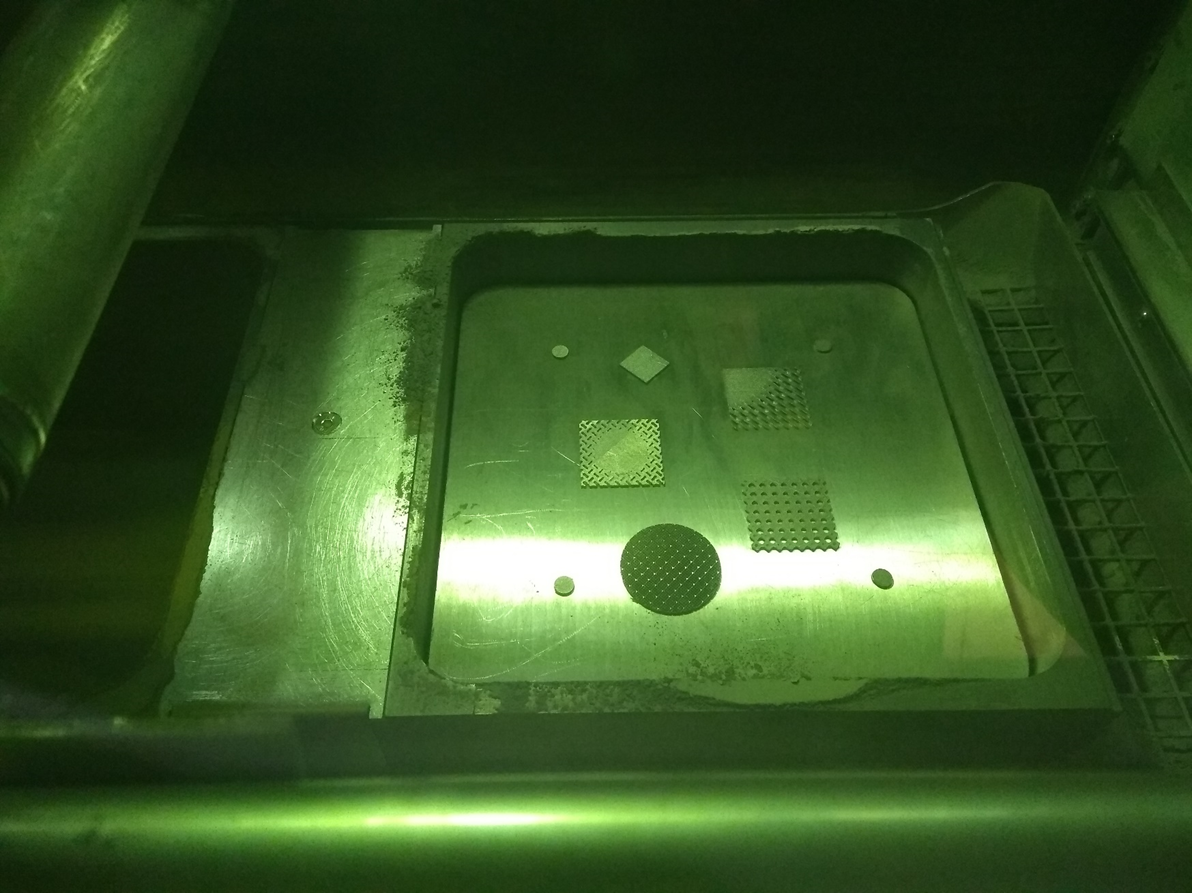 Stage 2 – “Wet Vac Stage”
 Removing the part
Pass the build plate out

 Operation
Use powered air purifying respirator (PAPR)
Open door and remove part
Use Ruwac NA35 Immersion Vacuum
Stage 1 – “Built In Stage”
 Built in recovery system
Vacuum
Overflow Reservoir

 Operation
Sealed chamber
Glove to operate vacuum
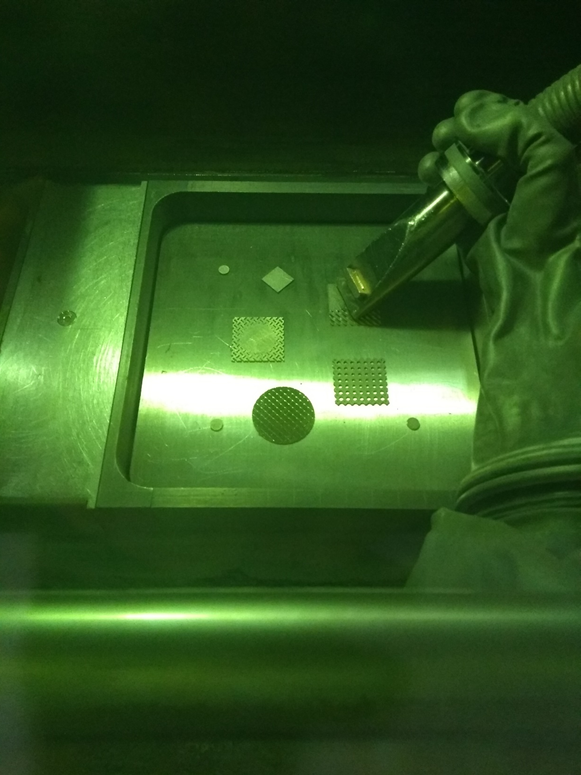 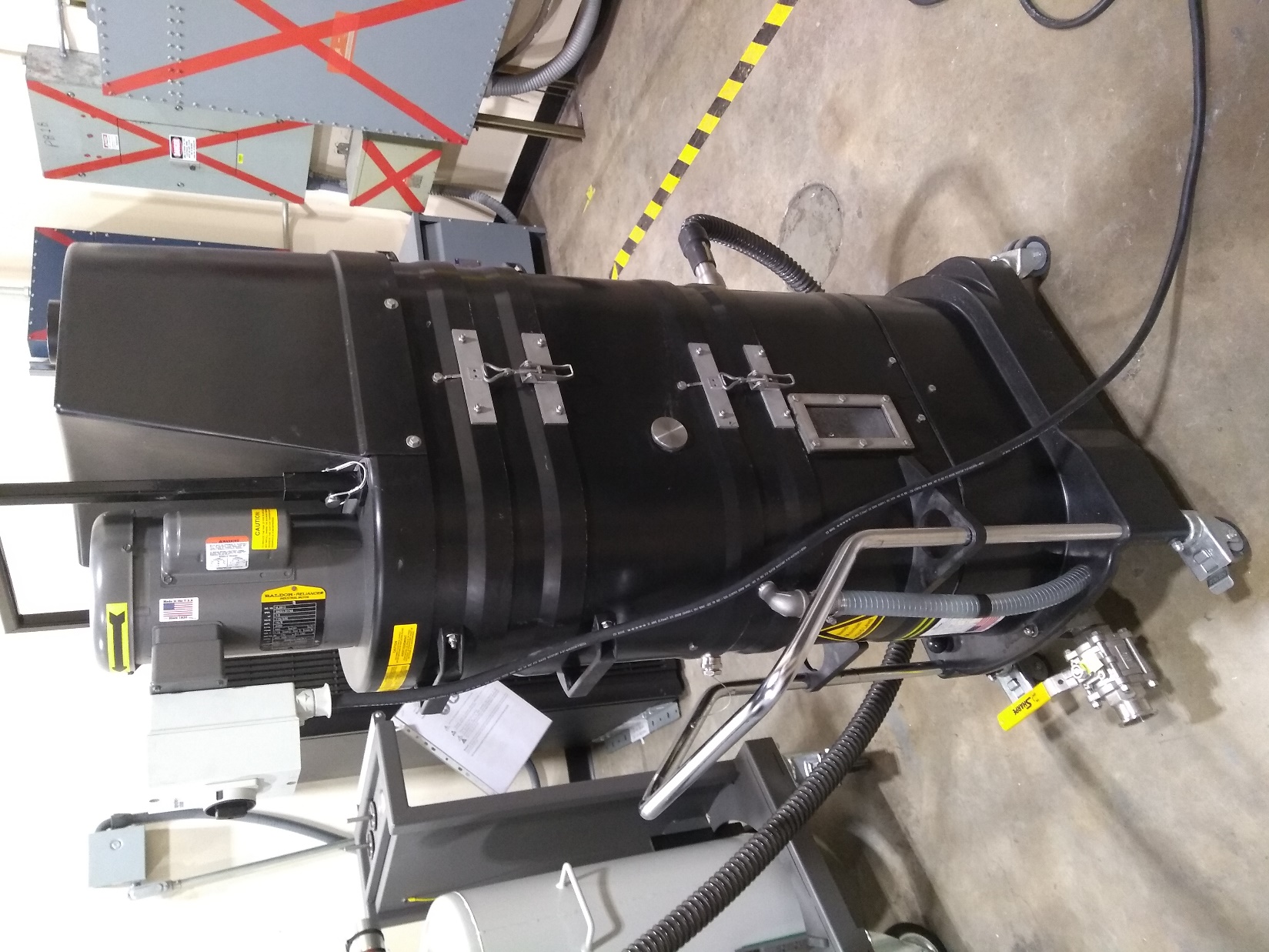 No Powder Recovery
Substantial Powder Recovery
Vincent Giannetti
9
Project Background – Powder Recovery Stages
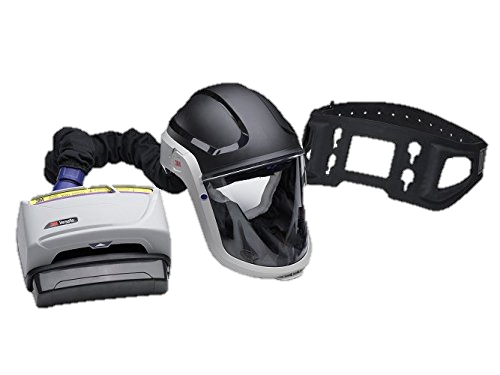 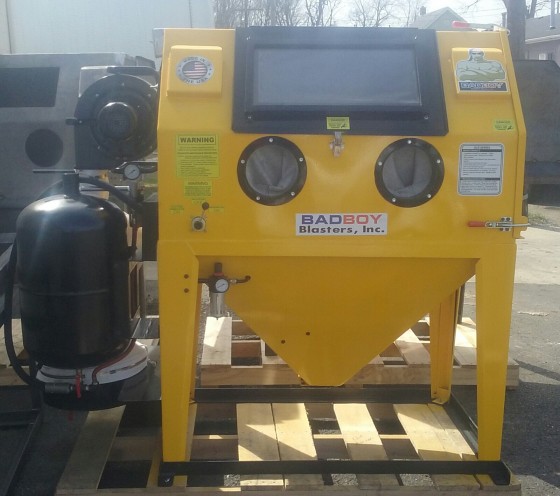 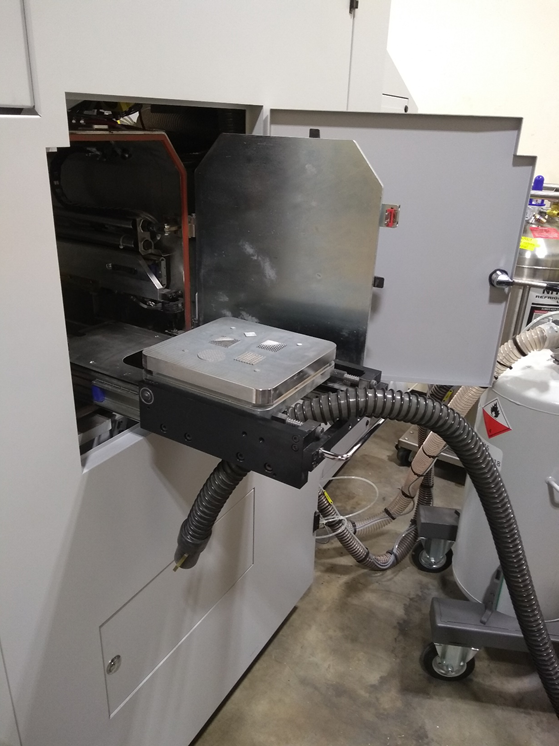 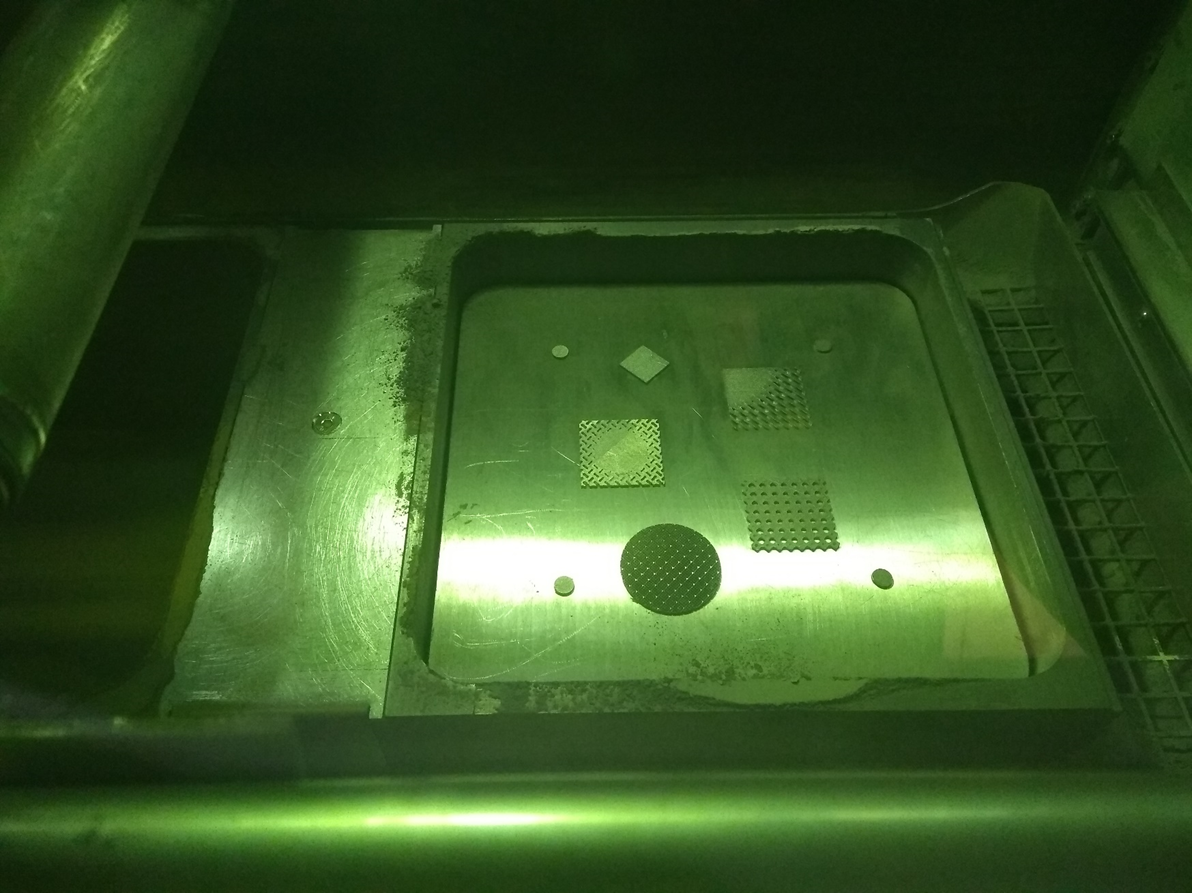 Stage 2 – “Wet Vac Stage”
 Removing the part
Pass the build plate out

 Operation
Use powered air purifying respirator (PAPR)
Open door and remove part
Use Ruwac NA35 Immersion Vacuum
Stage 1 – “Built In Stage”
 Built in recovery system
Vacuum
Overflow Reservoir

 Operation
Sealed chamber
Glove to operate vacuum
Stage 3 – “Air Powered Stage”
 Sandblasting cabinet

 Operation
 Place part inside the enclosure
 Use compressed air to remove residual powder
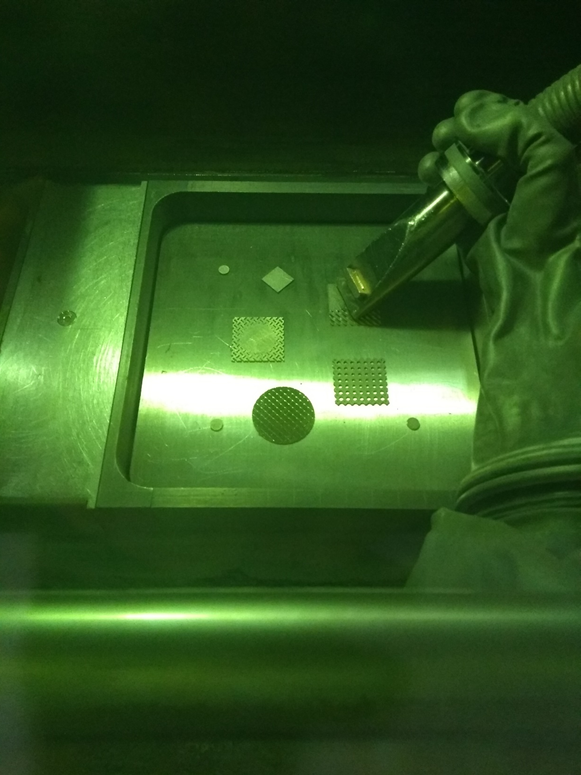 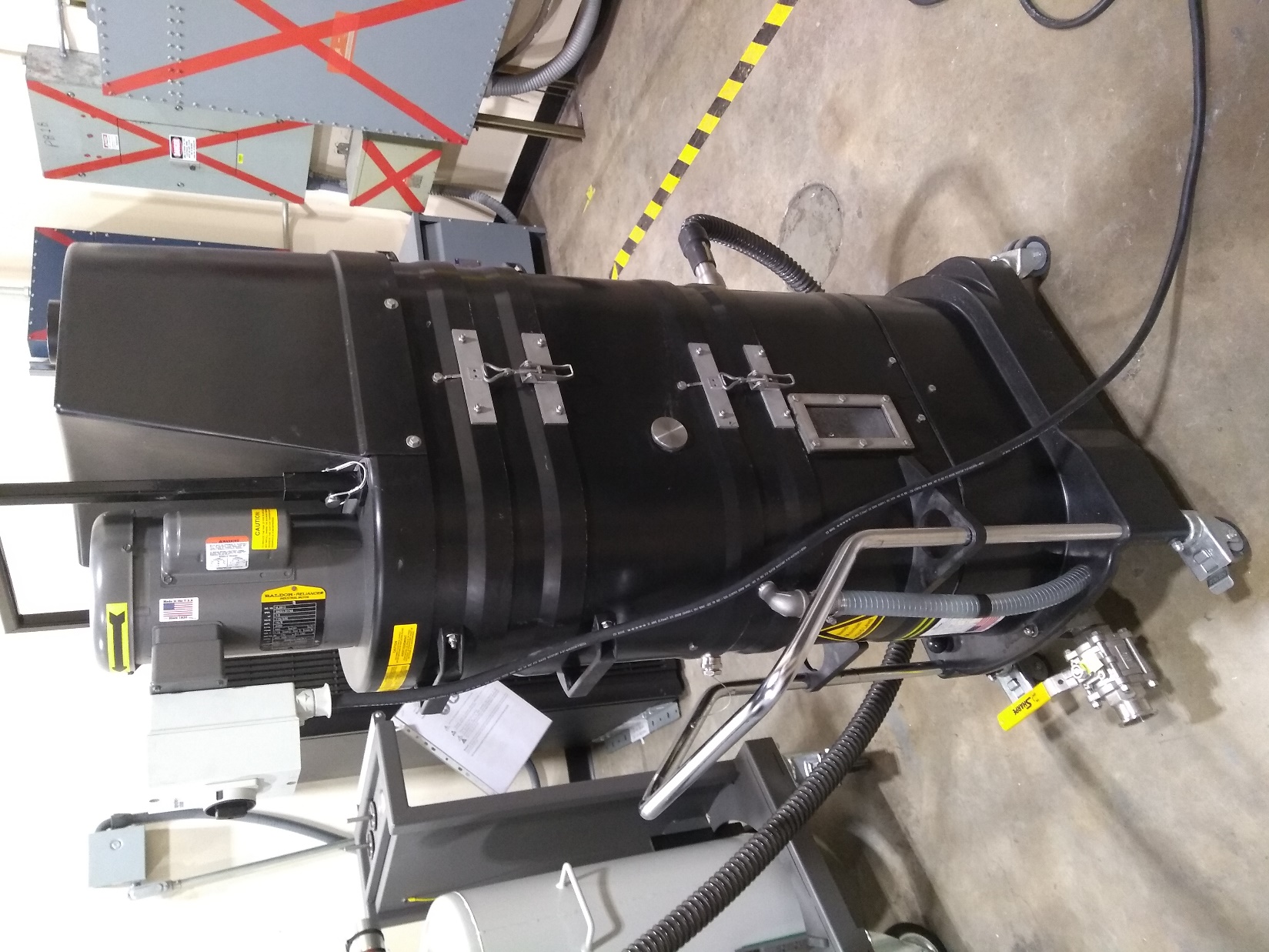 No Powder Recovery
No Powder Recovery
Substantial Powder Recovery
Vincent Giannetti
10
Project Background – Powder Recovery Stages
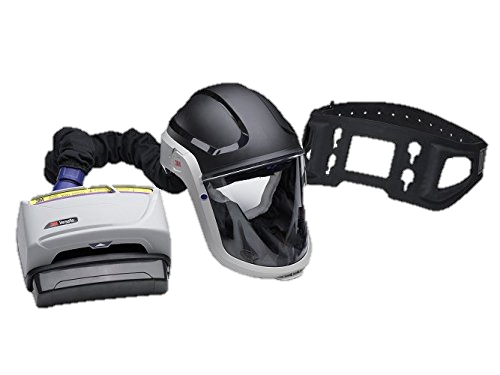 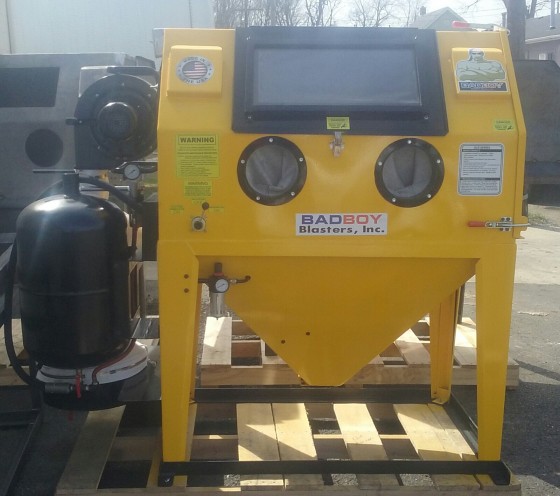 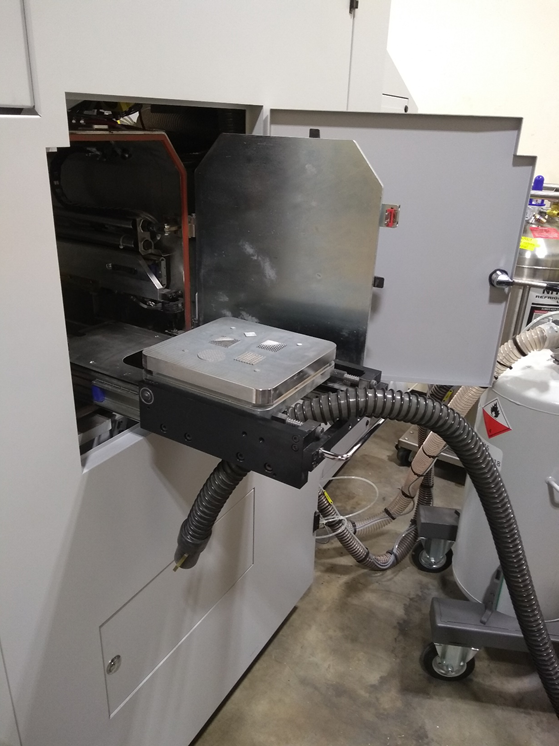 Stage 2 – “Wet Vac Stage”
 Removing the part
Pass the build plate out

 Operation
Use powered air purifying respirator (PAPR)
Open door and remove part
Use Ruwac NA35 Immersion Vacuum
Stage 3 – “Air Powered Stage”
 Sandblasting cabinet

 Operation
 Place part inside the enclosure
 Use compressed air to remove residual powder
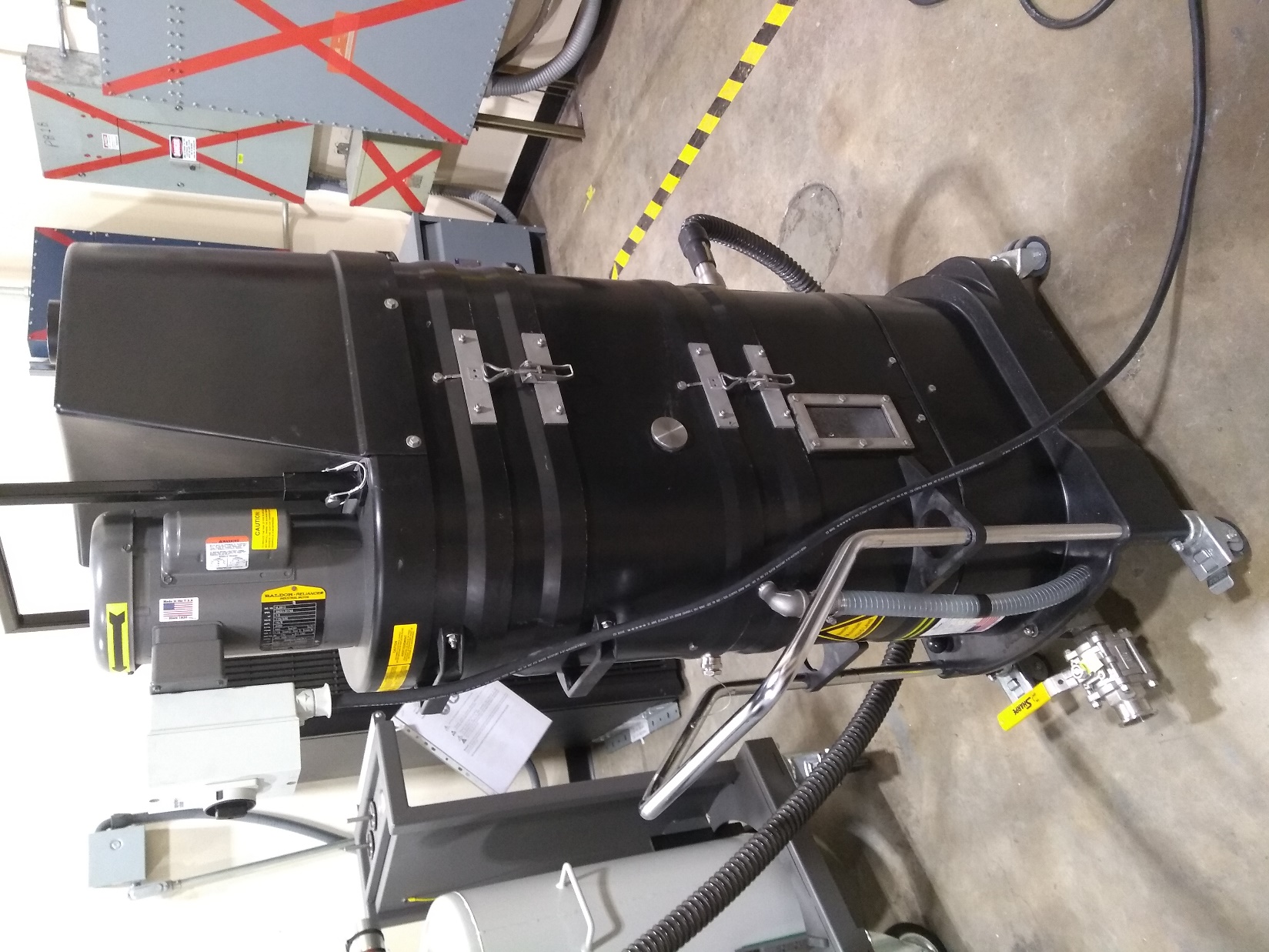 No Powder Recovery
No Powder Recovery
Vincent Giannetti
11
Project Background – Powder Recovery Stages
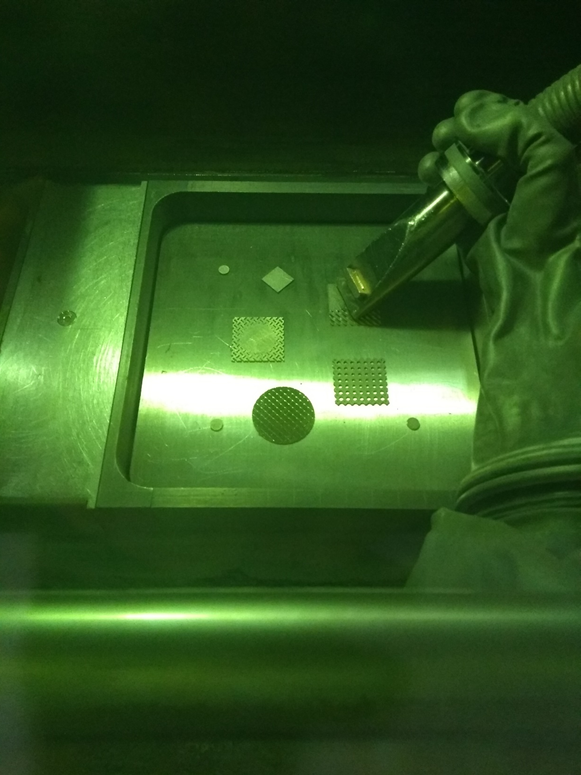 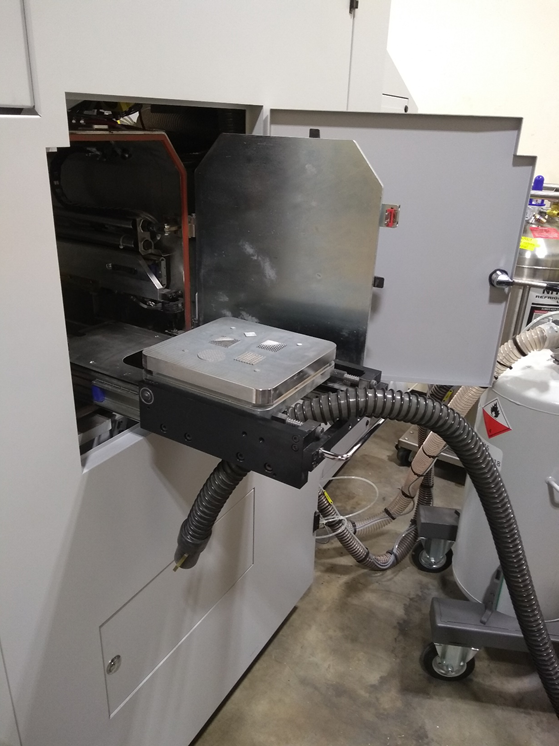 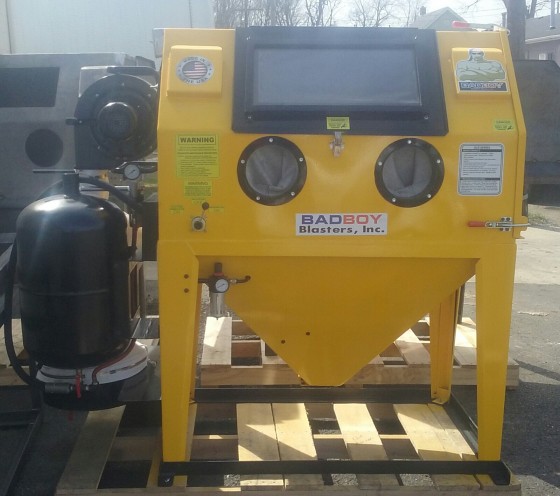 “Our System”
Substantial Powder Recovery
No Powder Recovery
No Powder Recovery
Substantial Powder Recovery
“Air Powered Stage”
“Built In Stage”
“Wet Vac Stage”
Vincent Giannetti
12
Project Background – Powder Recovery Stages
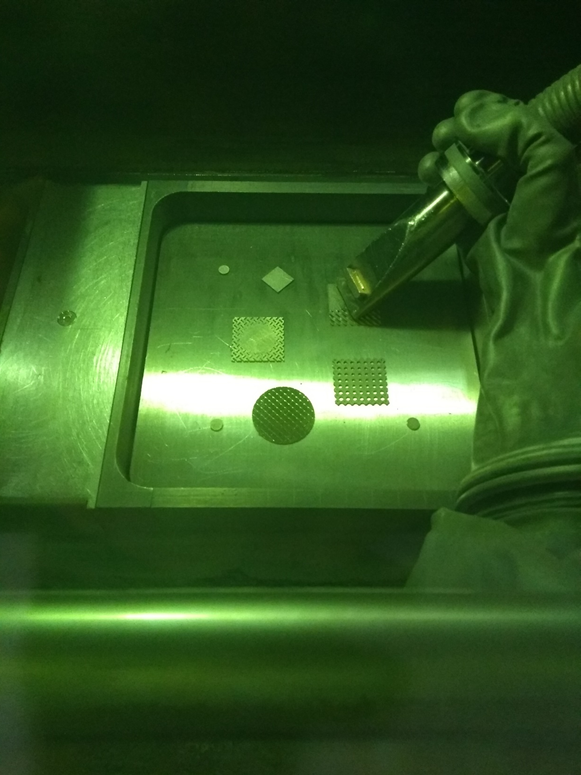 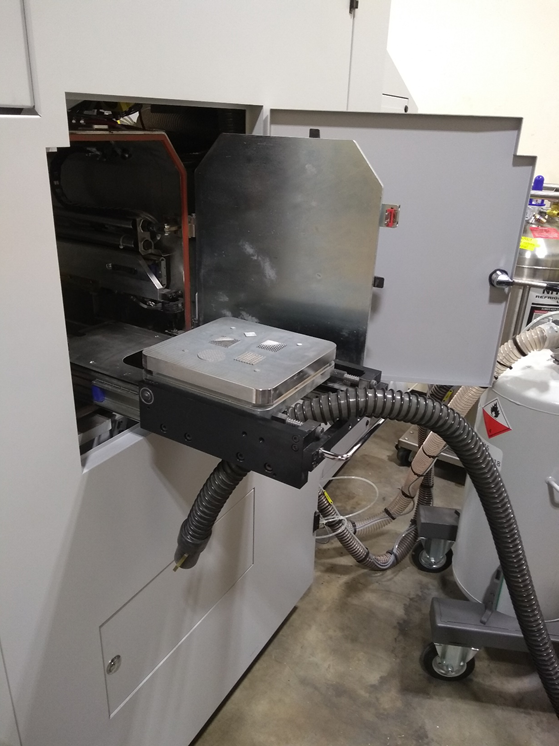 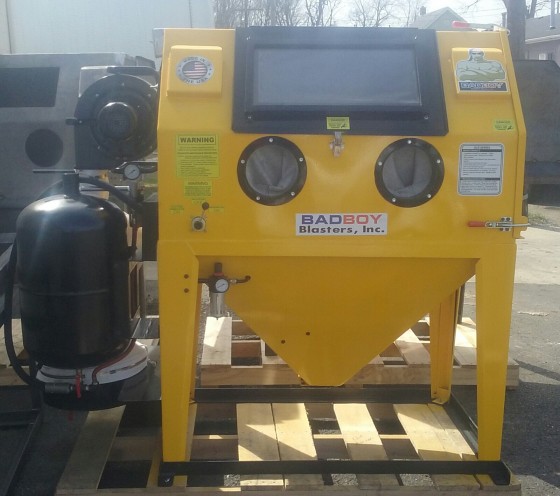 “Our System”
Substantial Powder Recovery
No Powder Recovery
No Powder Recovery
Substantial Powder Recovery
“Air Powered Stage”
“Built In Stage”
“Wet Vac Stage”
Vincent Giannetti
13
Targets are necessary to contain and direct the project.
We will do various “Target Checks” to show design reasoning.
Targets and Design
Hold the part in the area
Isolate the powder from user
Separate powder from the part
Transports powder to a container
Prevents powder contamination
Function
Impossible to be more specific because of large variation in printed parts.
Greater than 0 grams of separated powder in container
Passes through 75 μm mesh
Pass Bioenvironmental Engineering Flight (BEF) air test
Build volume: 250 x 250 x 300 mm
Over-estimated weight: 356 N
Target
Noah Tipton
14
Targets
Targets are necessary to contain and direct the project.
We will do various “Target Checks” to show design reasoning.
Hold the part in the area
Isolate the powder from user
Separate powder from the part
Transports powder to a container
Prevents powder contamination
Function
Impossible to be more specific because of large variation in printed parts.
Greater than 0 grams of separated powder in container
Passes through 75 μm mesh
Pass Bioenvironmental Engineering Flight (BEF) air test
Build volume: 250 x 250 x 300 mm
Over-estimated weight: 356 N
Target
Noah Tipton
15
New System
Build Plate and Part
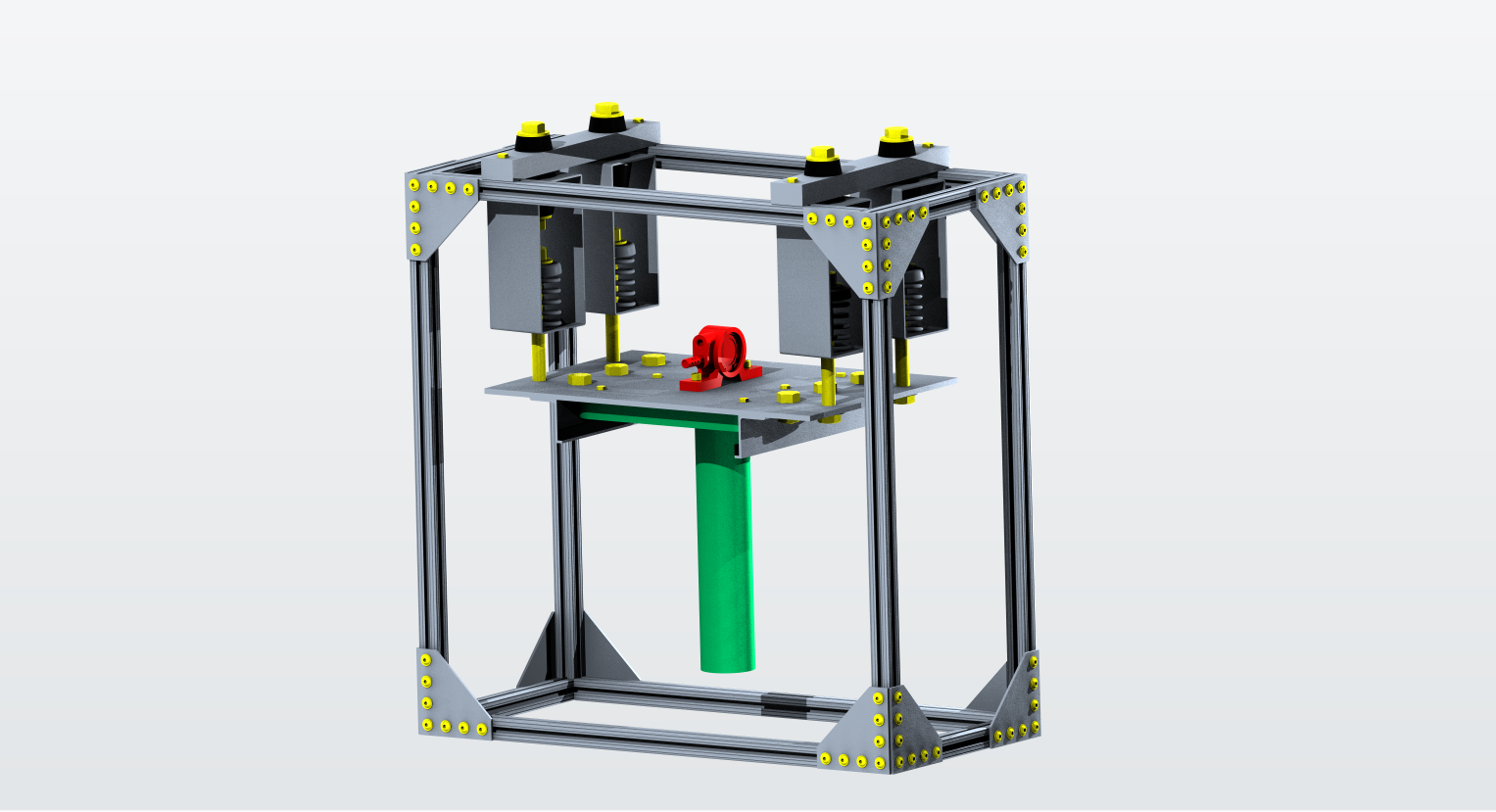 Fasteners
Vibrator
Noah Tipton
16
New System – Structural Analysis
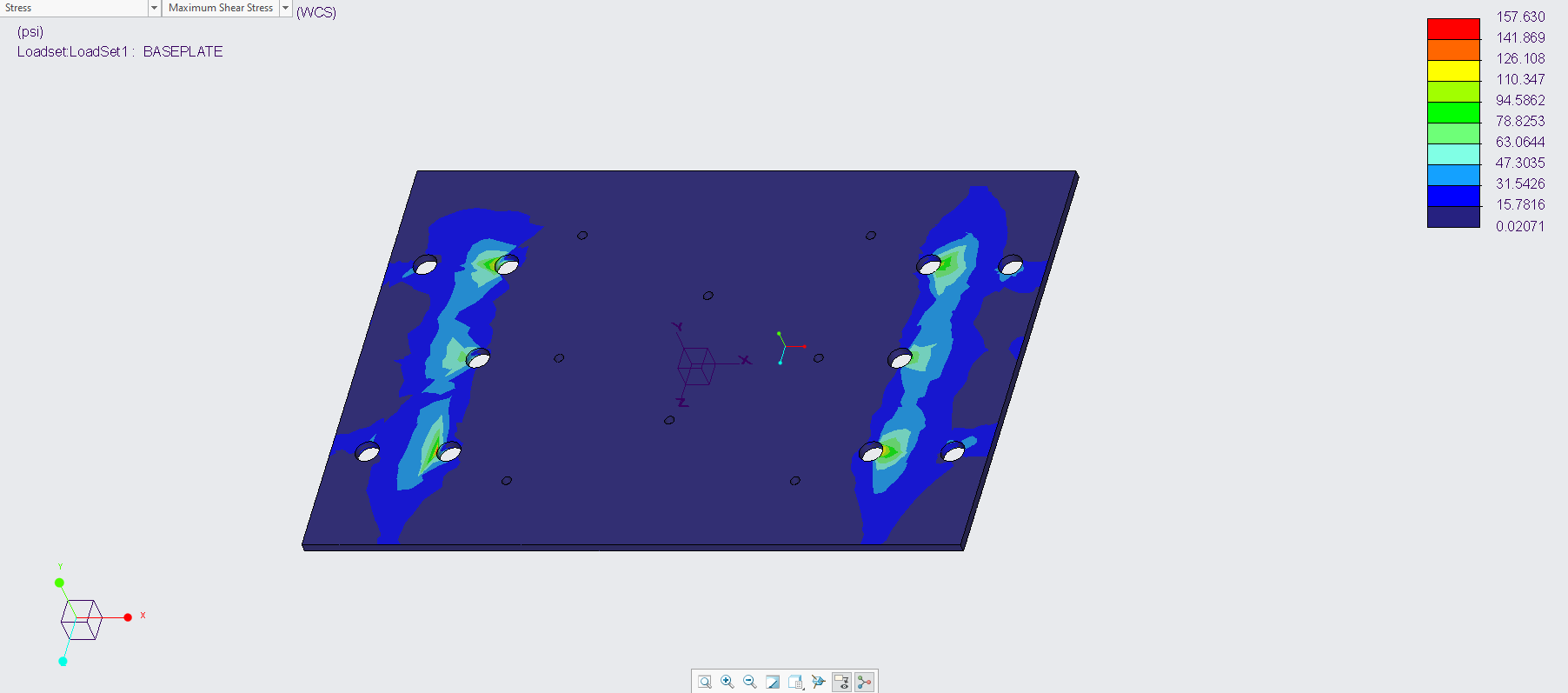 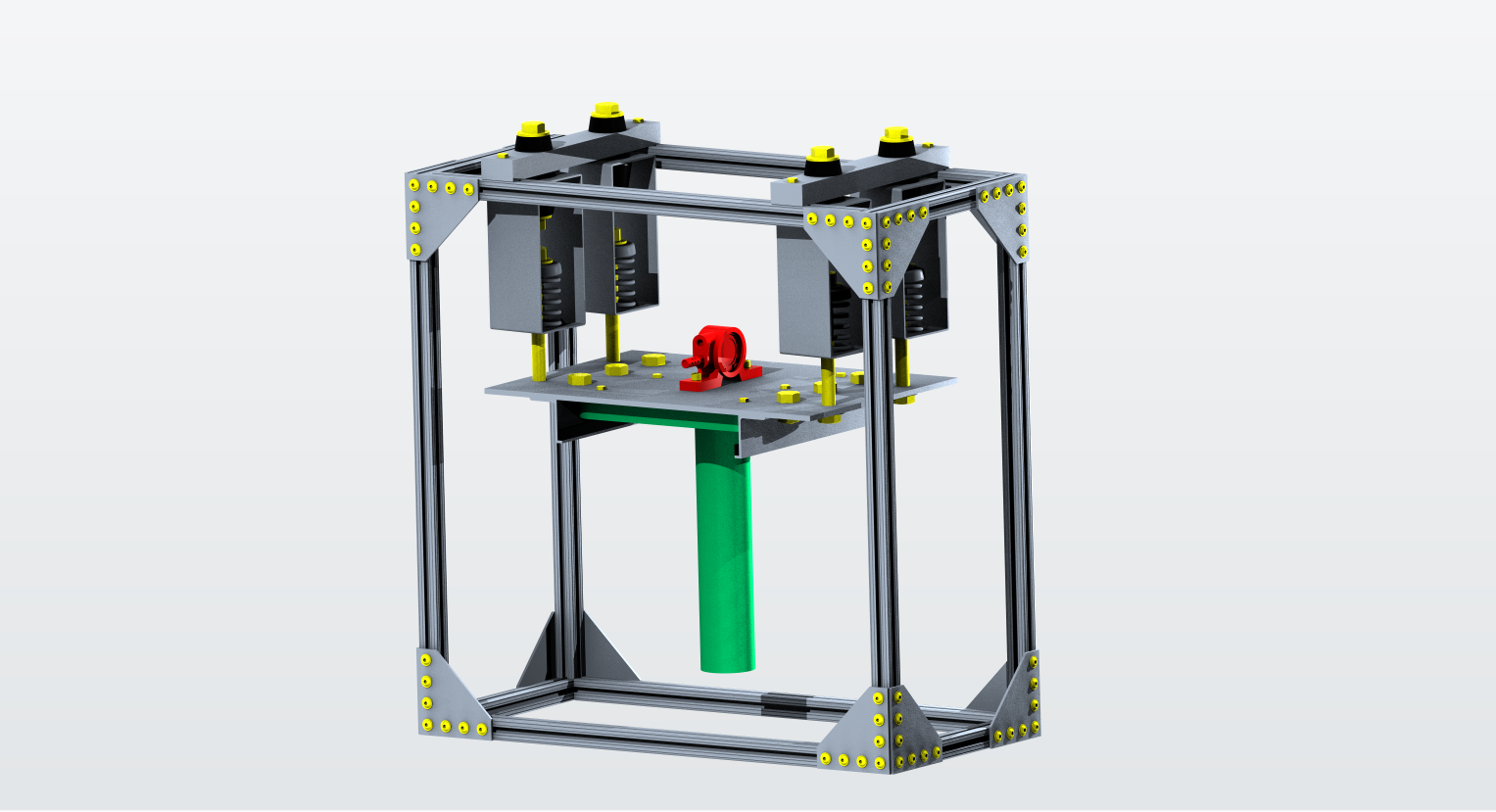 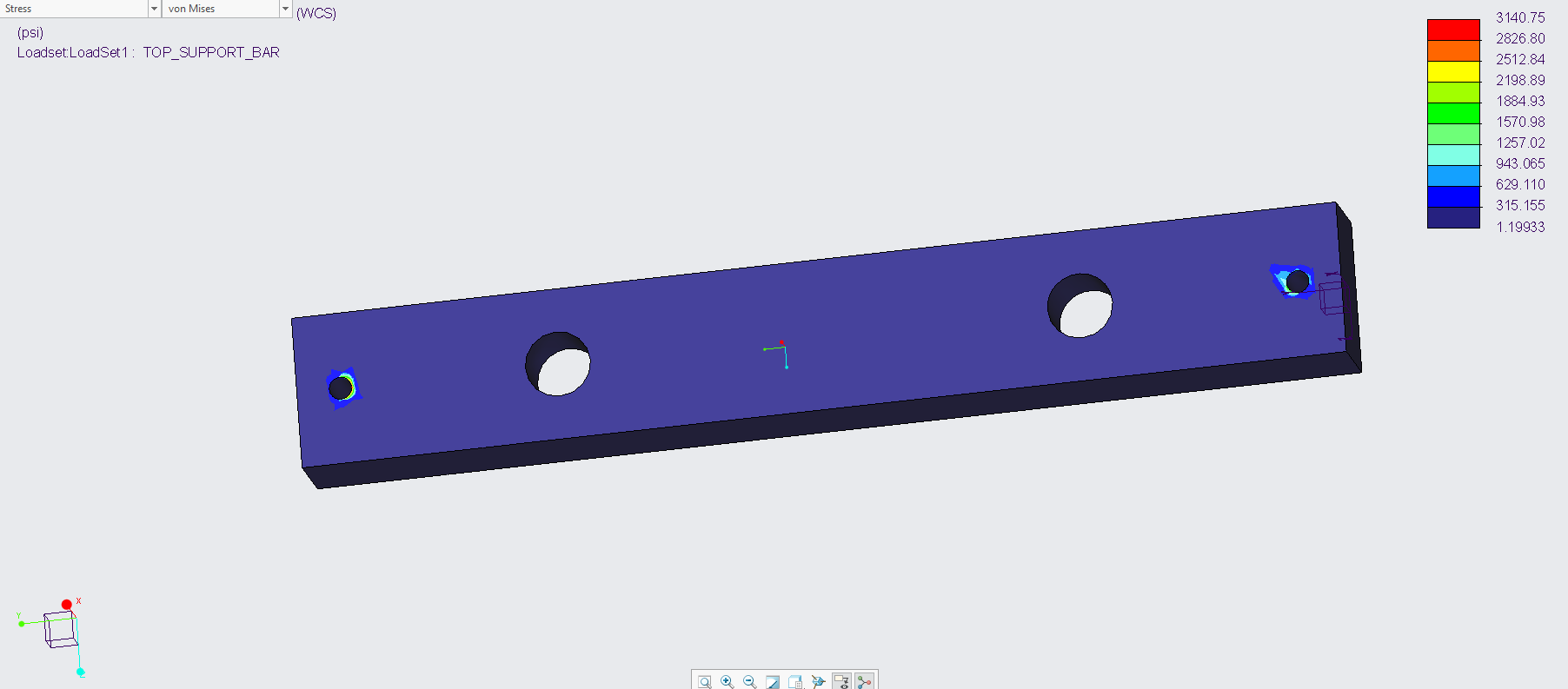 σMax* ≈ 315 psi
σy ≈ 40,000 psi
τMax ≈ 157 psi
τFail ≈ τTresca ≈ 20,000 psi
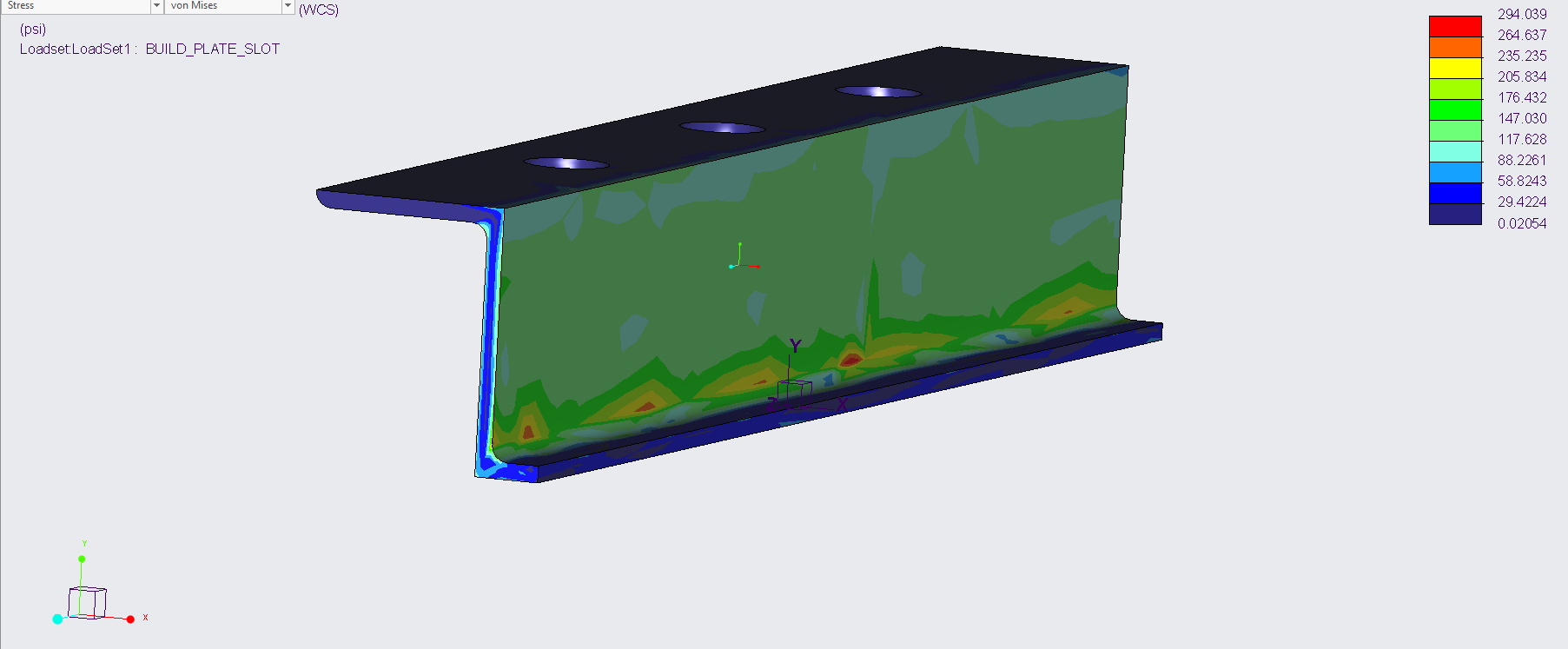 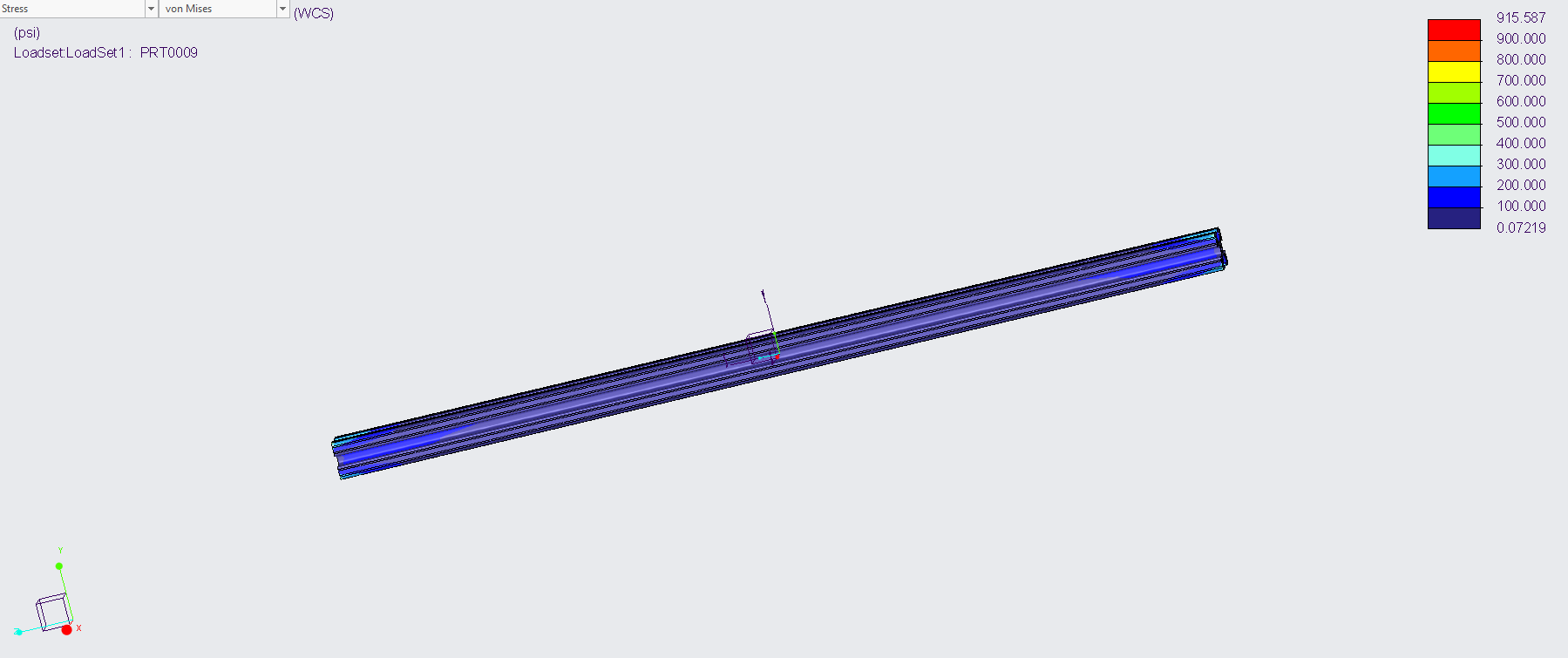 σMax *≈ 915 psi
σy ≈ 40,000 psi
σMax*≈ 300 psi
σy ≈ 47,000 psi
* CREO Von Mises
Noah Tipton
17
New System – Structural Analysis
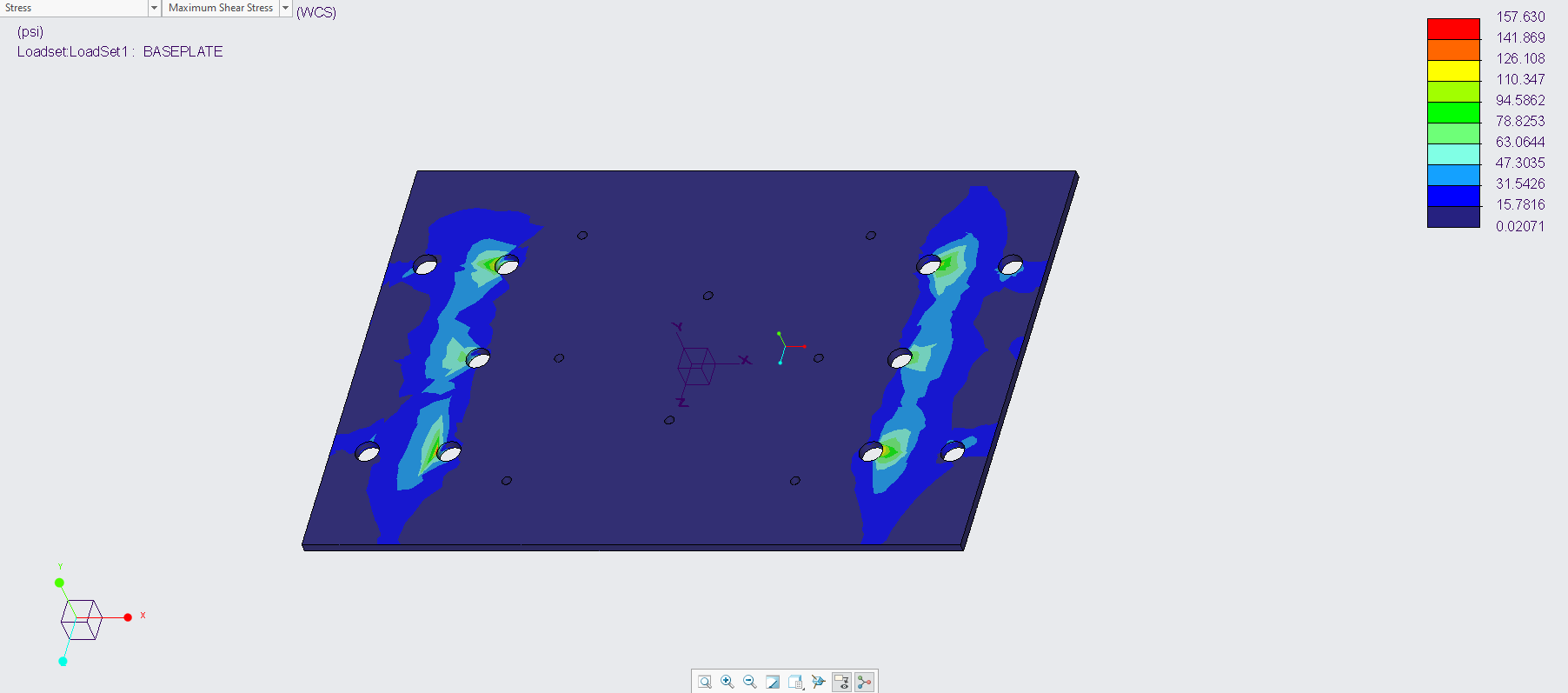 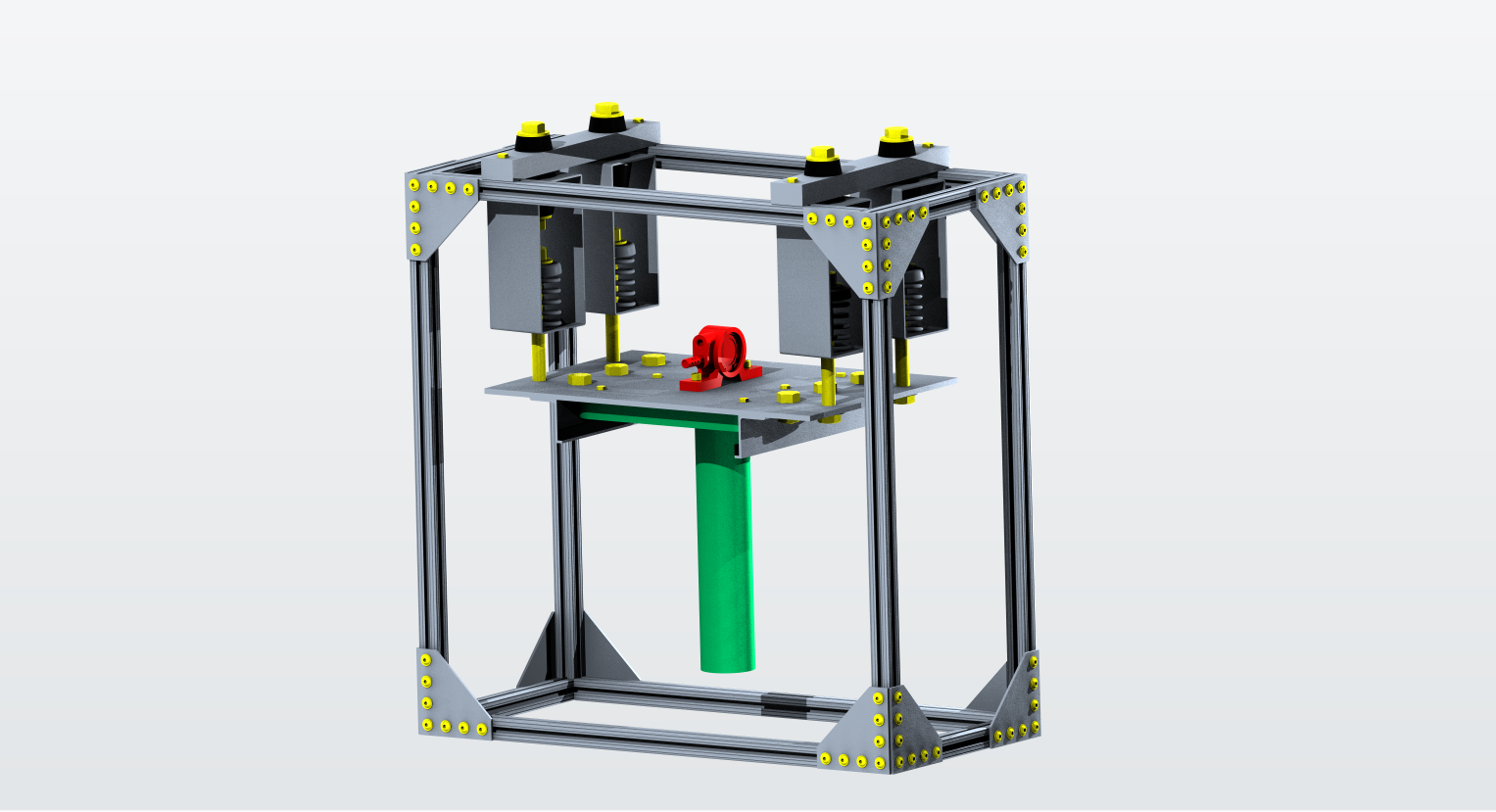 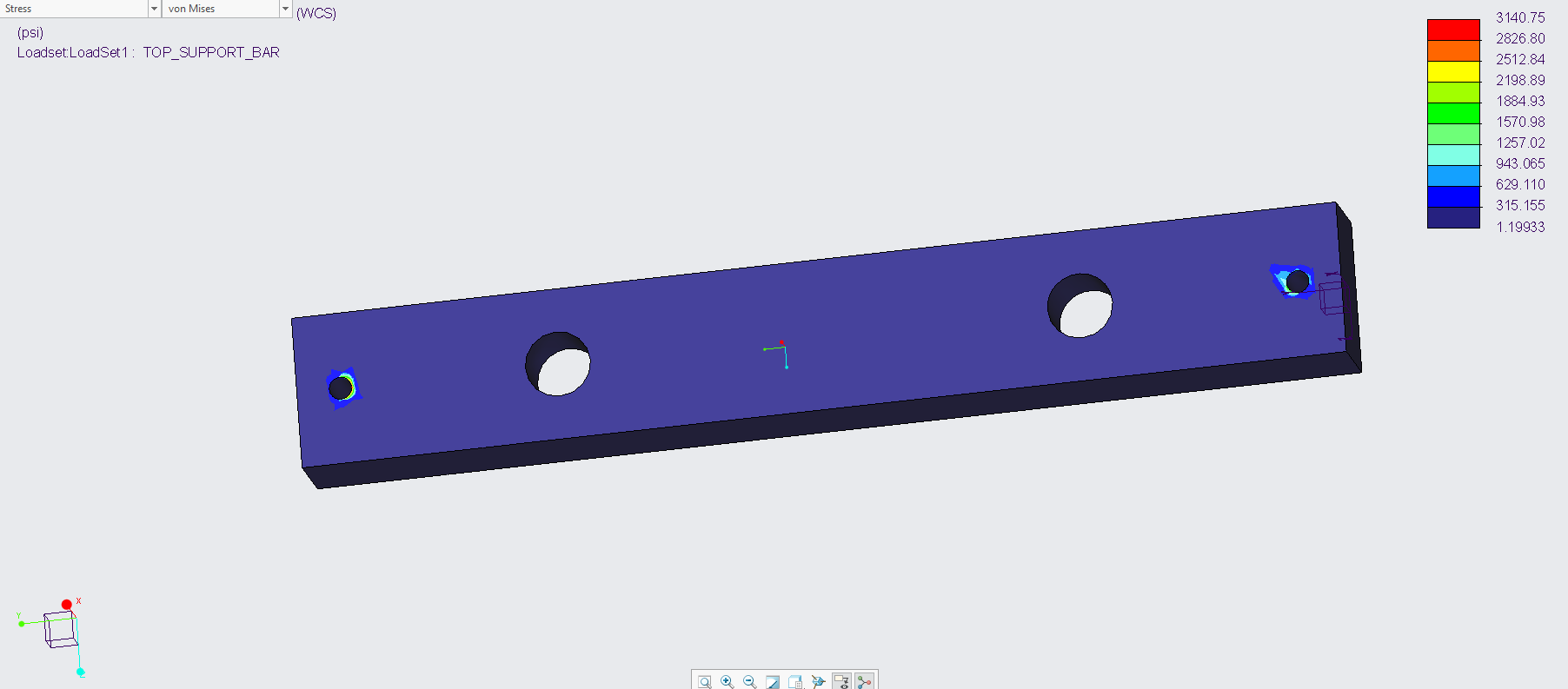 σMax* ≈ 315 psi
σy ≈ 40,000 psi
τMax ≈ 157 psi
τFail ≈ τTresca ≈ 20,000 psi
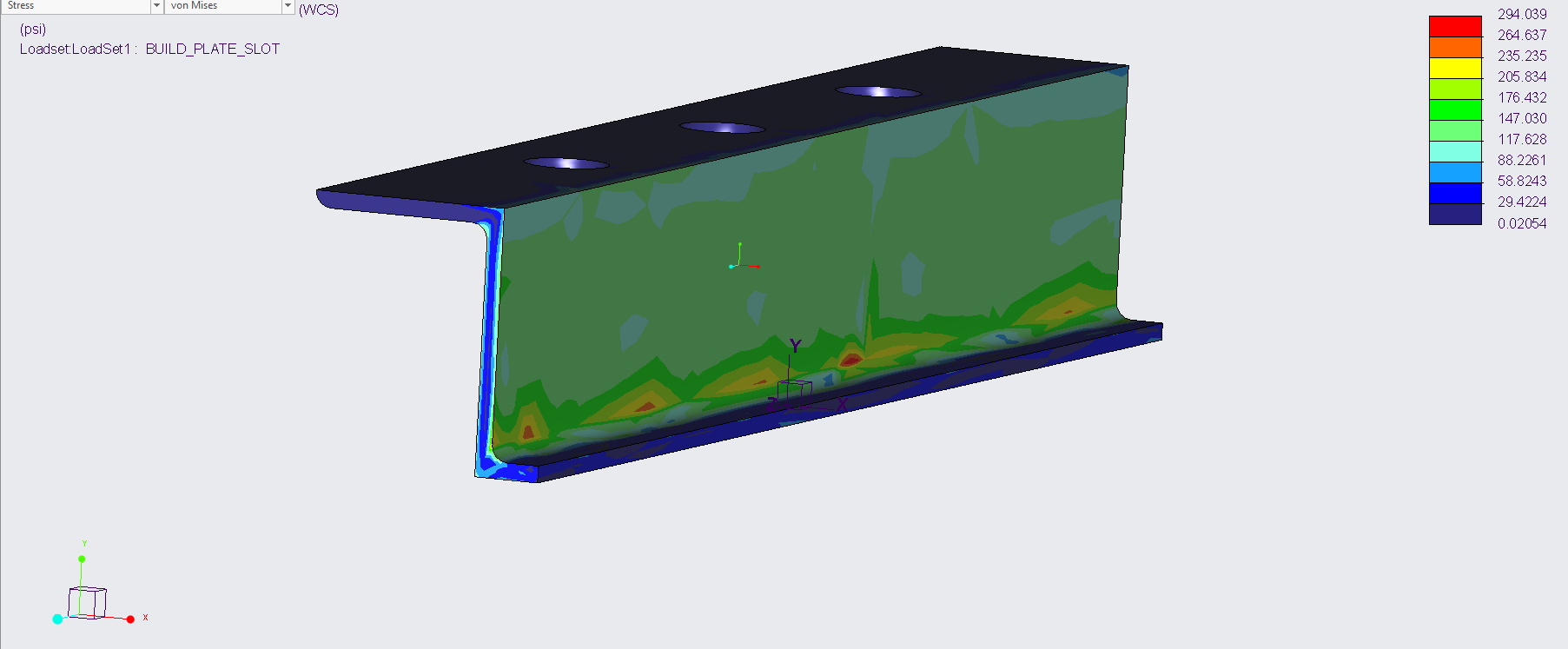 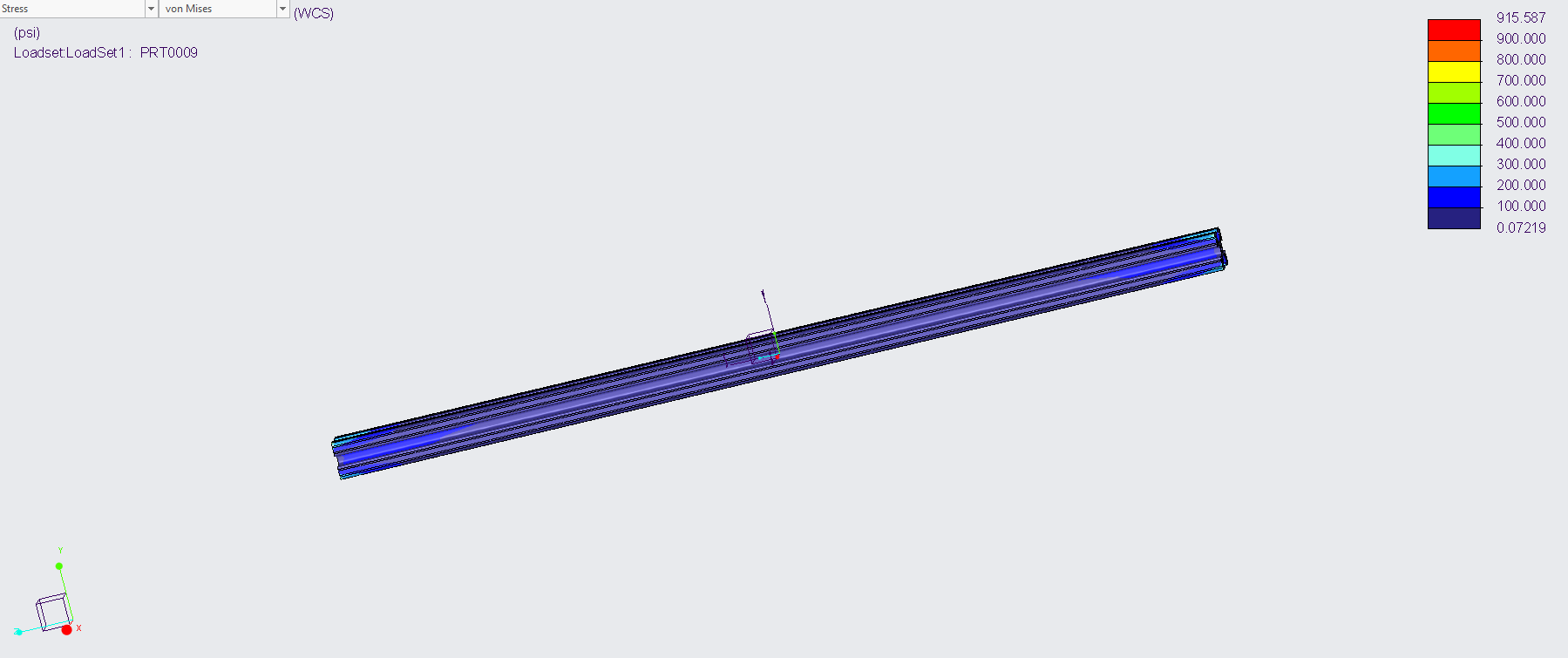 σMax *≈ 915 psi
σy ≈ 40,000 psi
Target Check 
Build volume: 250 x 250 x 300 mm
Over-estimated weight: 356 N
σMax*≈ 300 psi
σy ≈ 47,000 psi
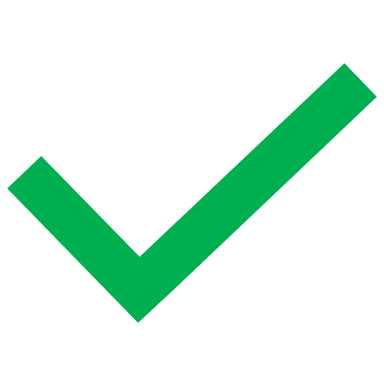 * CREO Von Mises
Noah Tipton
18
New System – Structural Analysis
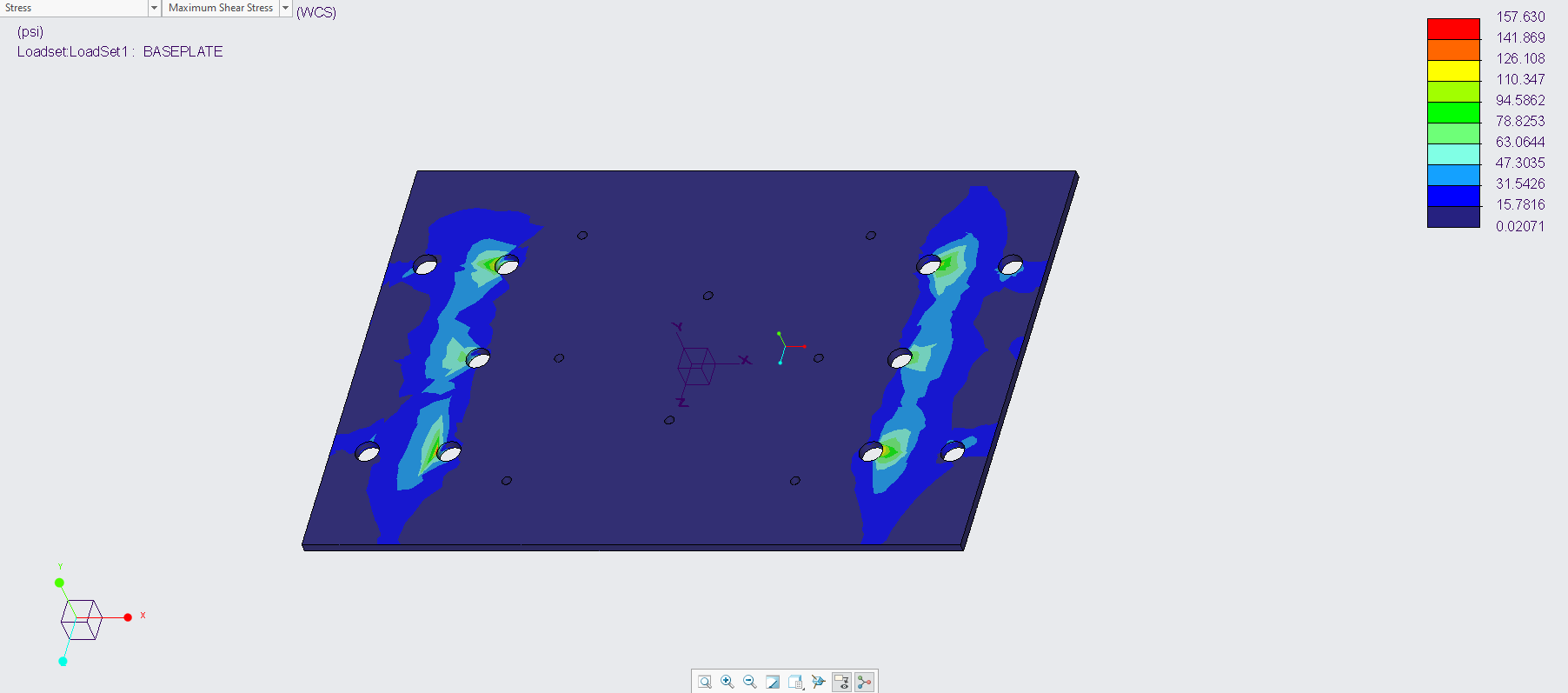 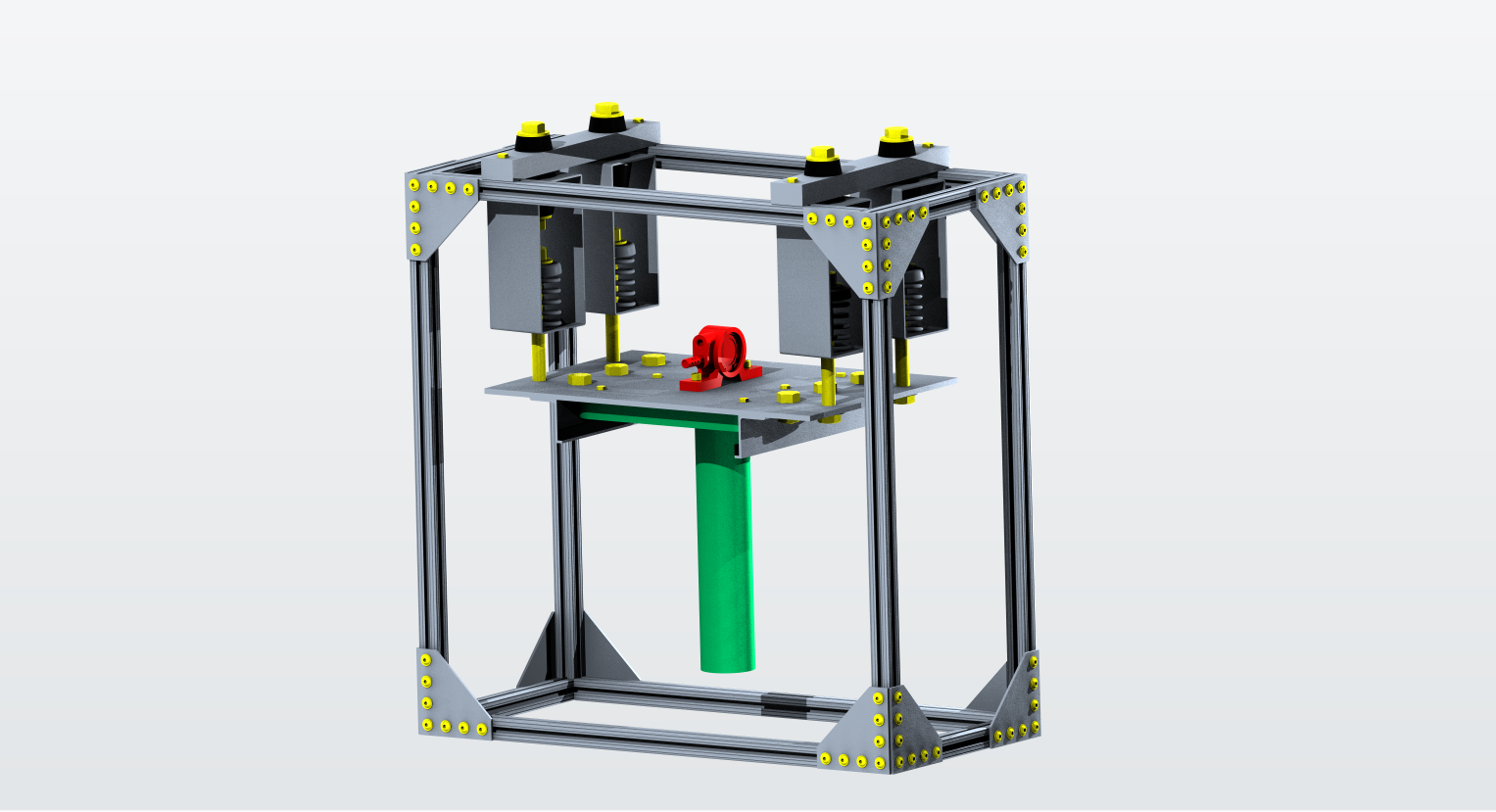 τMax ≈ 157 psi
τFail ≈ τTresca ≈ 20,000 psi
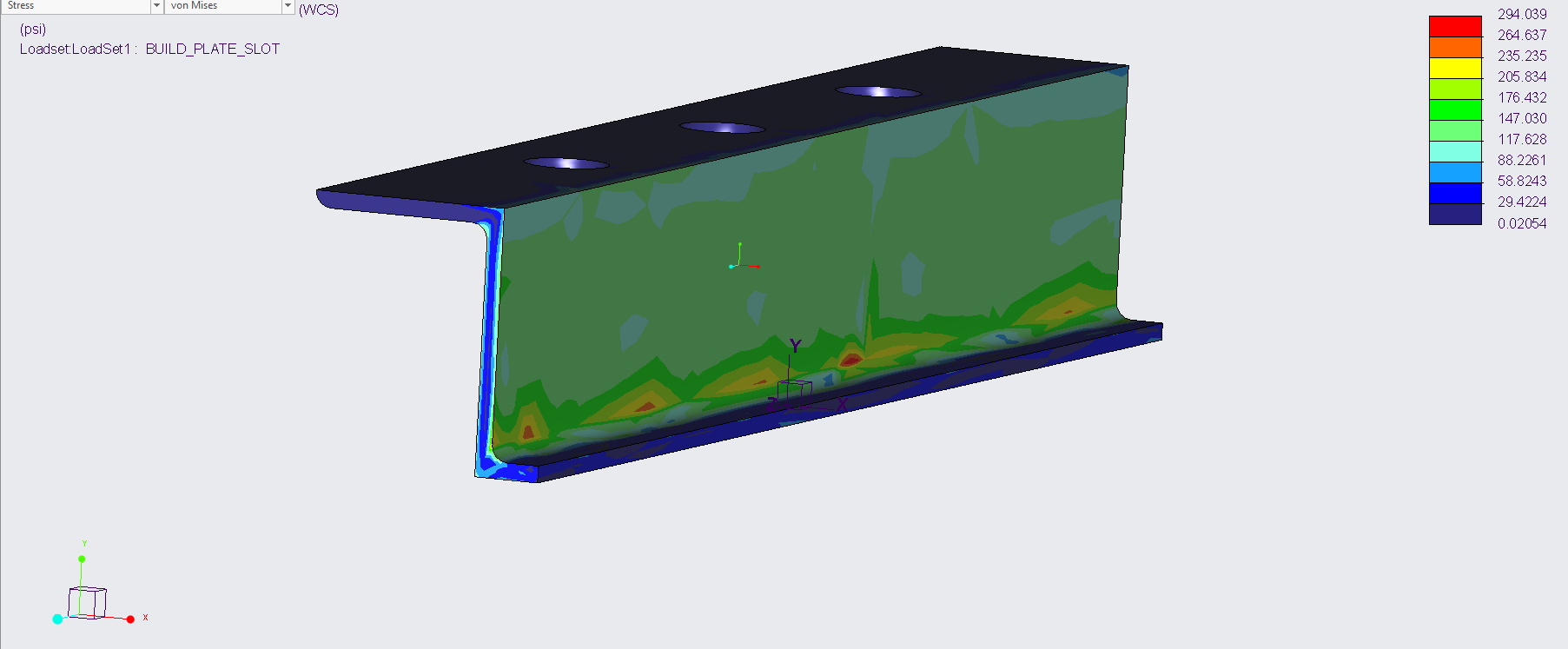 Target Check 
Build volume: 250 x 250 x 300 mm
Over-estimated weight: 356 N
σMax*≈ 300 psi
σy ≈ 47,000 psi
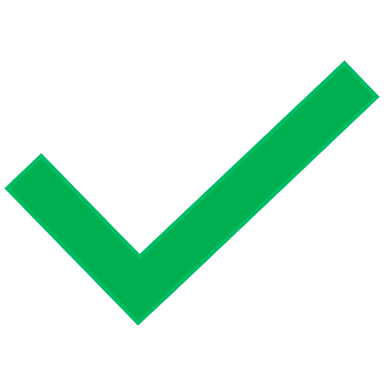 * CREO Von Mises
Noah Tipton
19
What About Powder Containment?
New System
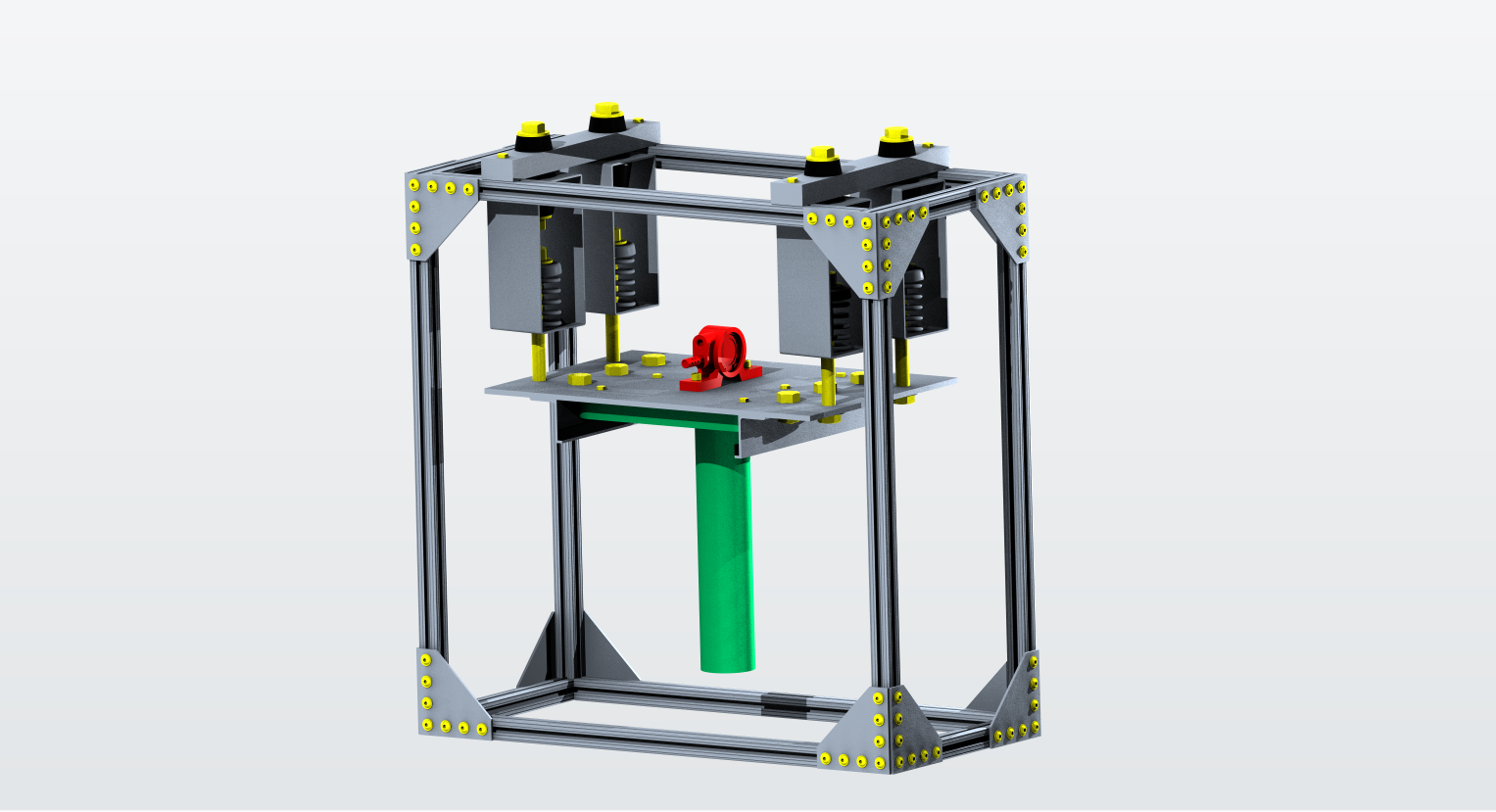 What About Powder Containment?
Noah Tipton
20
New System
Barrier Needed to Control Powder
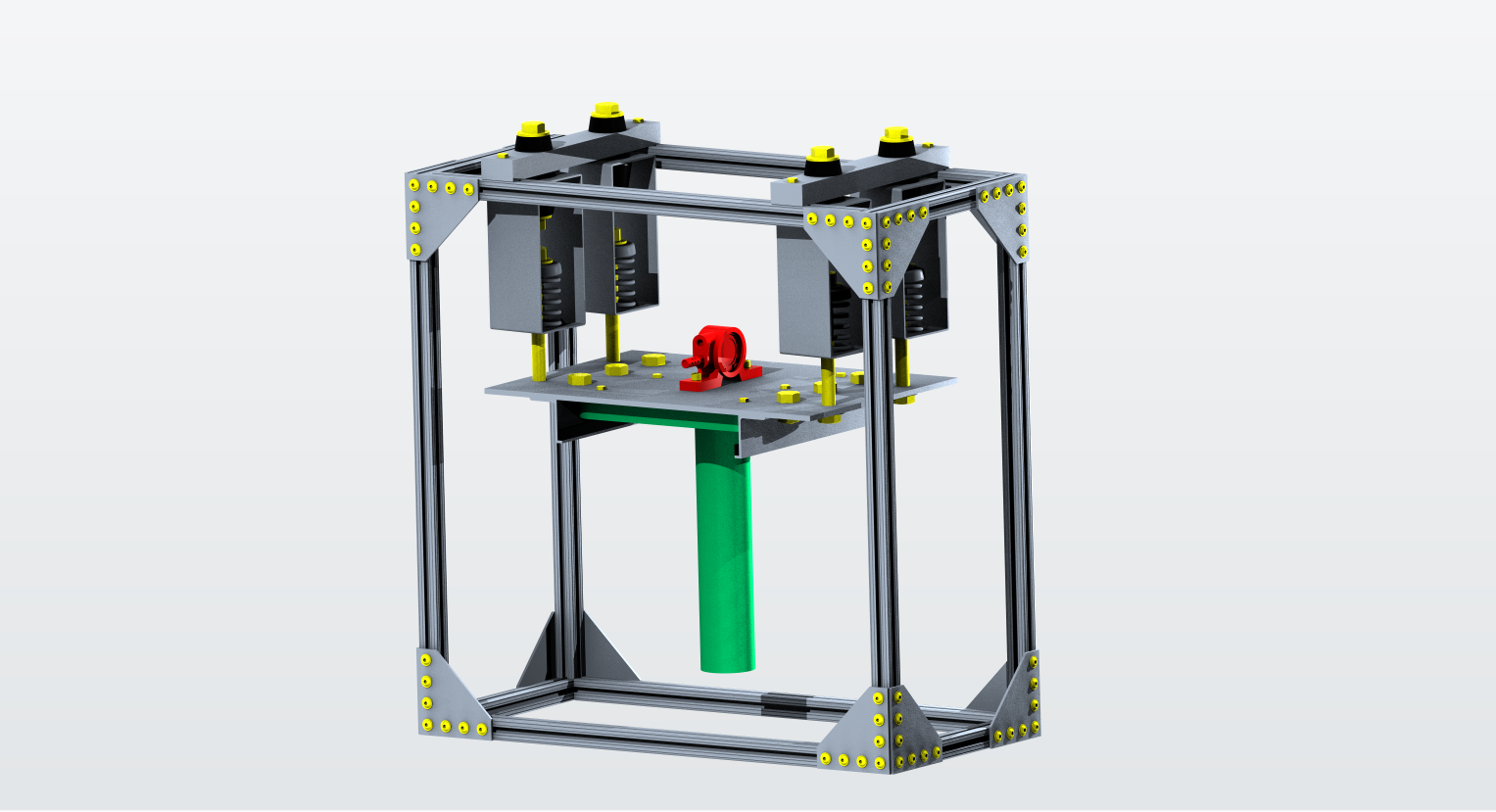 What About Powder Containment?
Noah Tipton
21
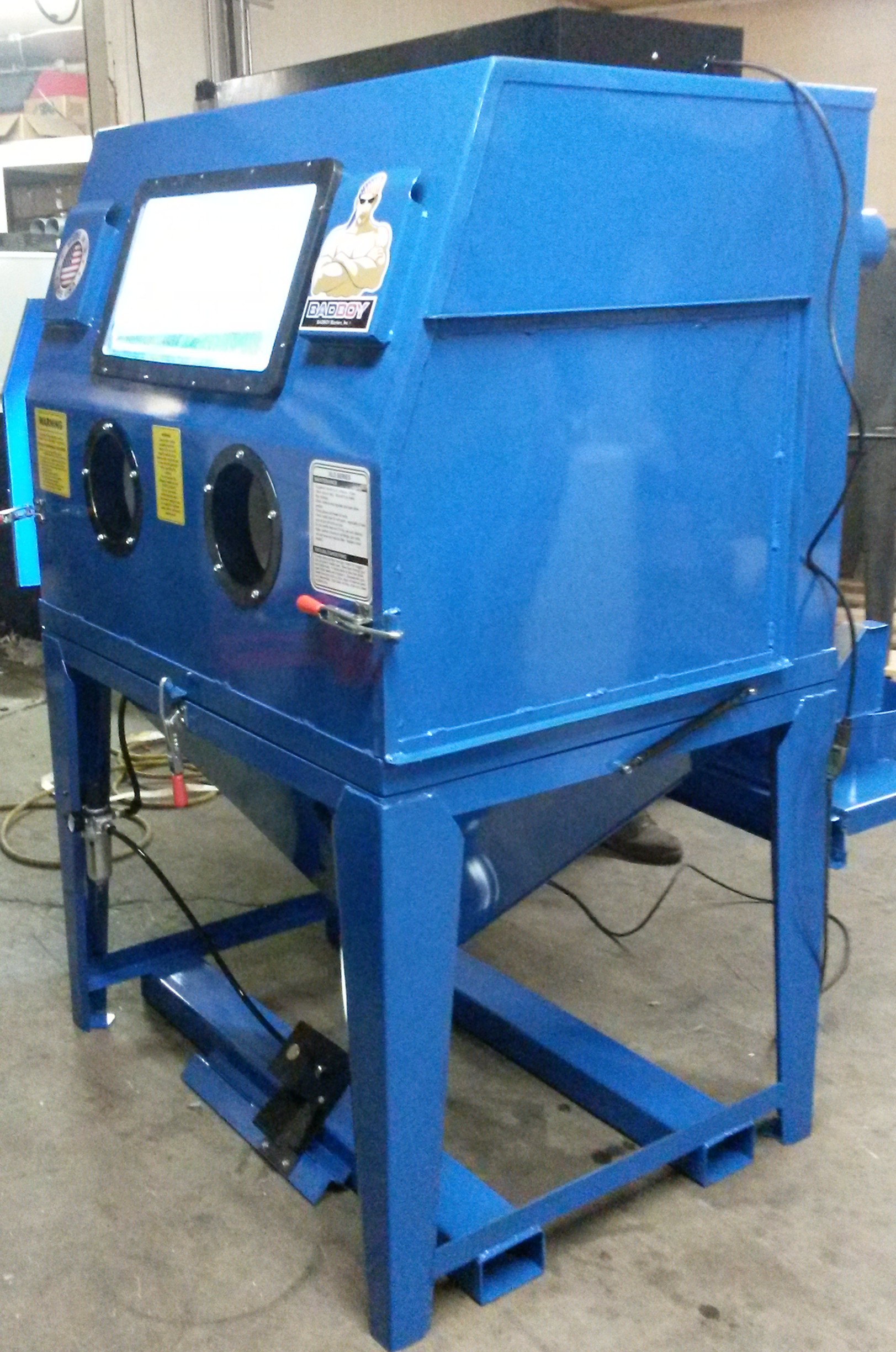 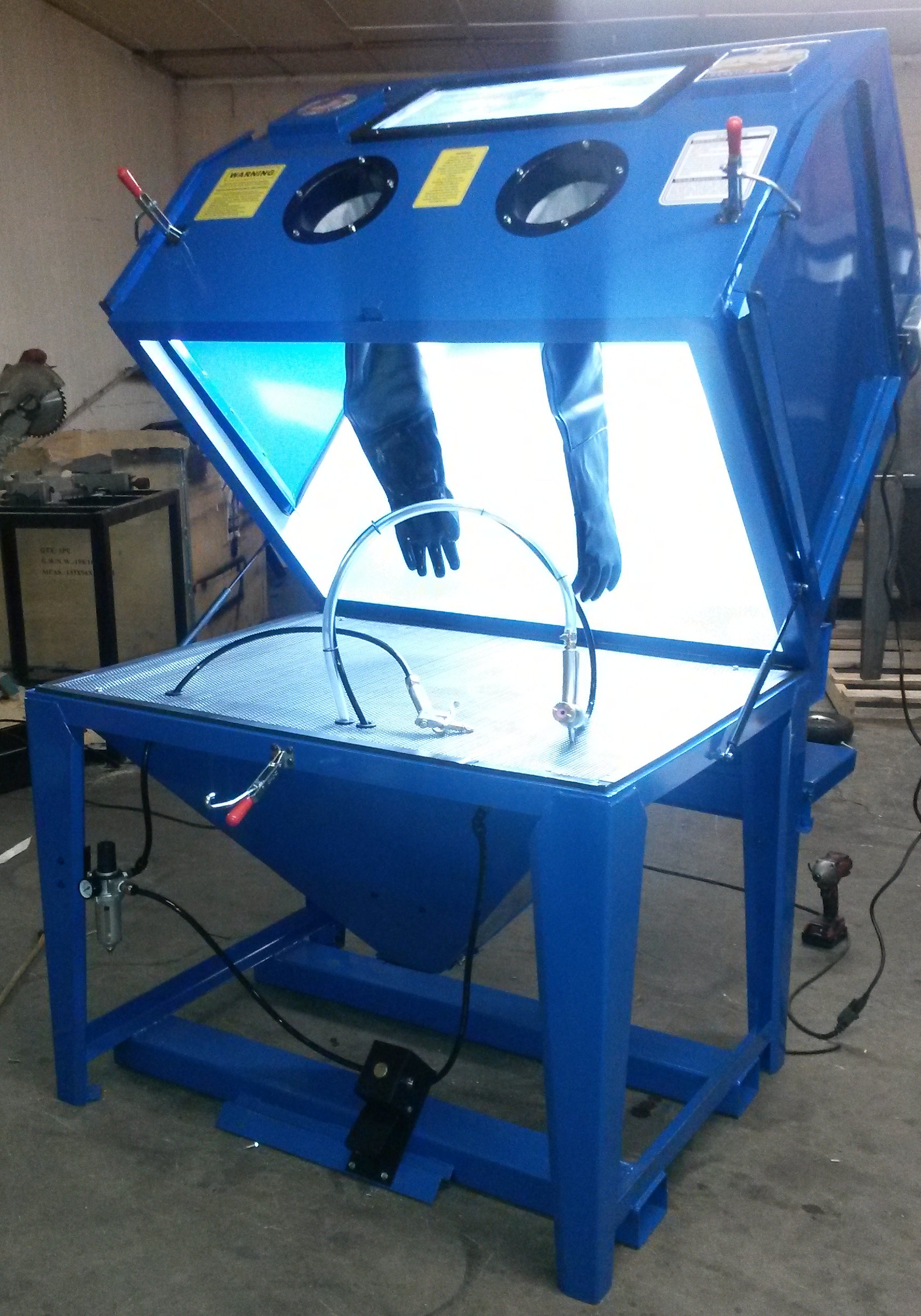 BADBOY Blaster

Clamshell Design
Fits Design Well
Industrial Quality
Chosen Barrier and Operation
Kevin Richter
22
Chosen Barrier
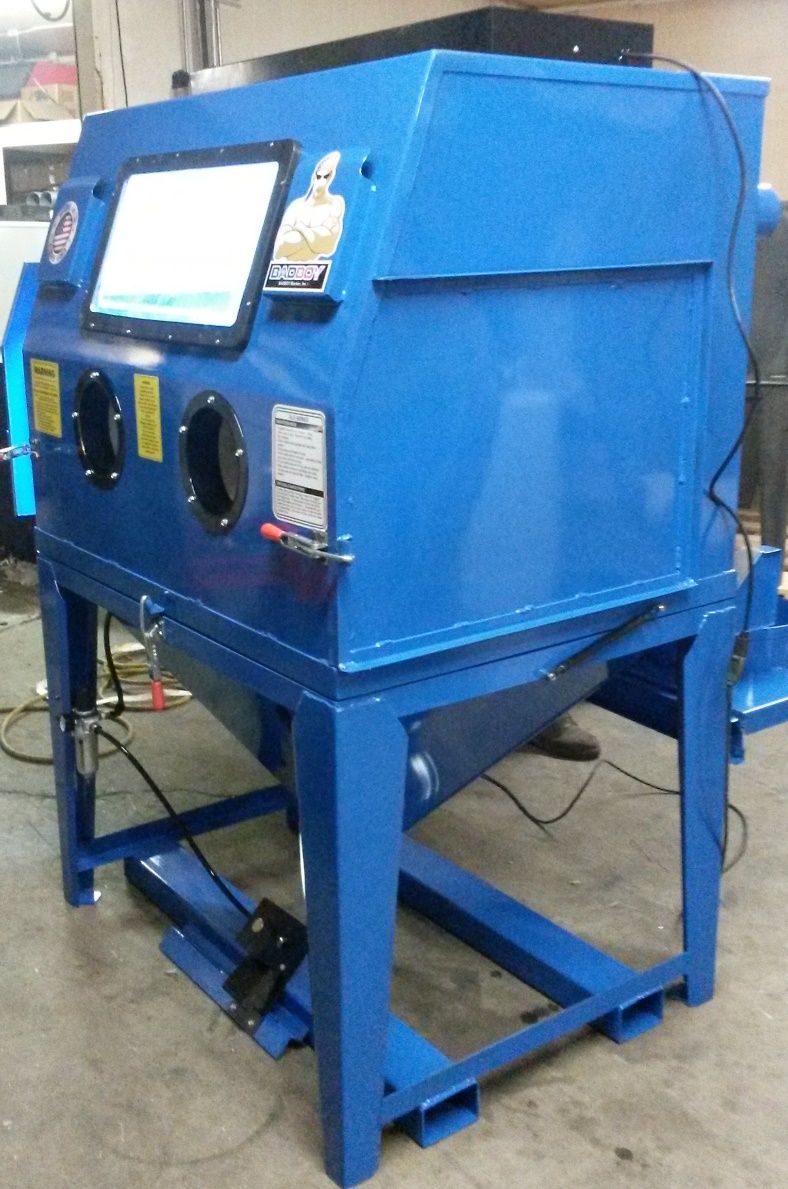 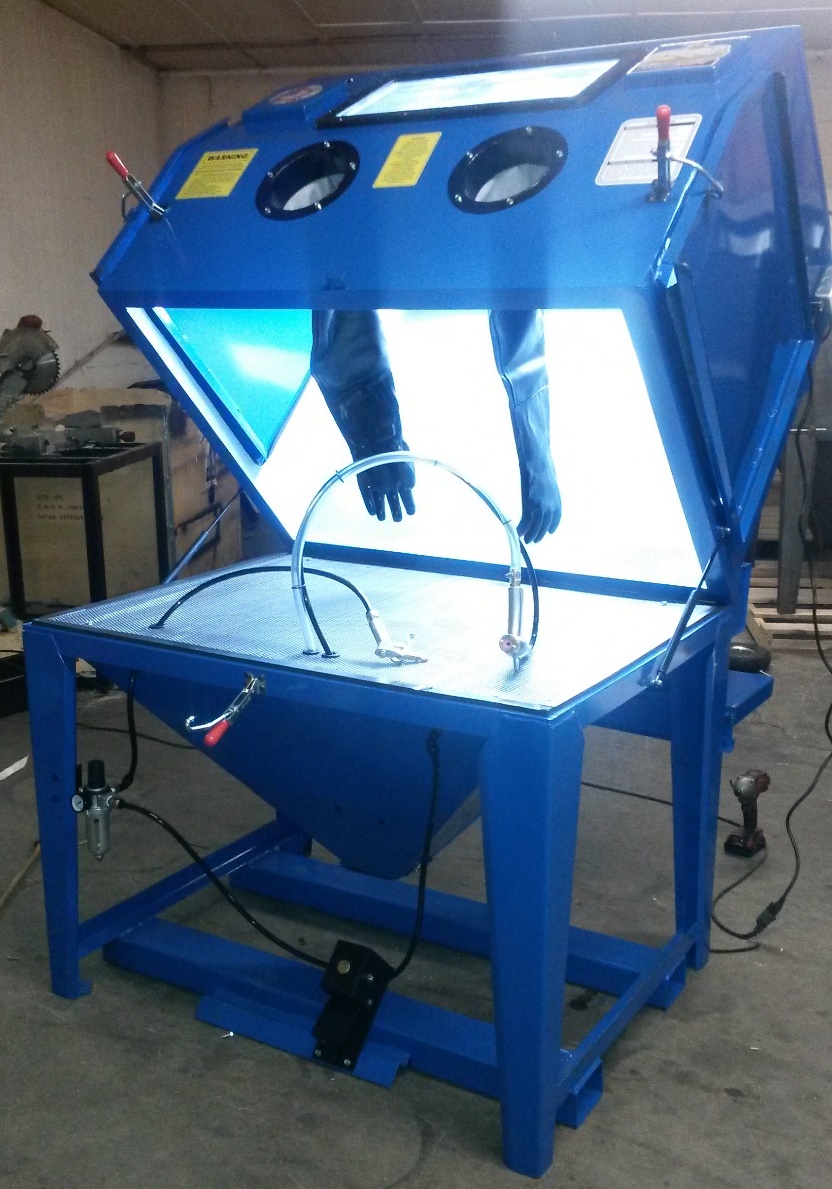 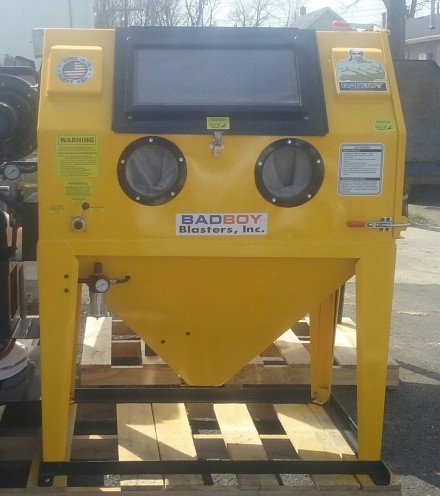 BADBOY Blaster

Clamshell Design
Fits Design Well
Industrial Quality
AFRL is Familiar with BADBOY’s Quality
Kevin Richter
23
Chosen Barrier
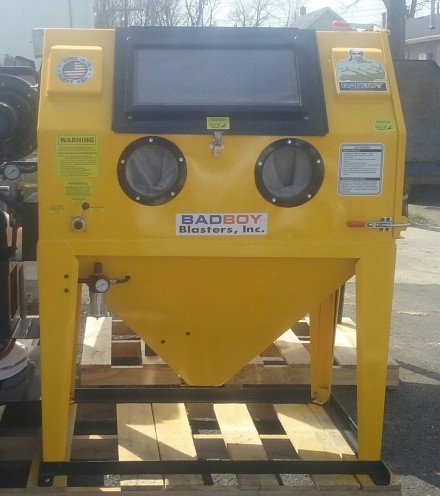 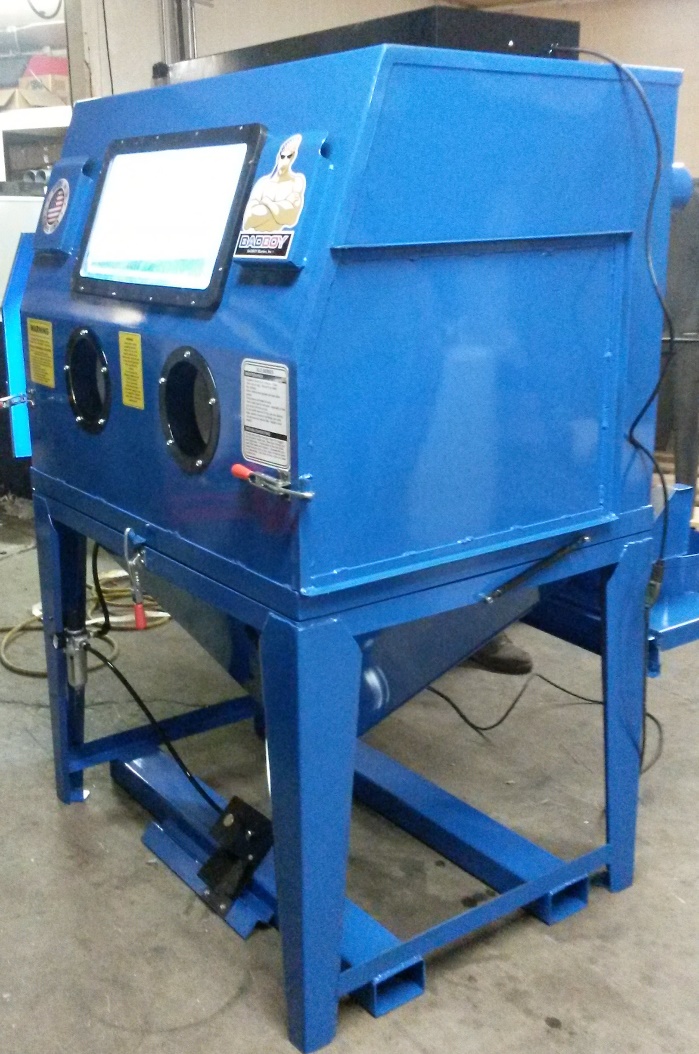 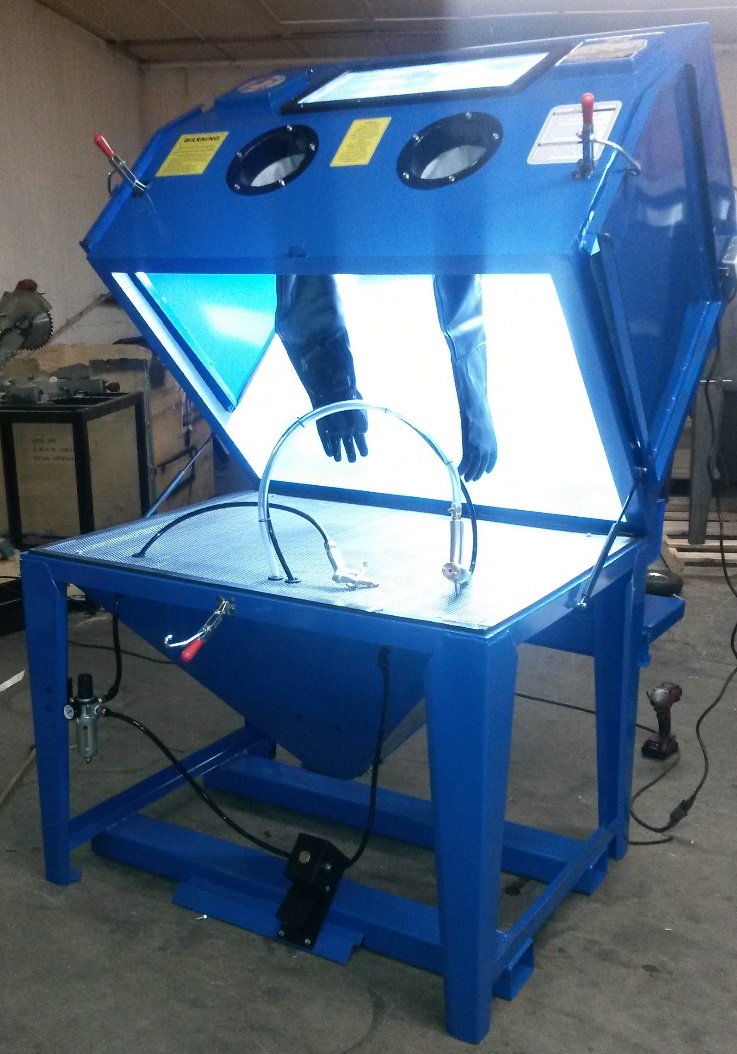 BADBOY Blaster

Clamshell Design
Fits Design Well
Industrial Quality
Target Check 
Pass Bioenvironmental Engineering Flight (BEF) air test.
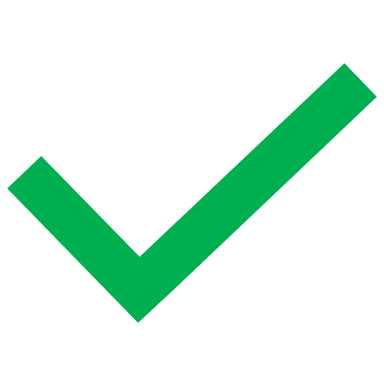 AFRL is Familiar with BADBOY’s Quality
Kevin Richter
24
Chosen Barrier
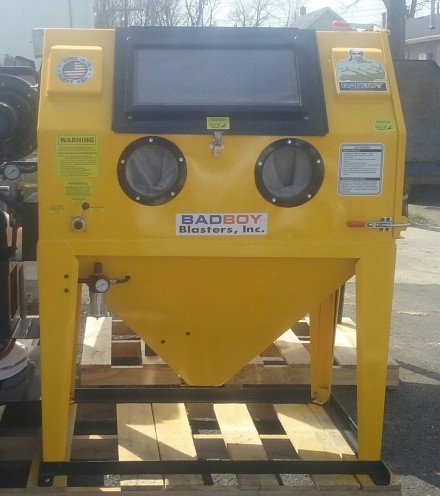 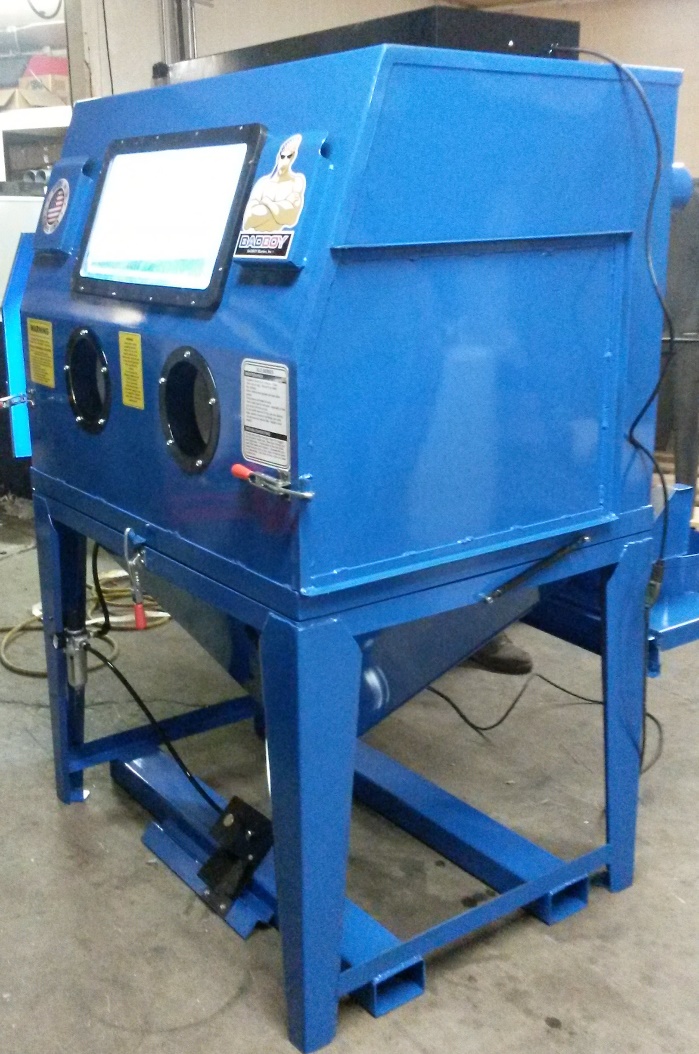 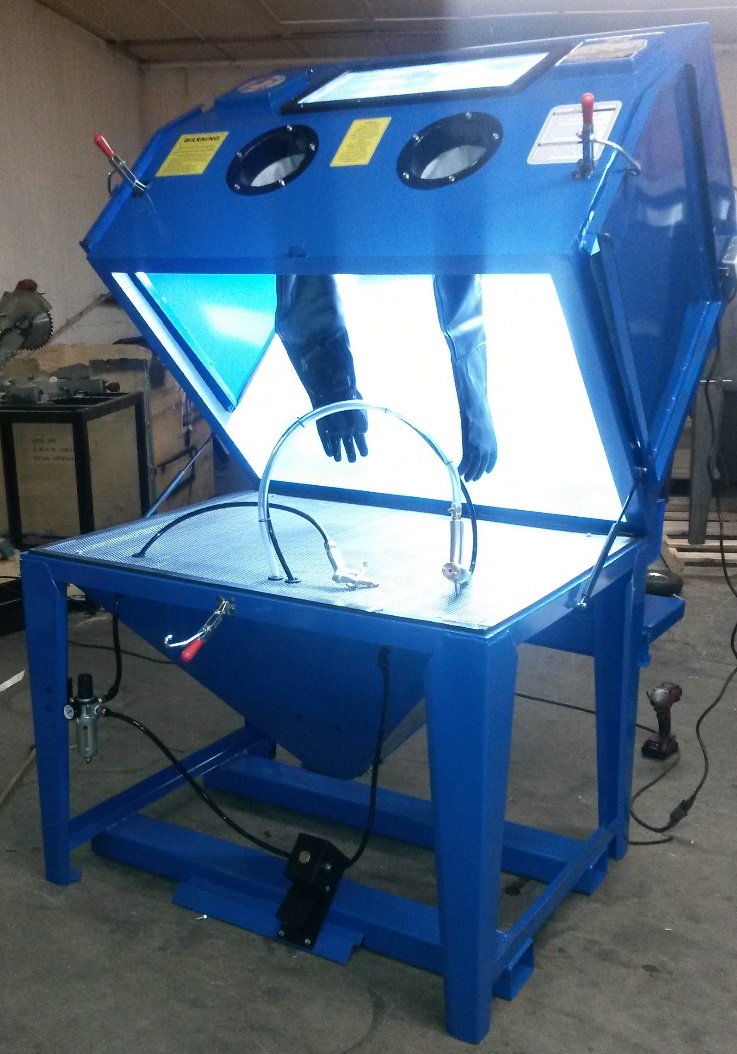 Target Check 
Pass Bioenvironmental Engineering Flight (BEF) air test.
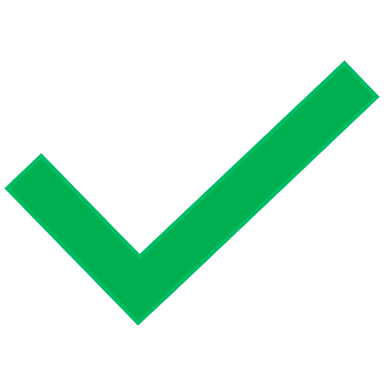 AFRL is Familiar with BADBOY’s Quality
Kevin Richter
25
Design Operation
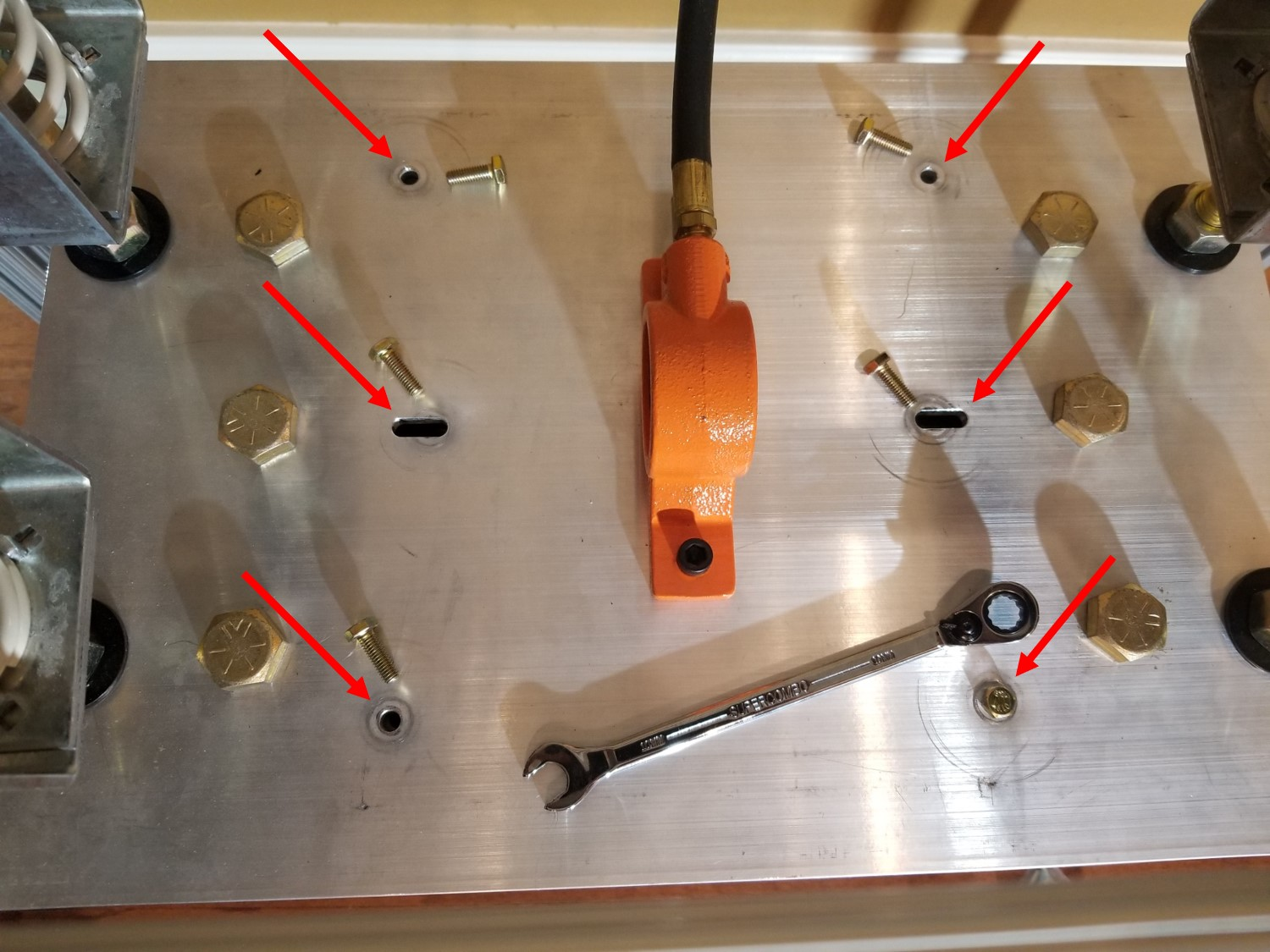 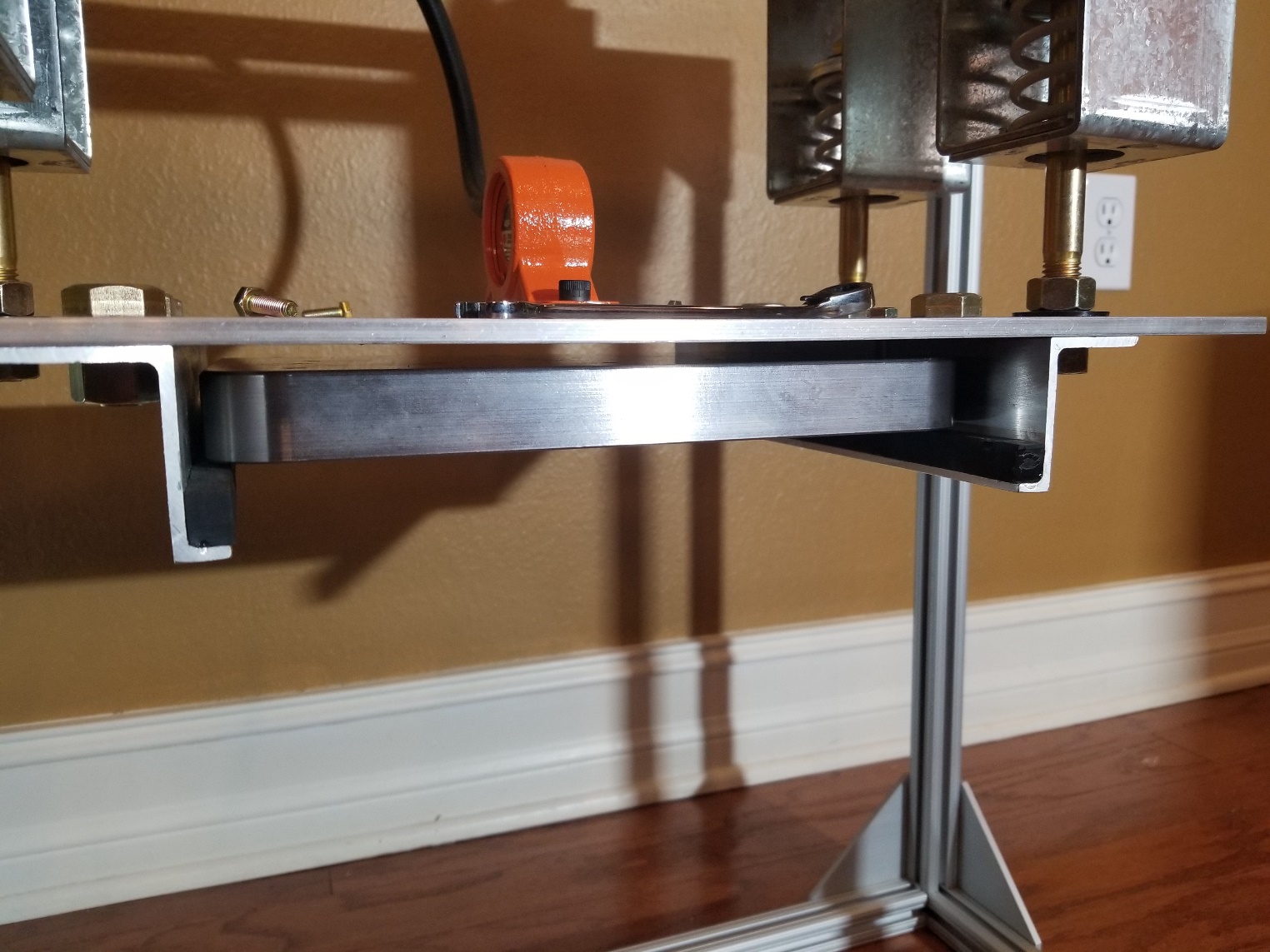 Open blasting cabinet and slide build plate in upside down.
Align threaded holes on build plate with holes shown and fasten.
Kevin Richter
26
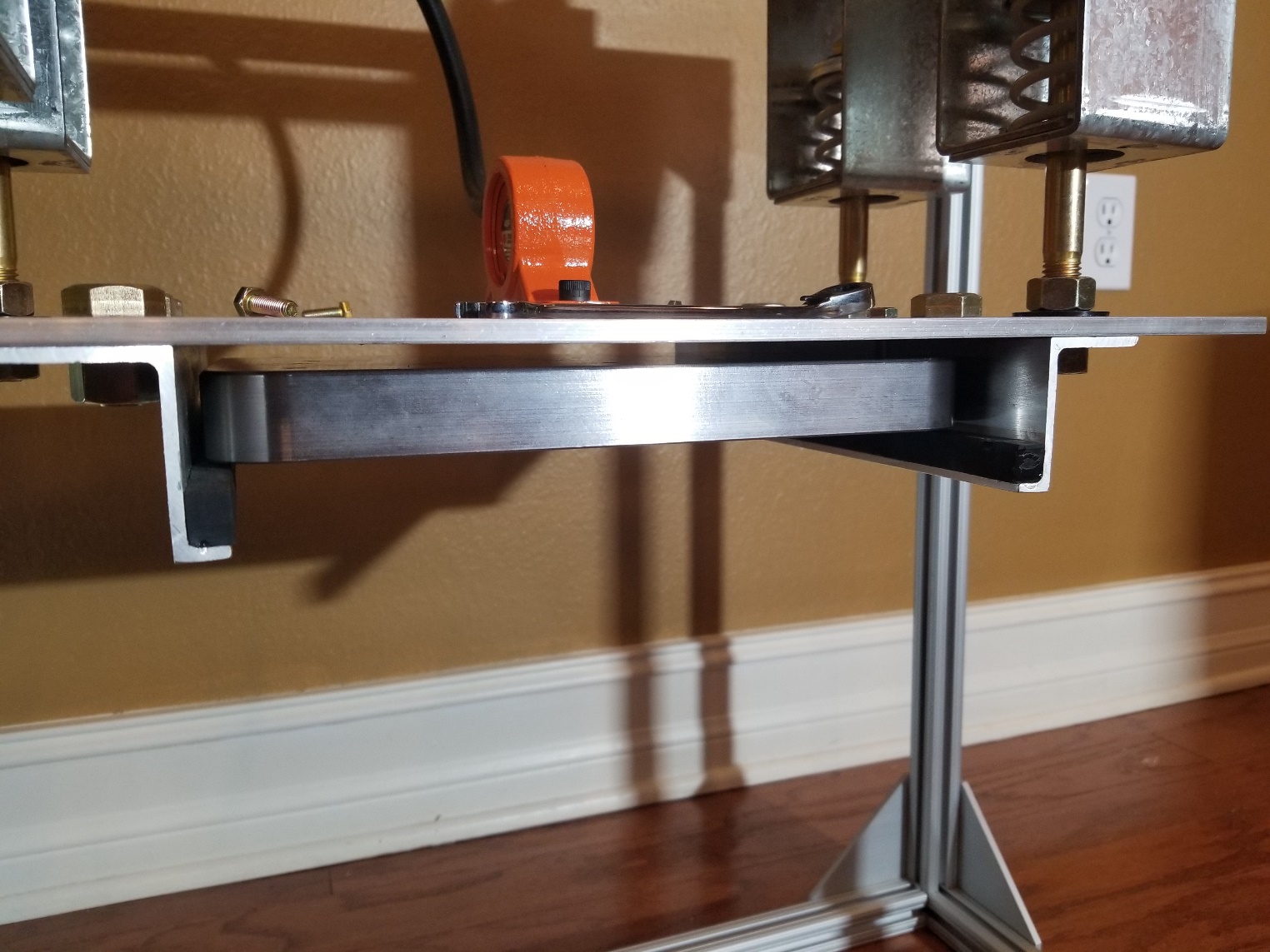 Design Operation
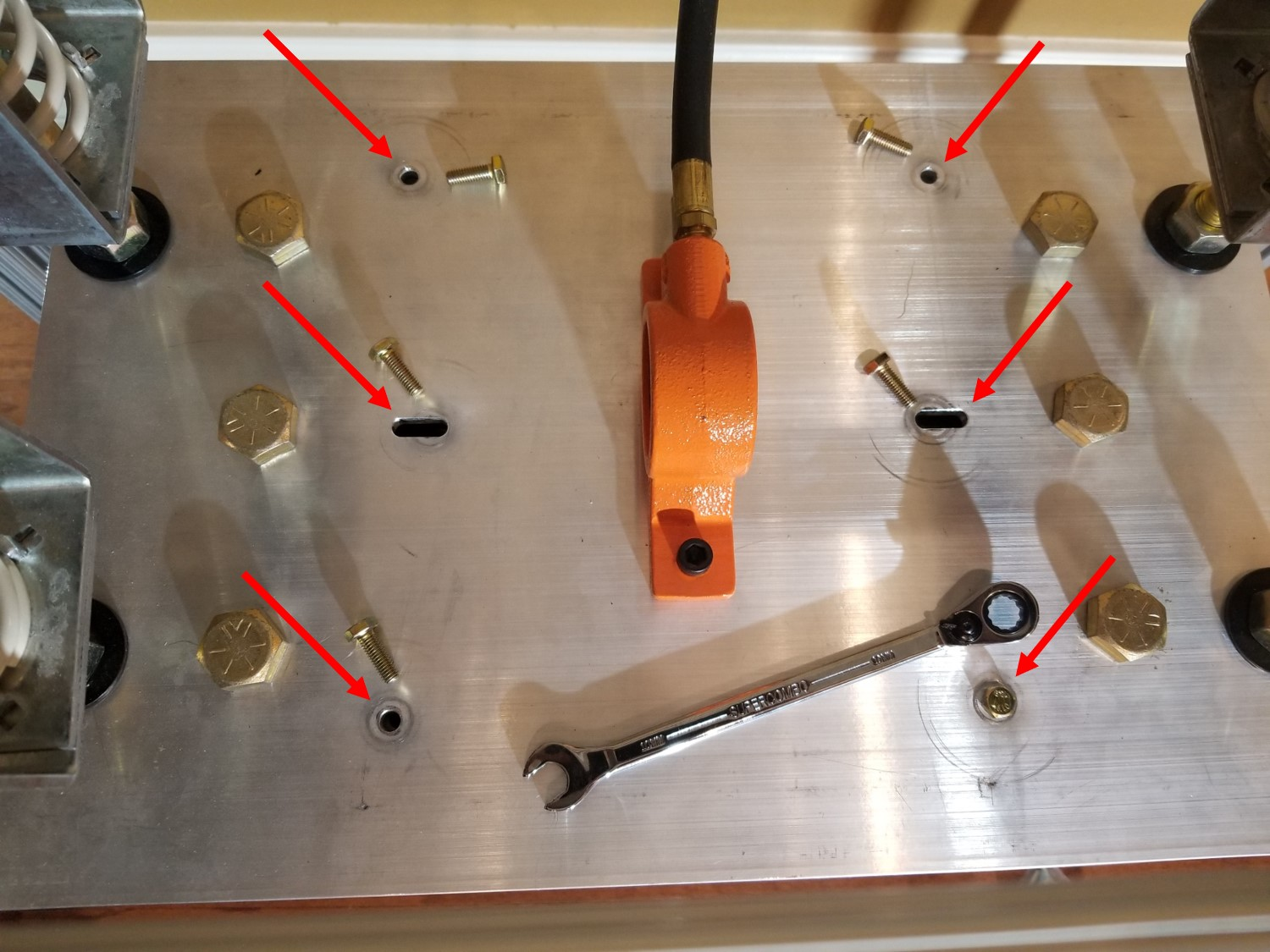 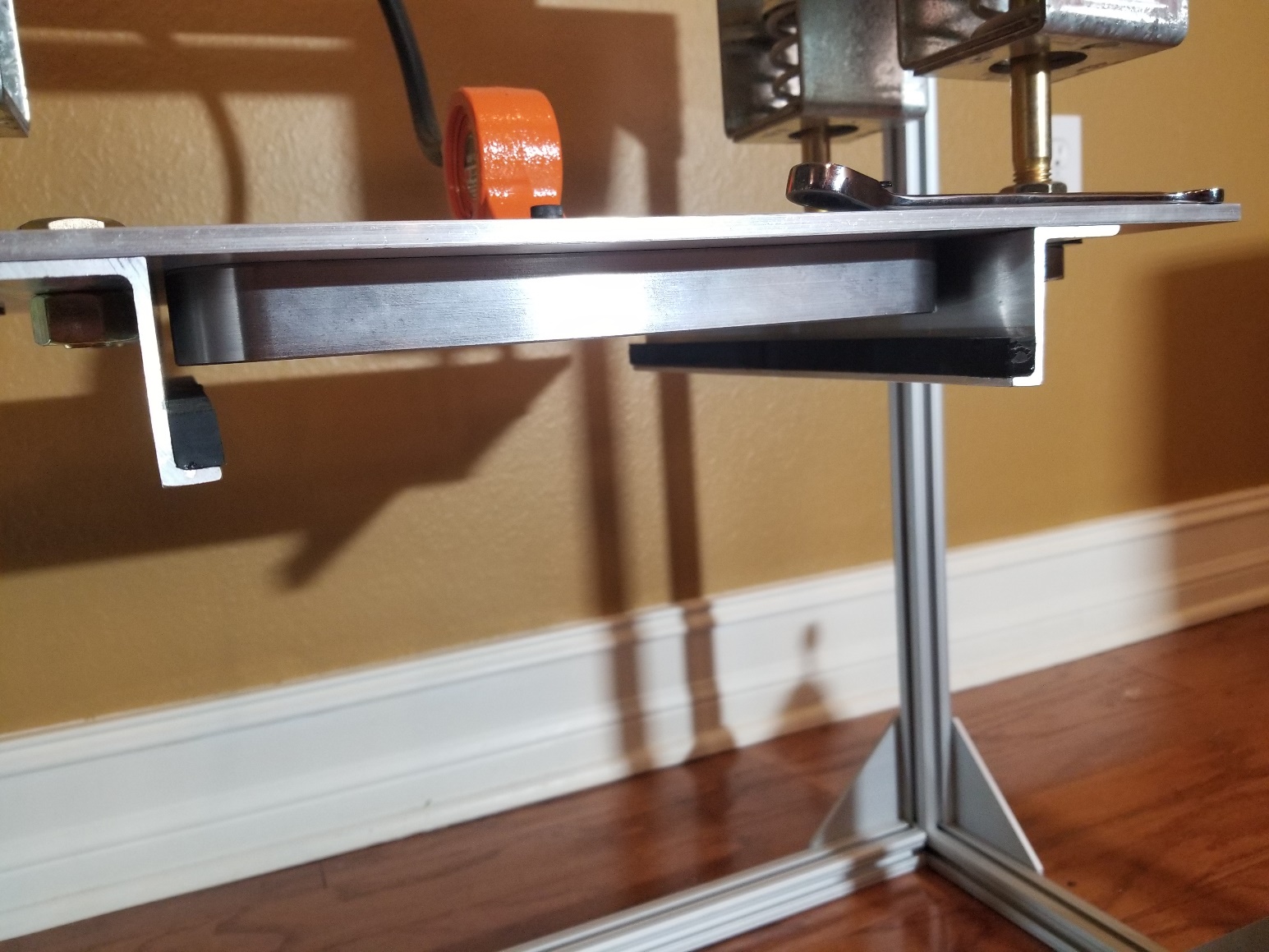 Align threaded holes on build plate with holes shown and fasten.
Noting that the build plate is fully lifted and secured, close the blasting cabinet.
Kevin Richter
27
Open blasting cabinet and slide build plate in upside down.
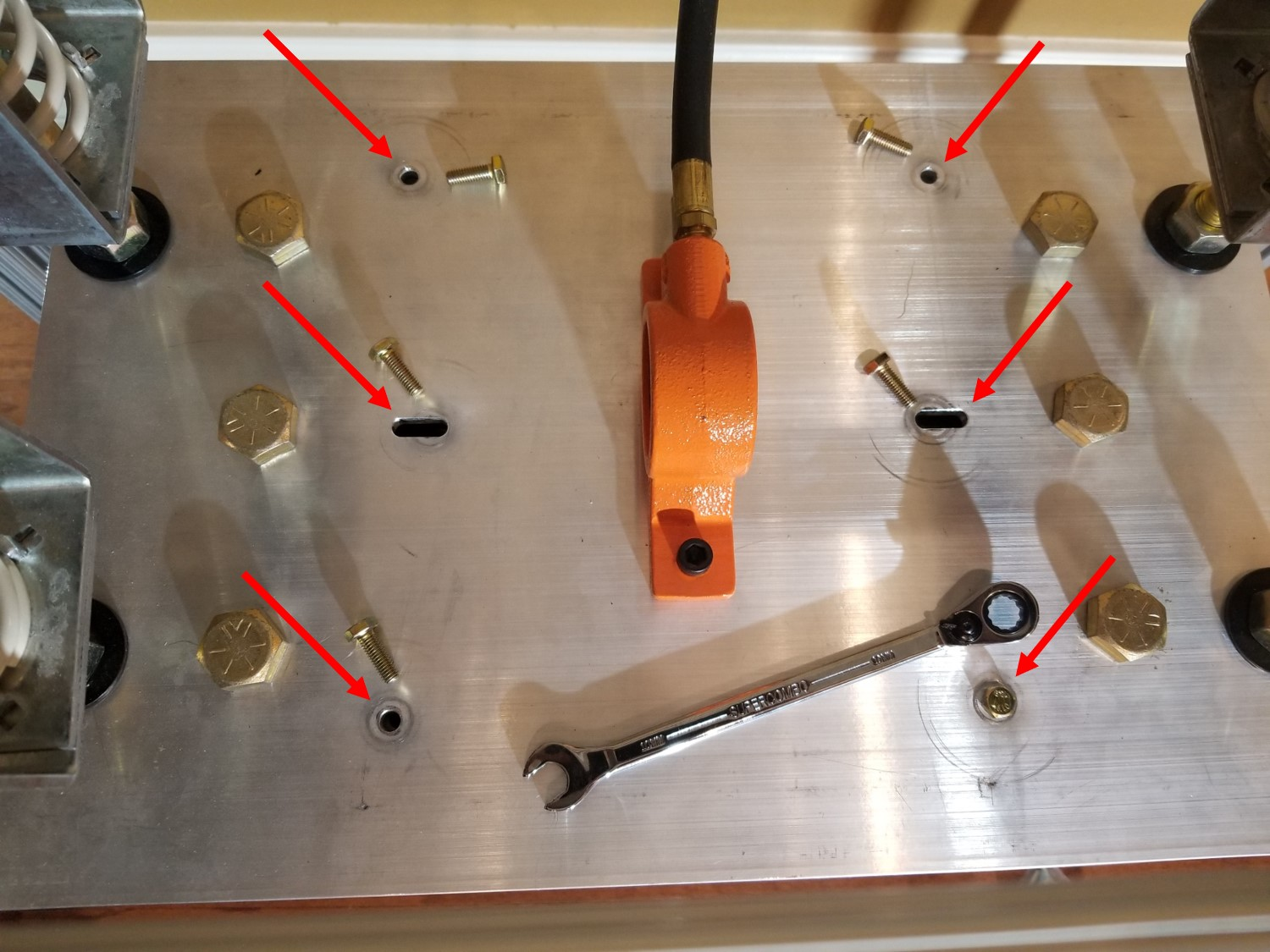 Design Operation
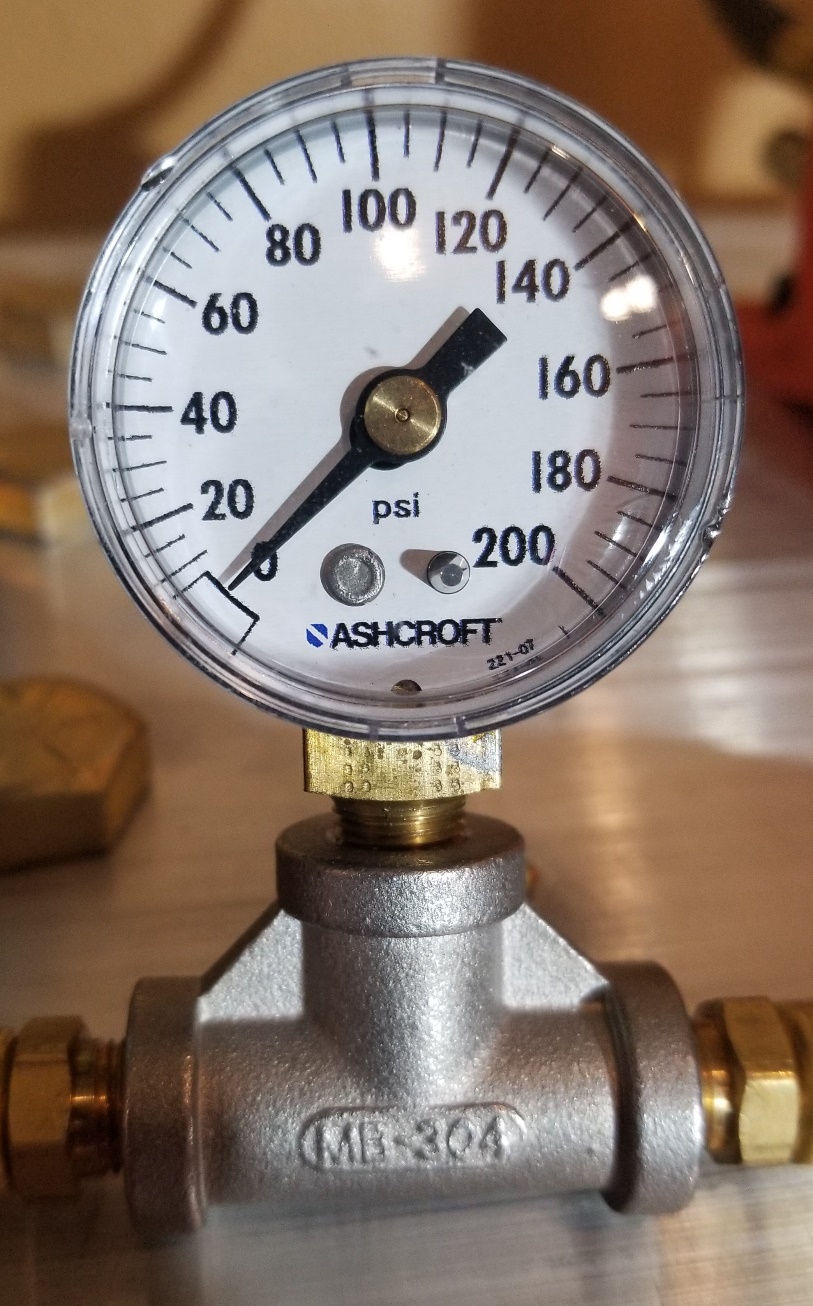 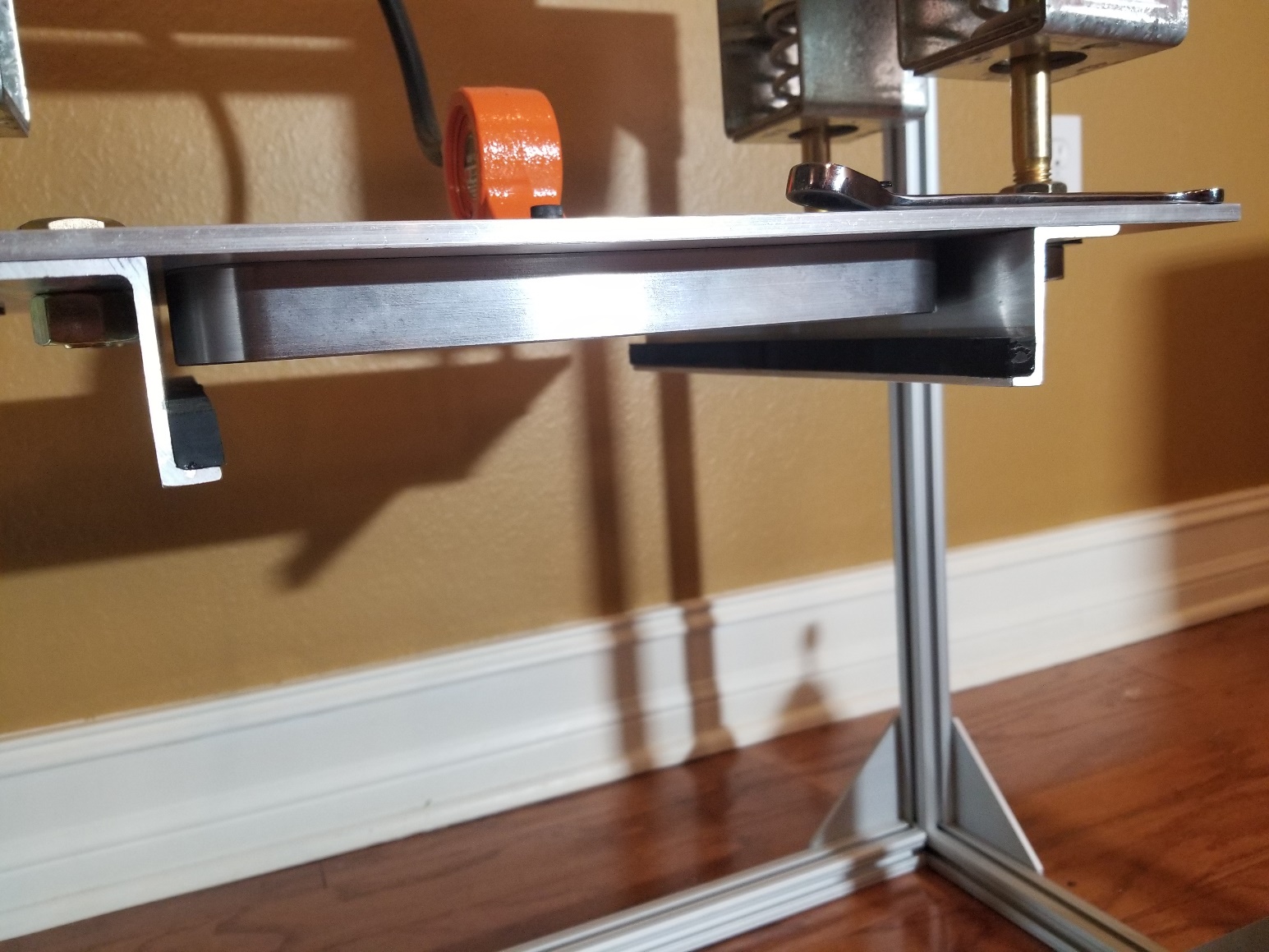 Raise the tool air pressure until the in-line gauge reads the desired pressure.
Noting that the build plate is fully lifted and secured, close the blasting cabinet.
28
Align threaded holes on build plate with holes shown and fasten.
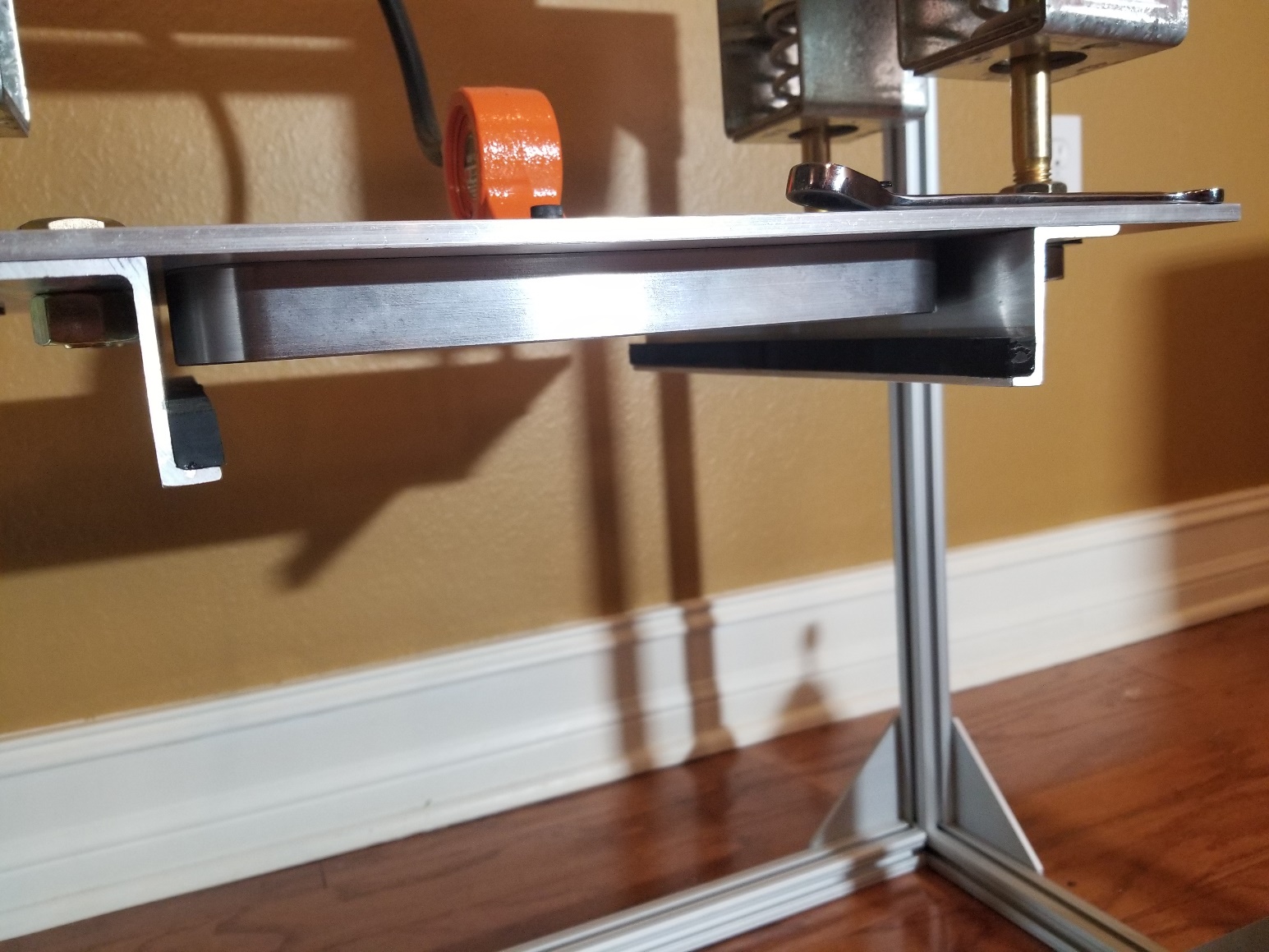 Design Operation
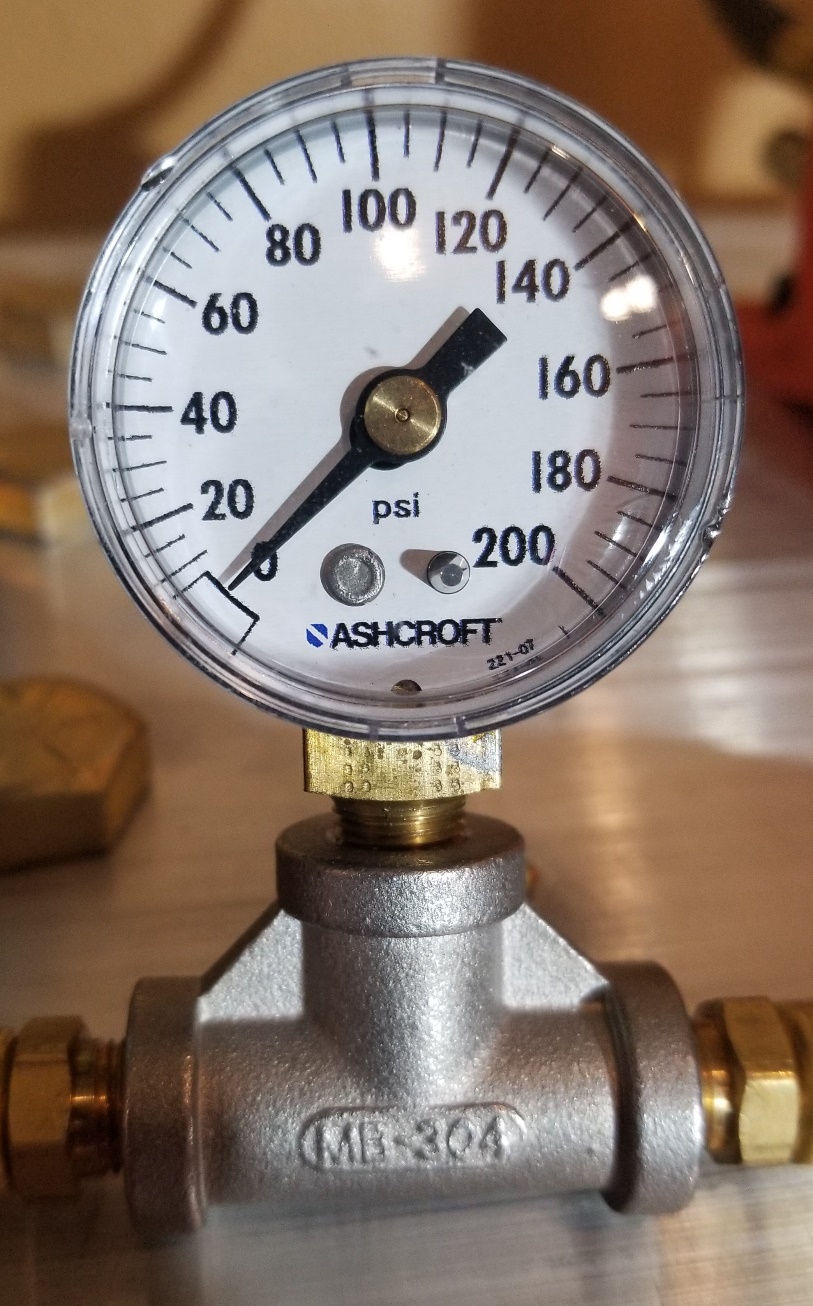 Raise the tool air pressure until the in-line gauge reads the desired pressure.
Kevin Richter
29
Noting that the build plate is fully lifted and secured, close the blasting cabinet.
Validation Plan
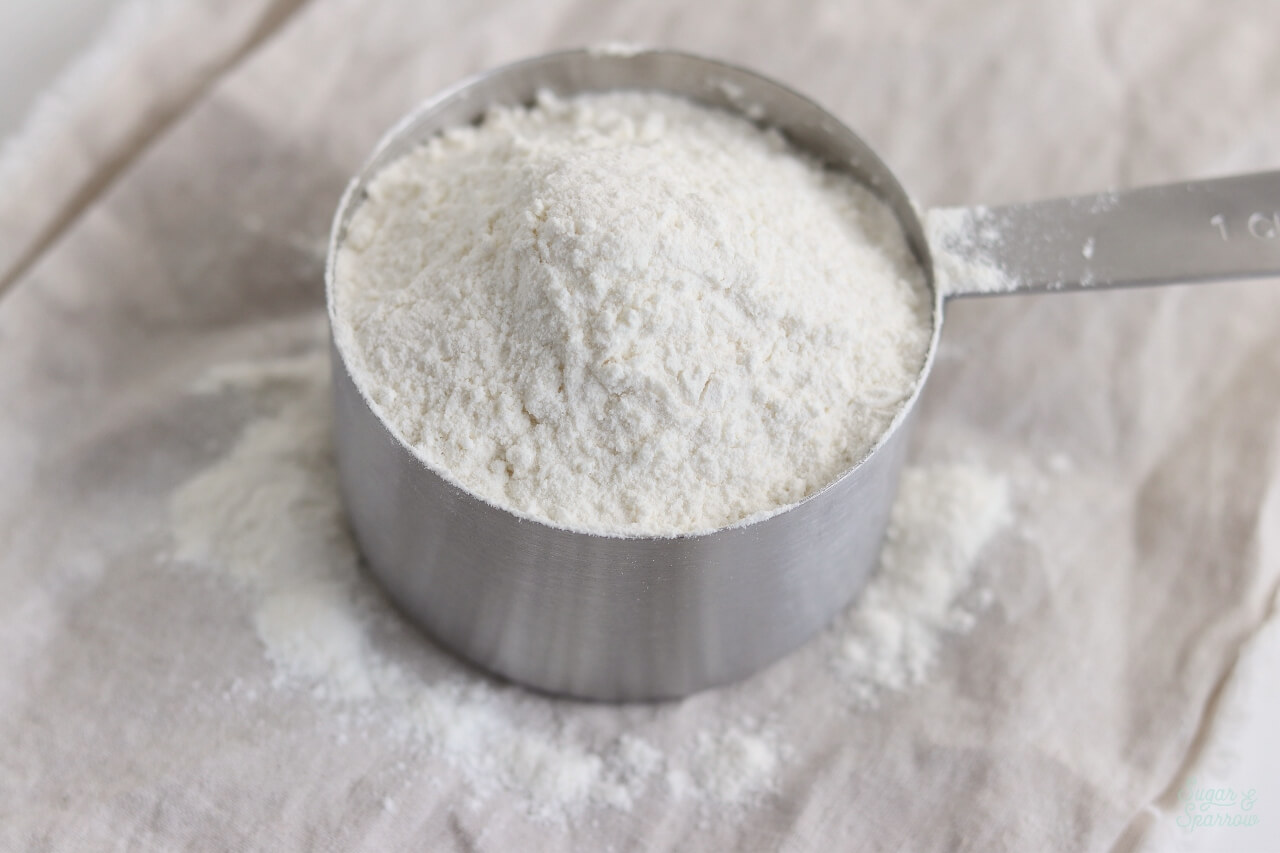 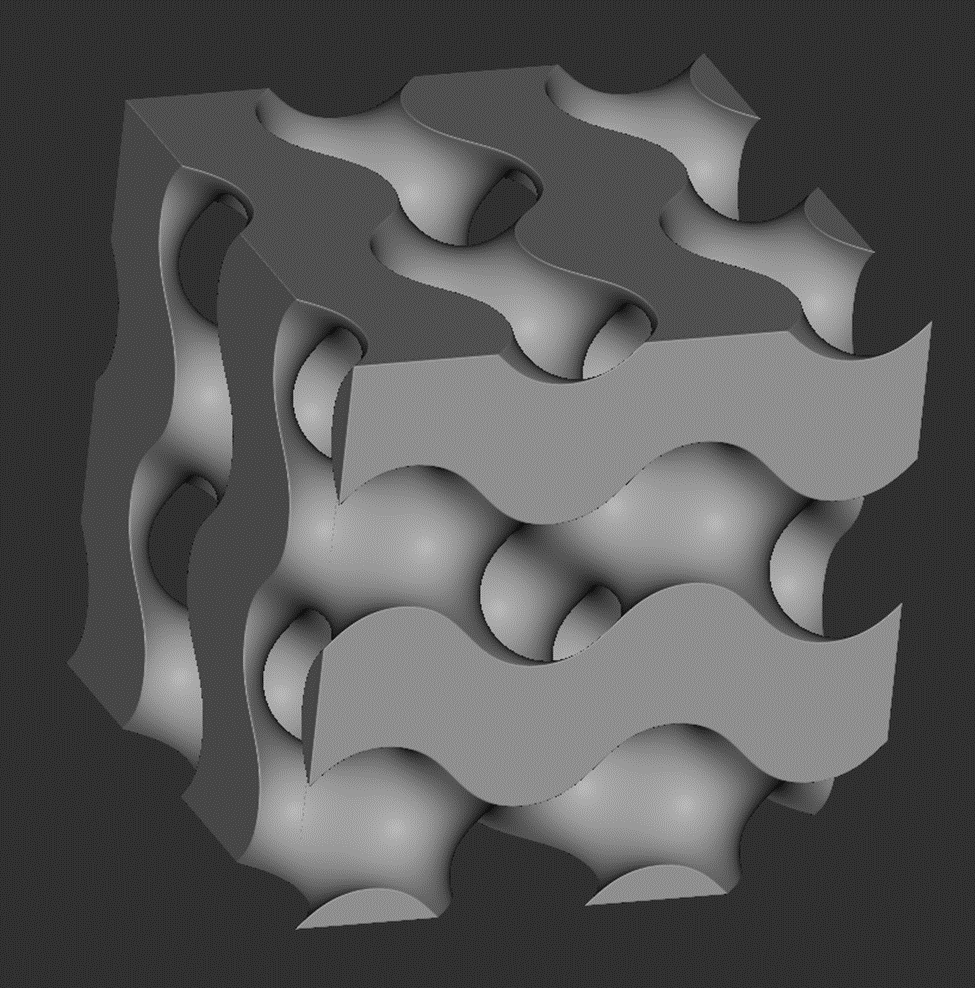 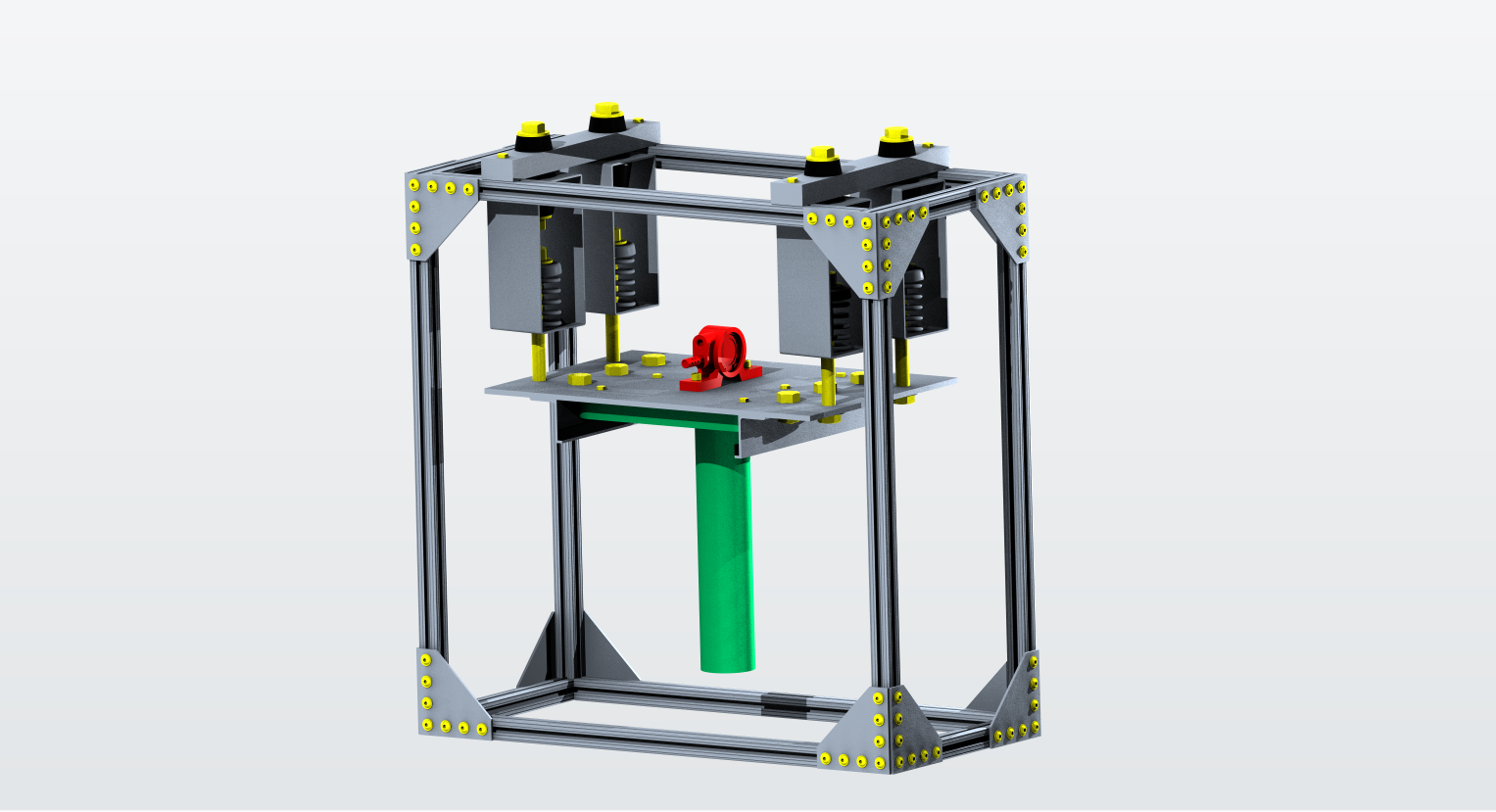 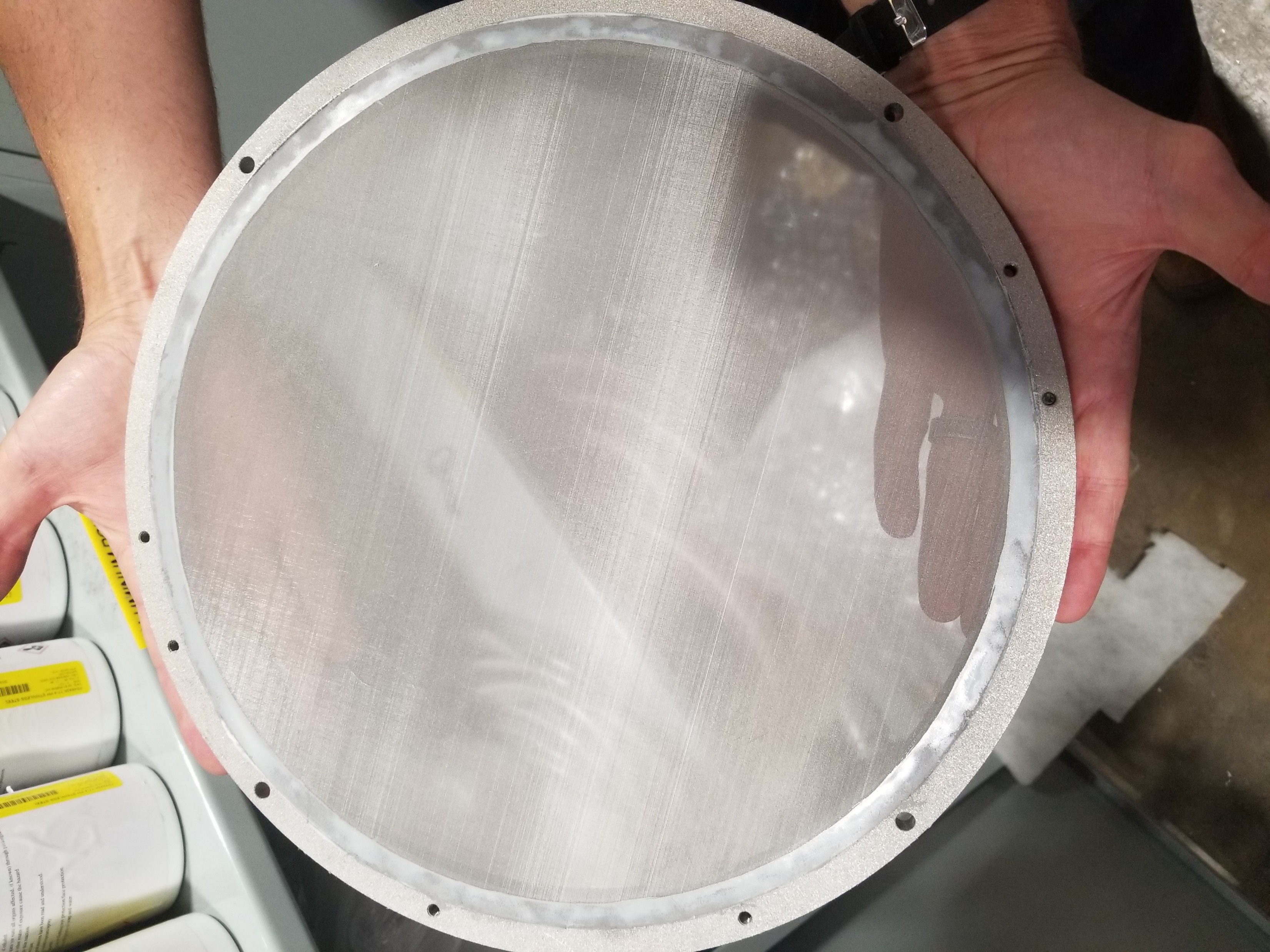 Flour: 25-400 μm
75 μm Mesh
Scaled 4x
Kevin Richter
30
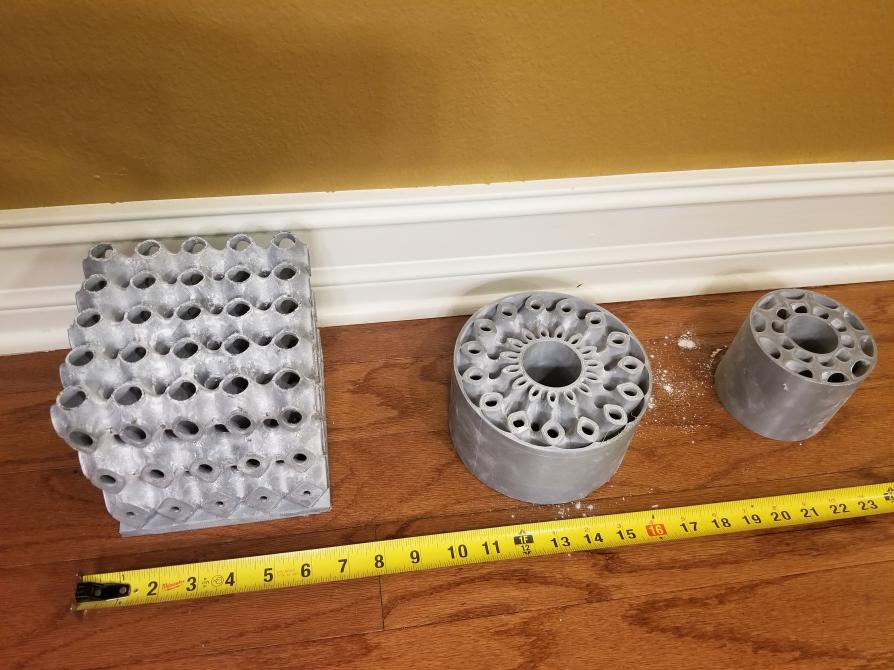 Validation Test and Results
The Three Polymer Test Prints
Arlan Ohrt
31
Validation
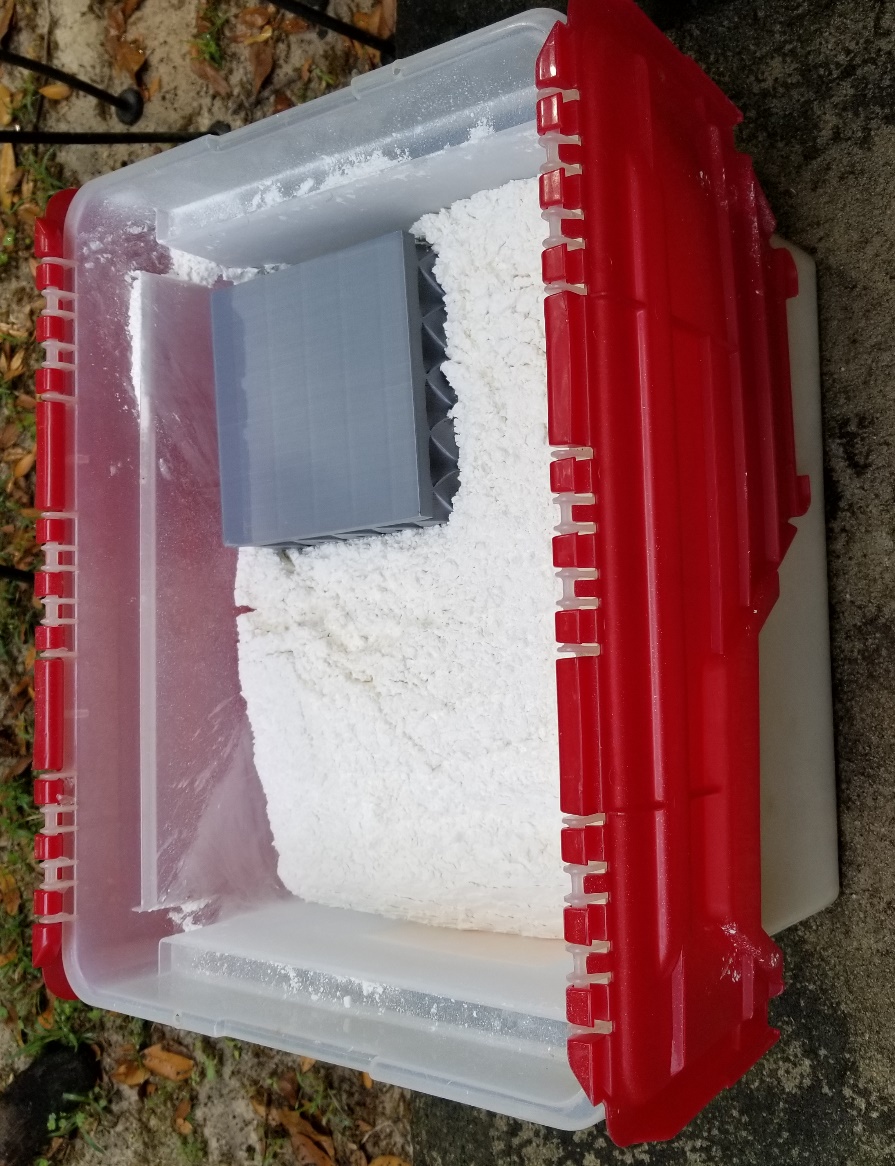 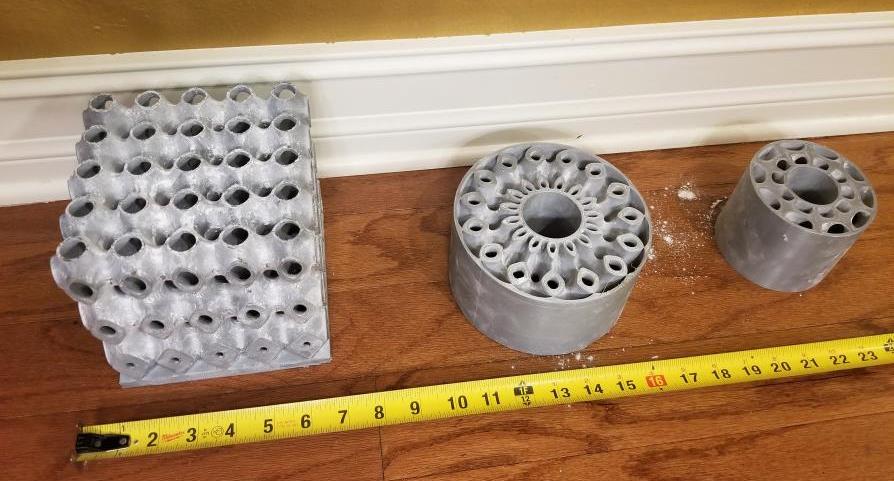 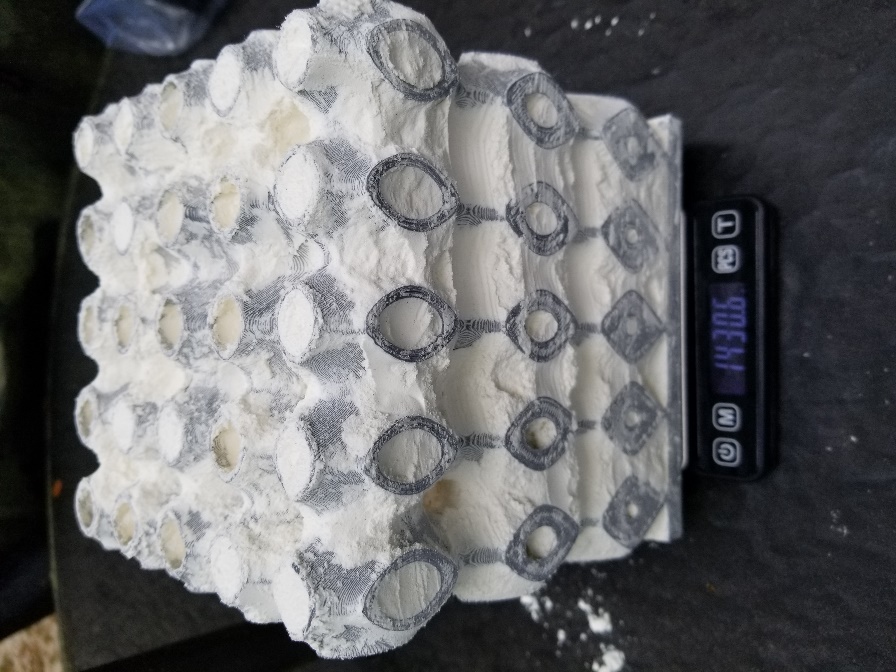 The Three Polymer Test Prints
Add Flour to Test Print
Arlan Ohrt
32
Validation
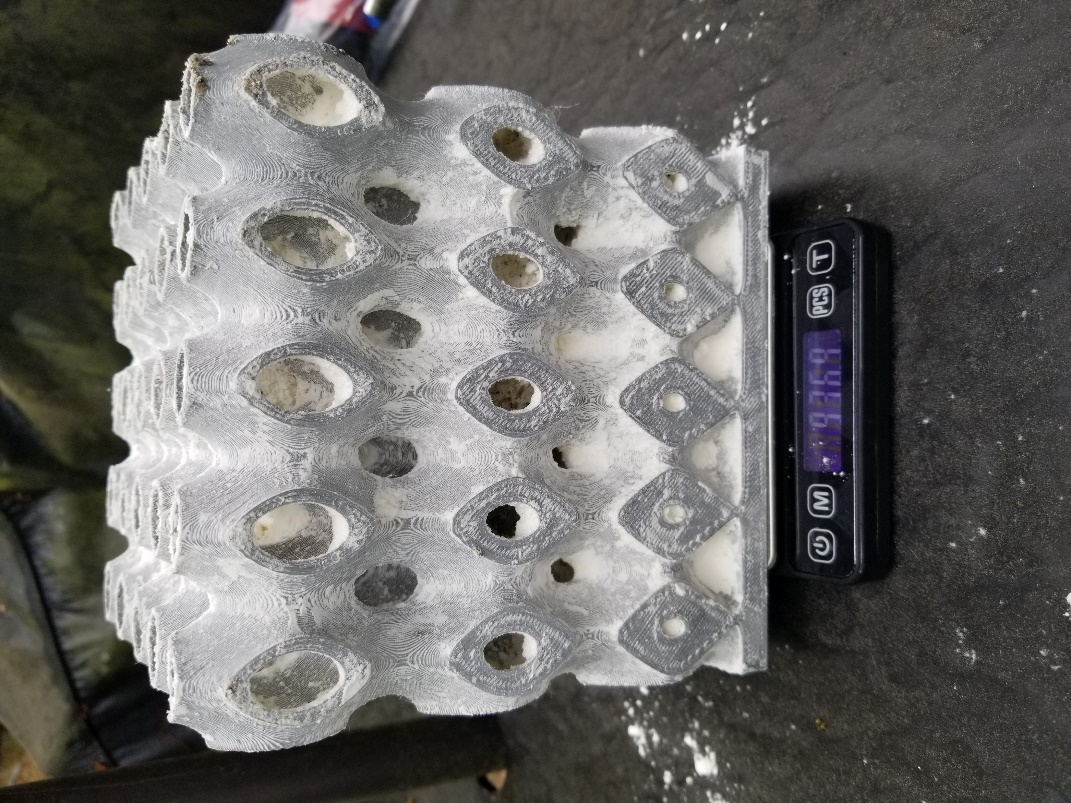 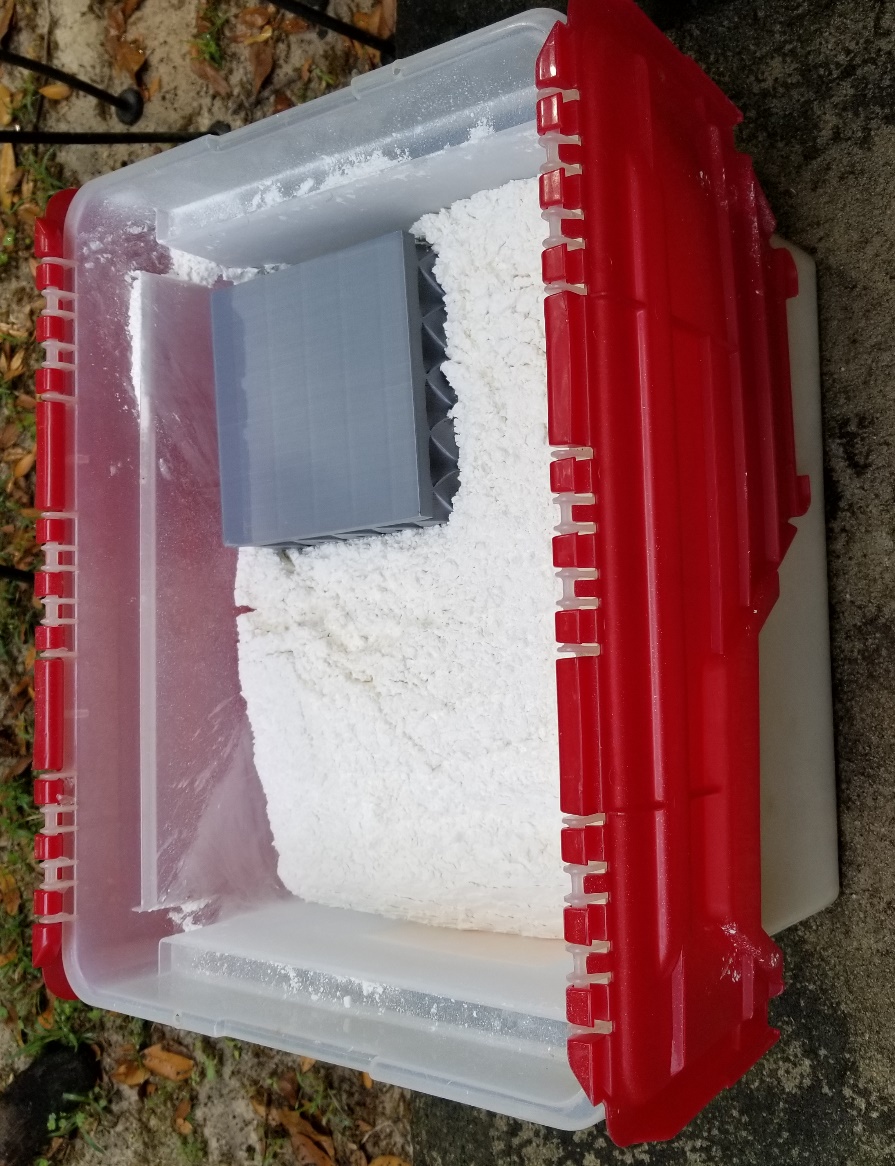 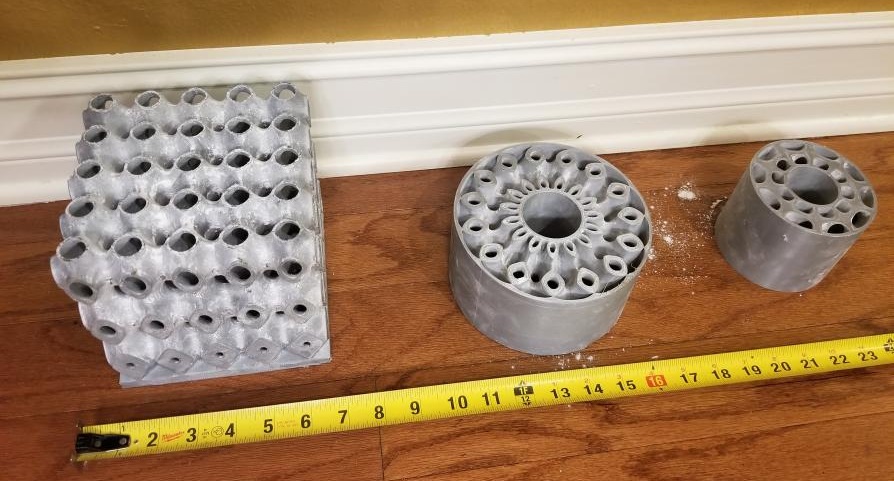 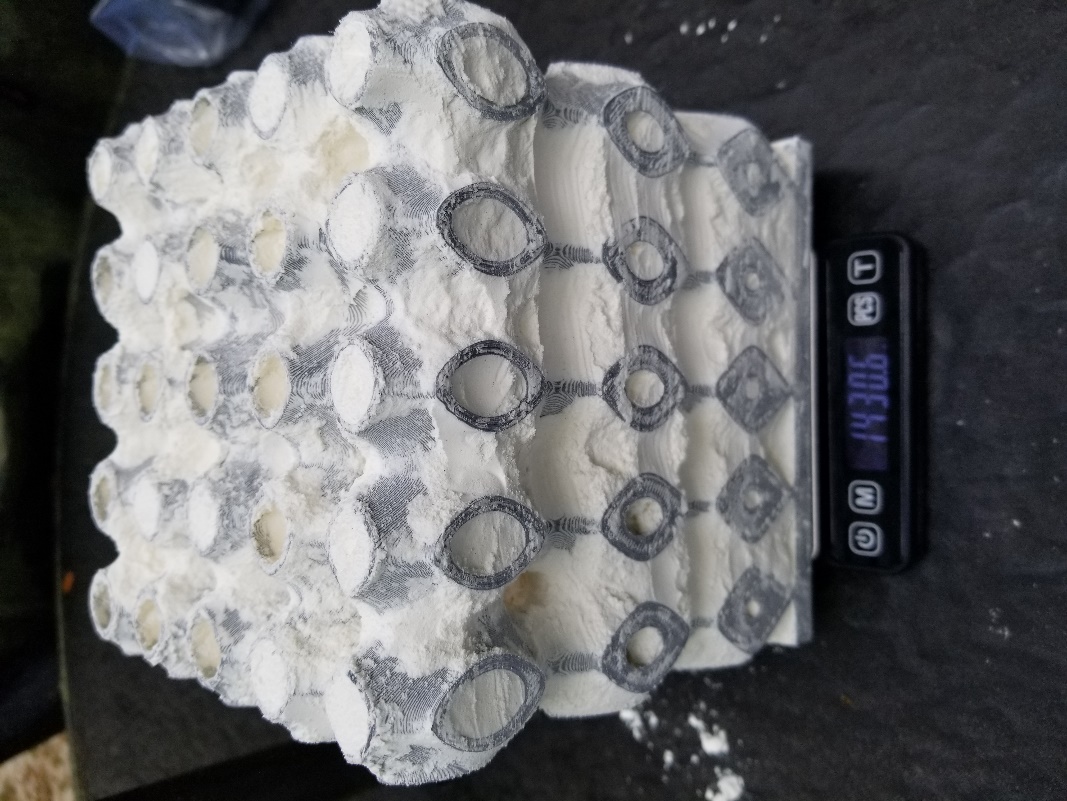 The Three Polymer Test Prints
Remove Bulk Powder
Add Flour to Test Print
Arlan Ohrt
33
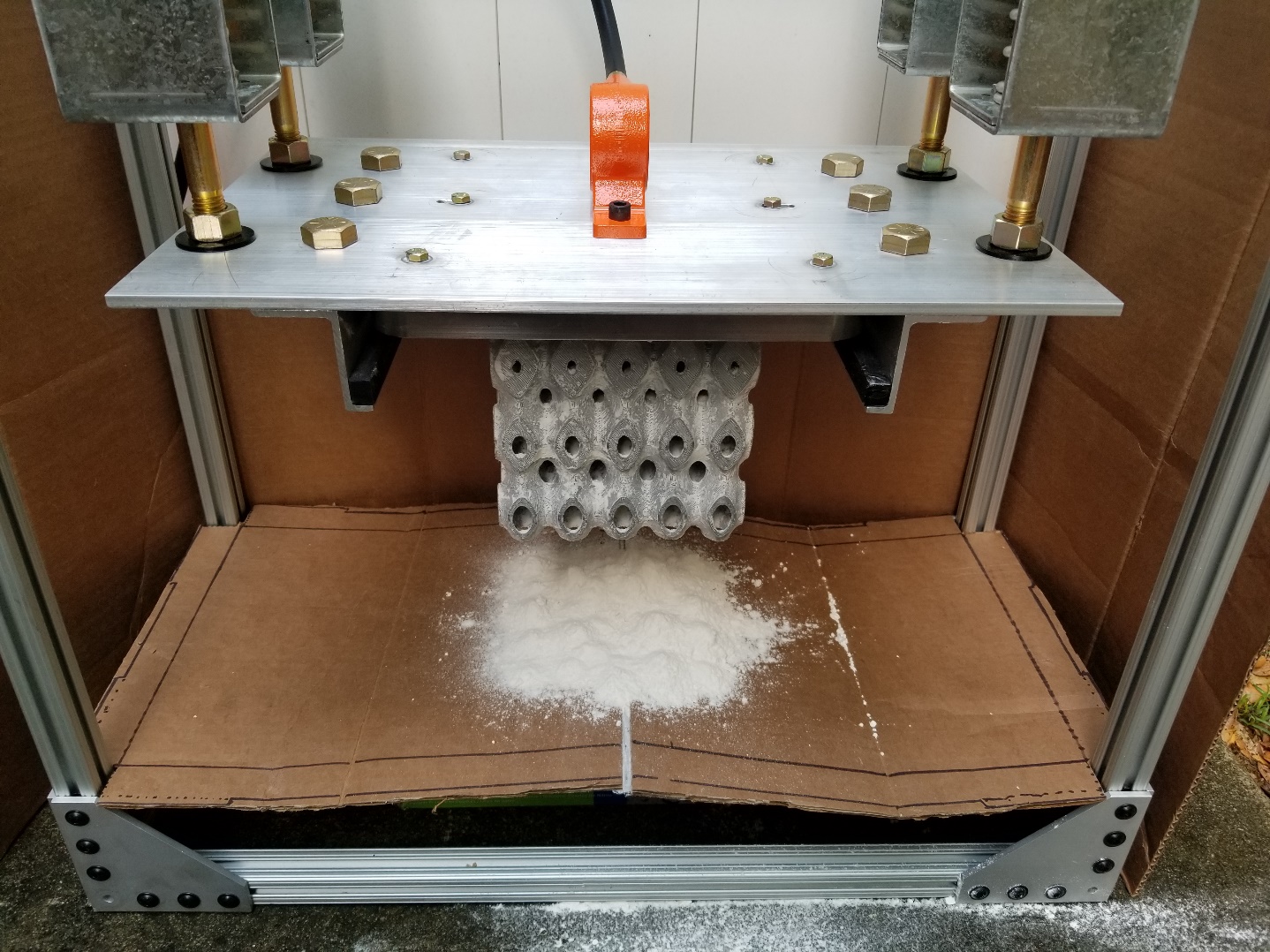 Validation
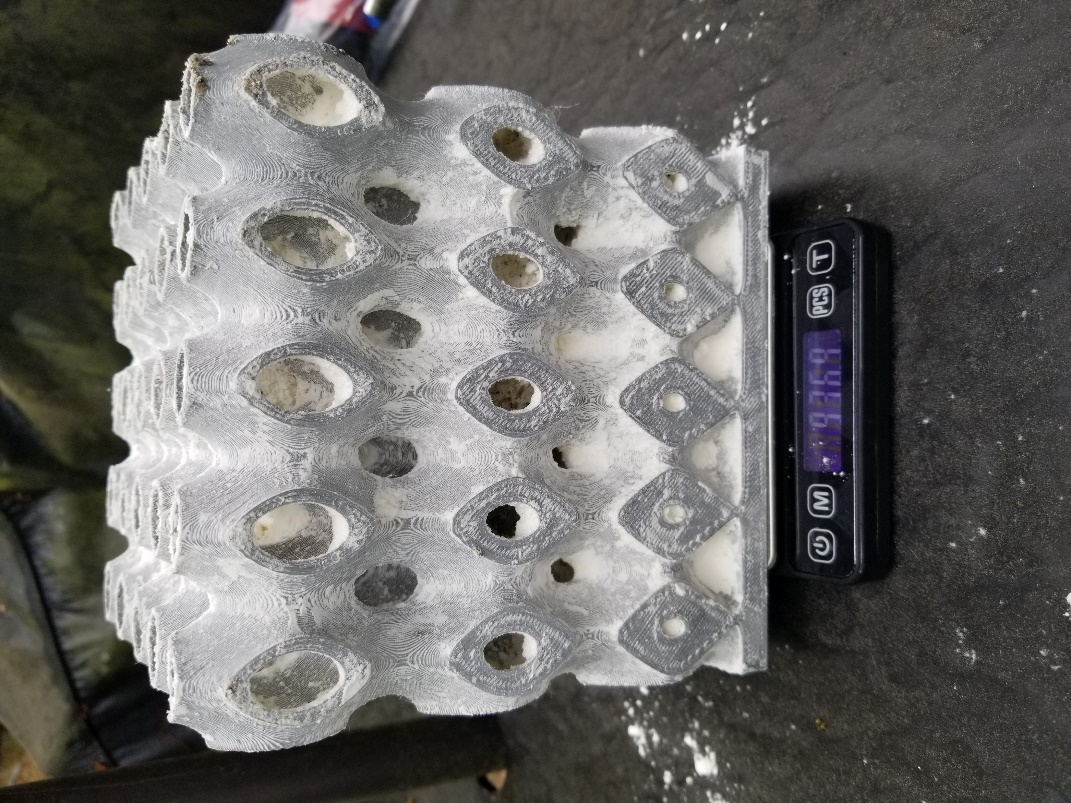 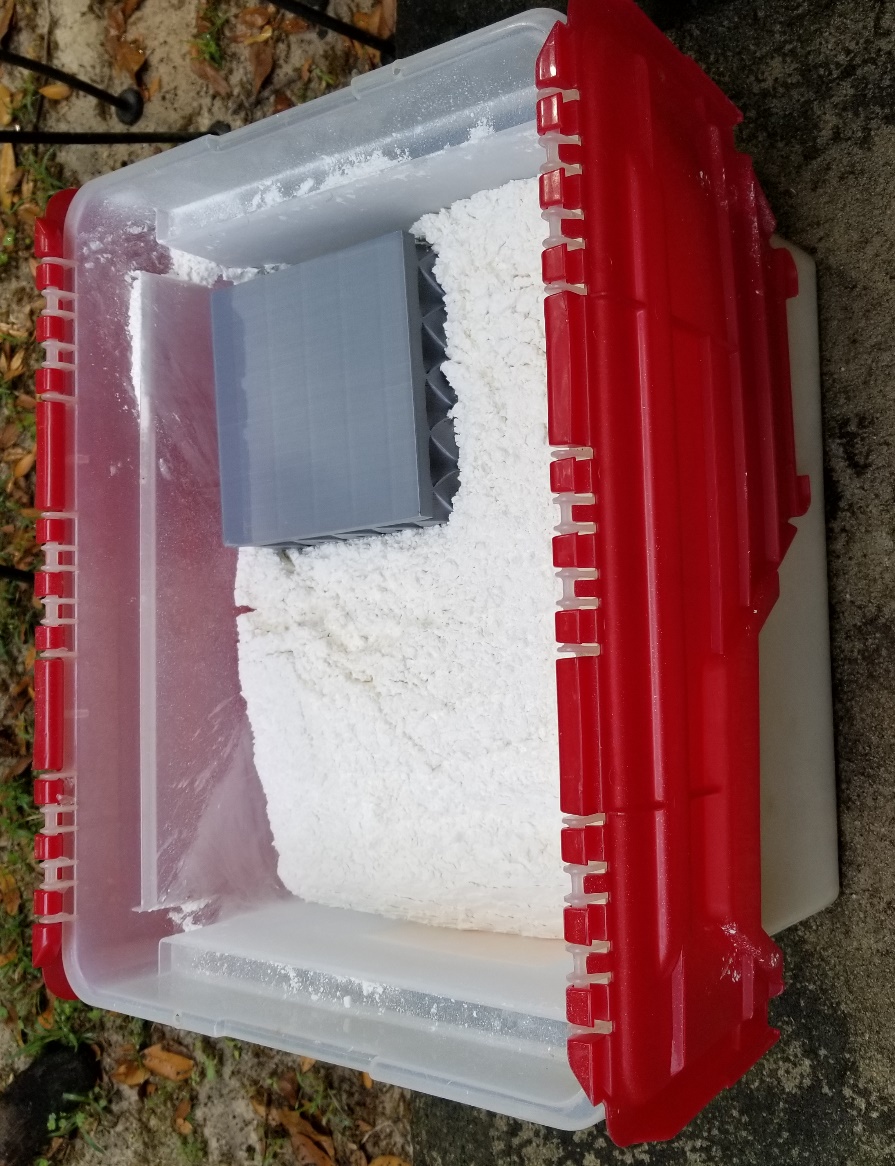 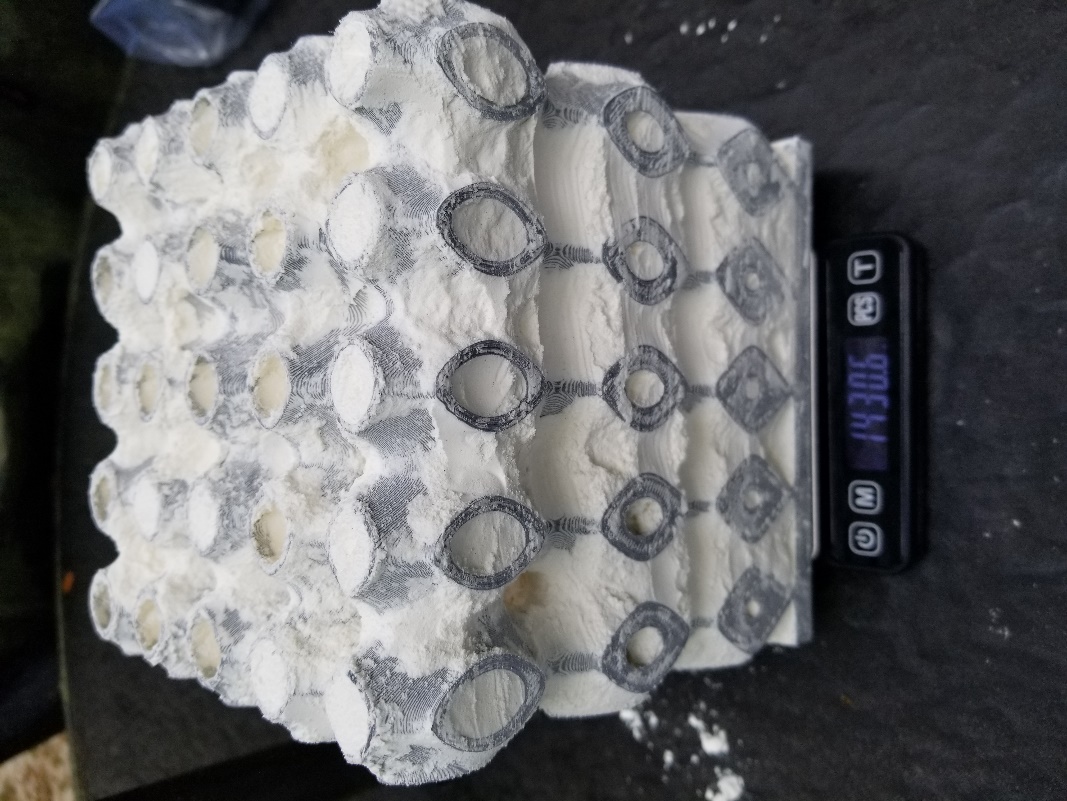 Remove Bulk Powder
Add Flour to Test Print
Arlan Ohrt
Adhere to Plate
34
Mount to Design
Run for 5 Minutes
Validation
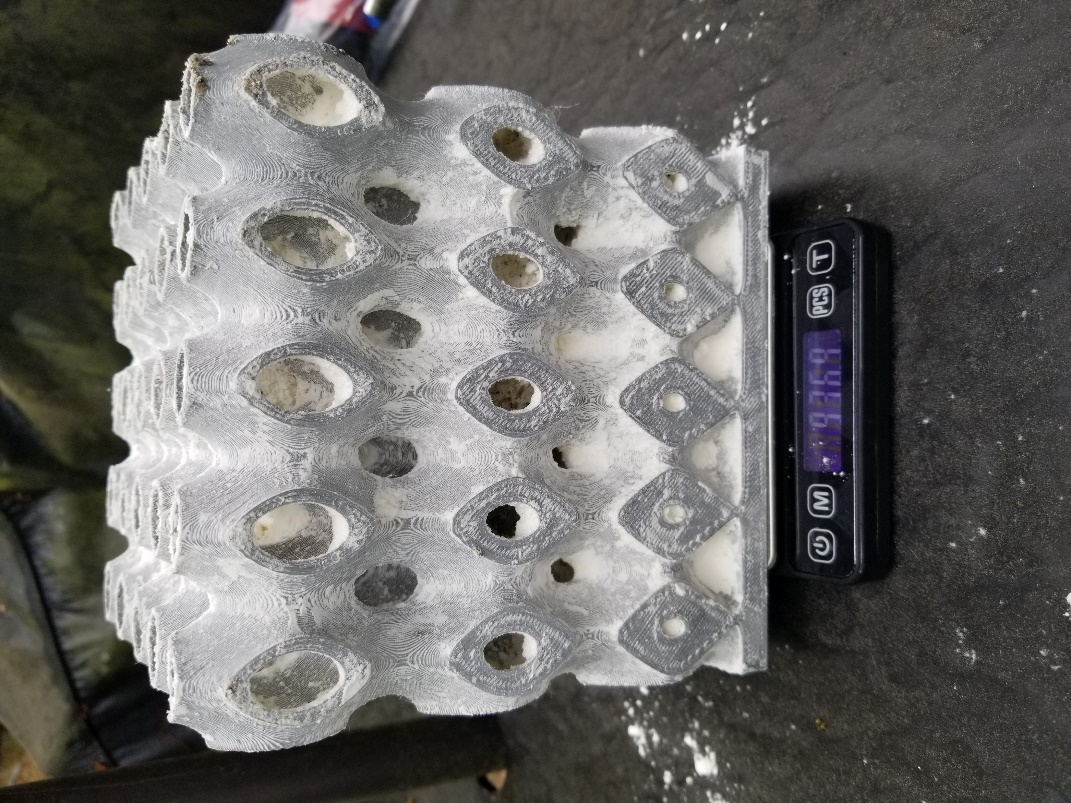 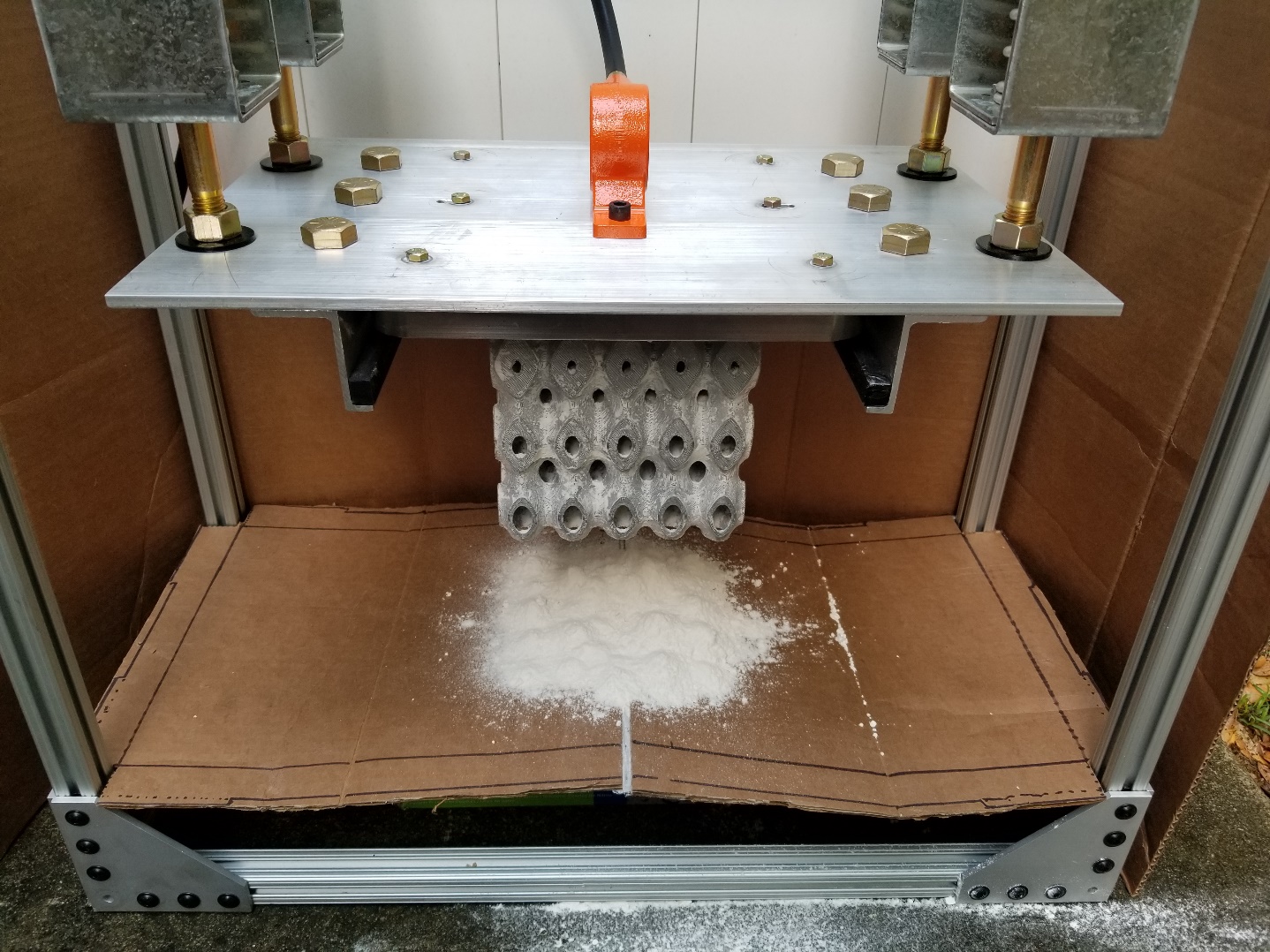 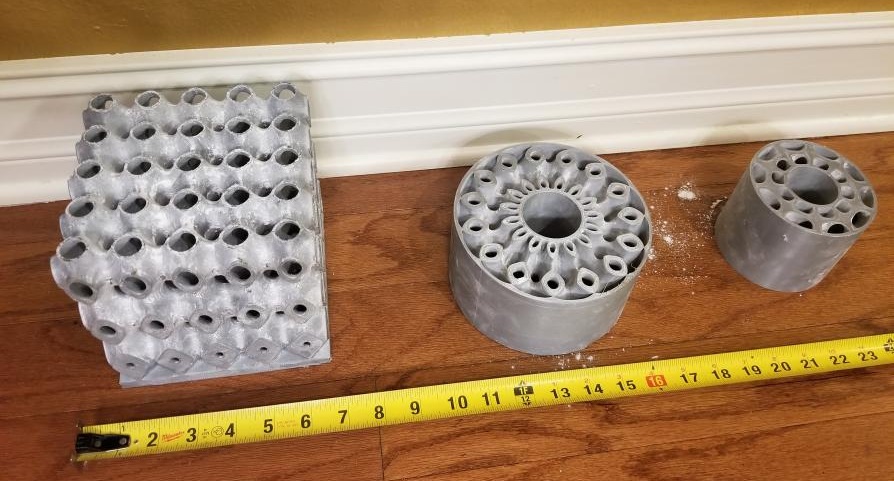 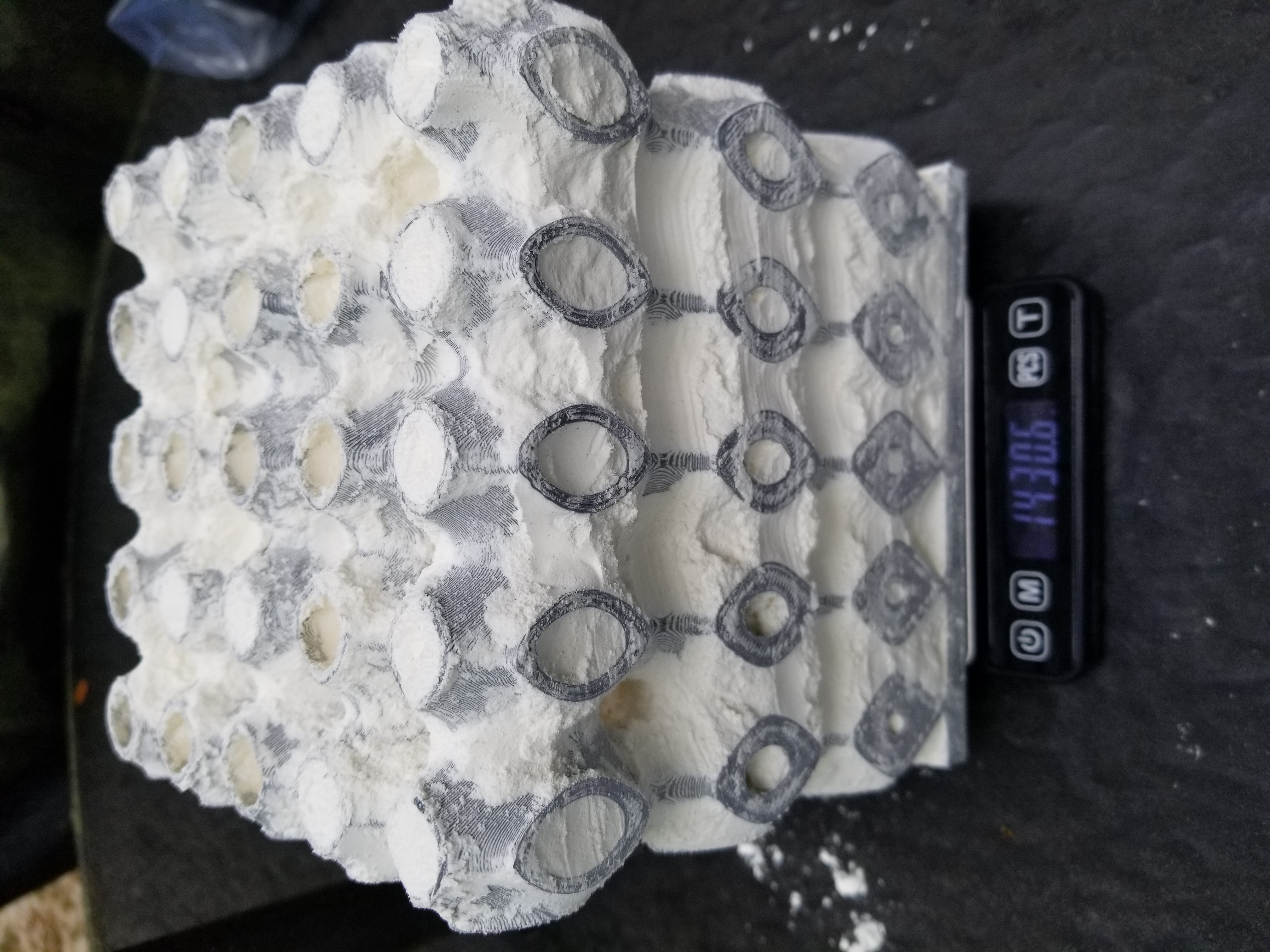 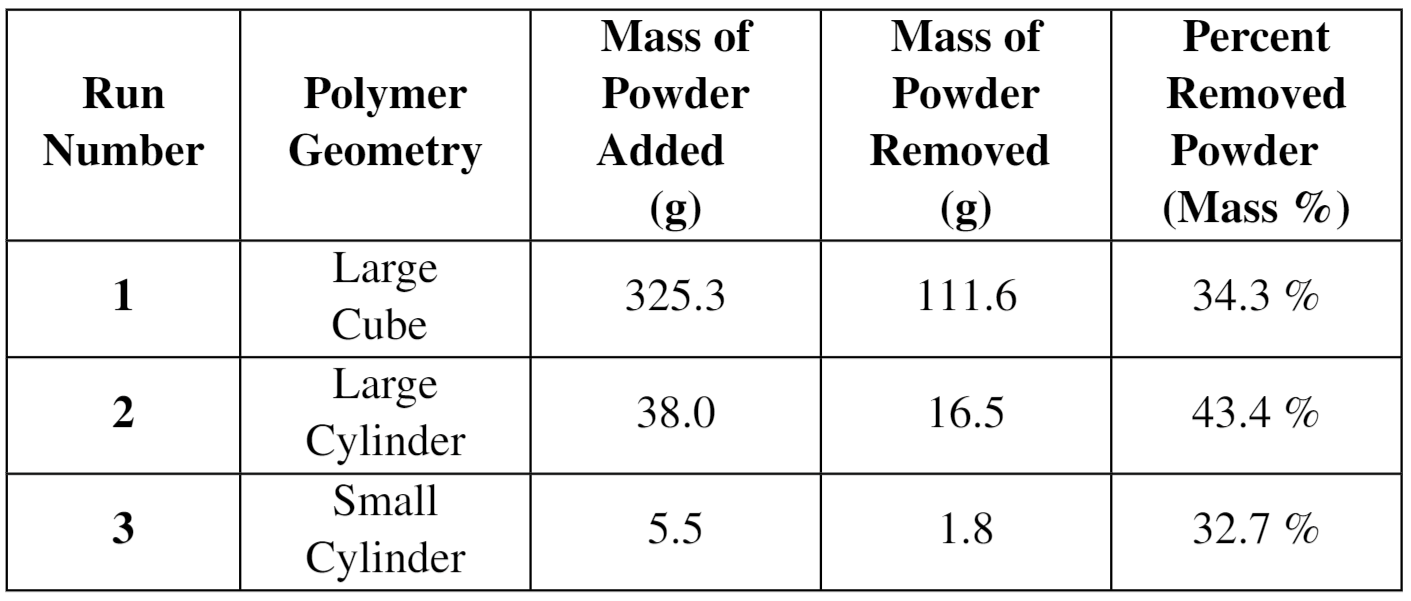 Remove Bulk Powder
Arlan Ohrt
Adhere to Plate
35
Mount to Design
Unofficial Run 4
Ran large cube for 5 minutes, then pounded and blew air. Better results
Run for 5 Minutes
Validation Results
Target Check 
Greater than 0 grams of separated powder in container
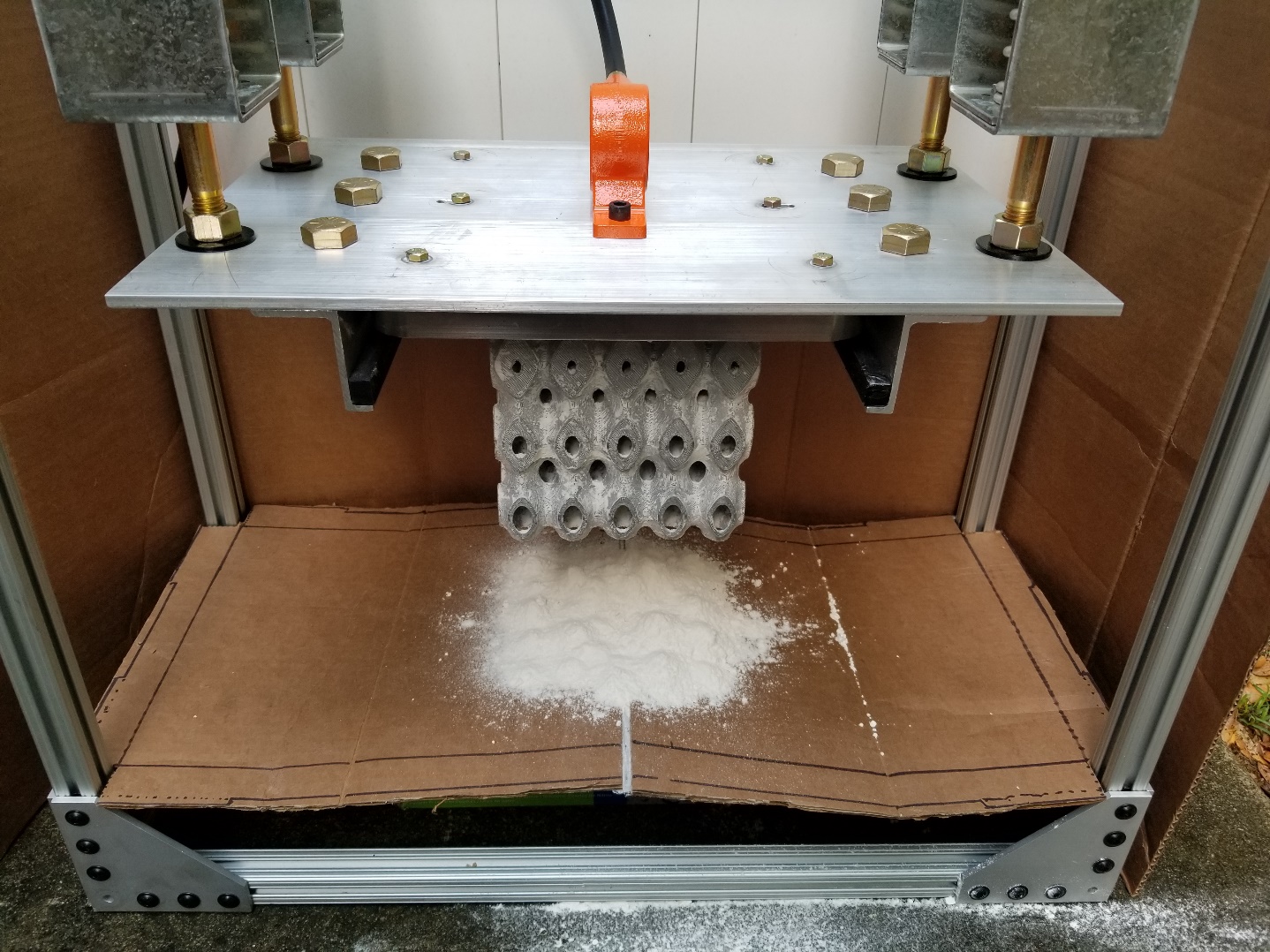 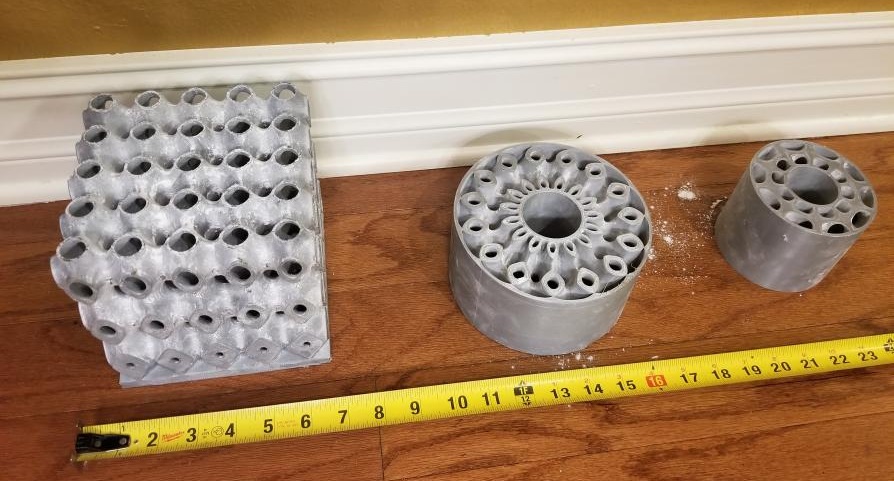 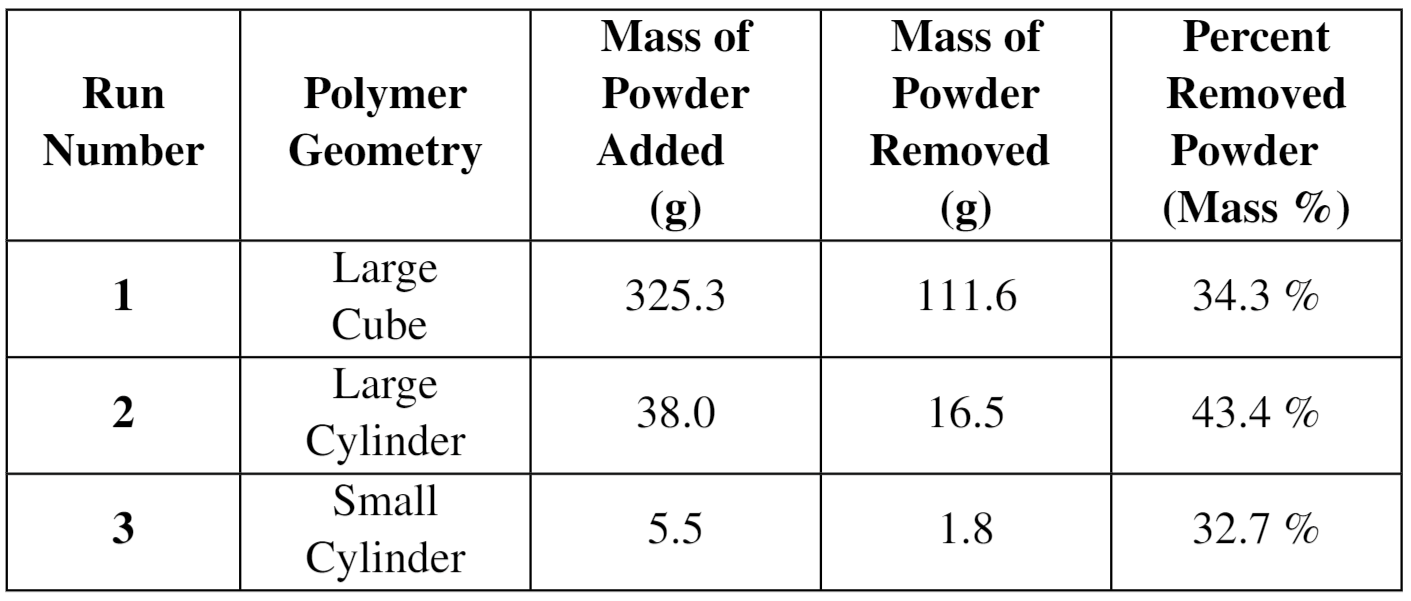 Target Check 
Passes through 75 μm mesh
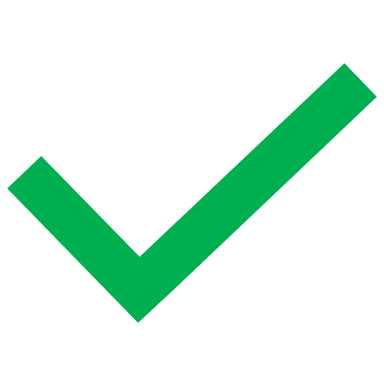 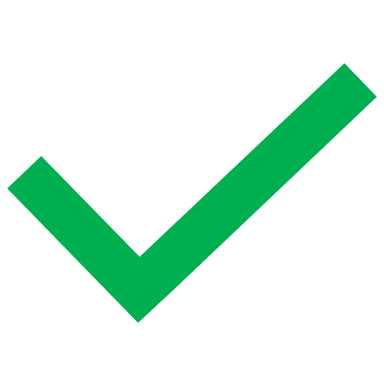 Unofficial Run 4
Ran large cube for 5 minutes, then pounded and blew air on it.
Arlan Ohrt
Adhere to Plate
36
Mount to Design
Run for 5 Minutes
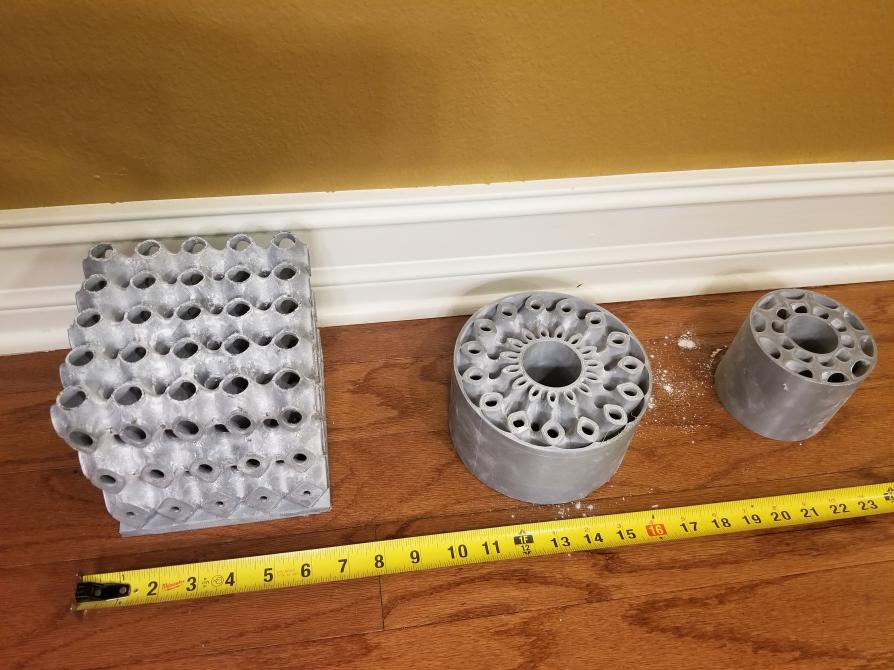 Validation Results
Target Check 
Greater than 0 grams of separated powder in container
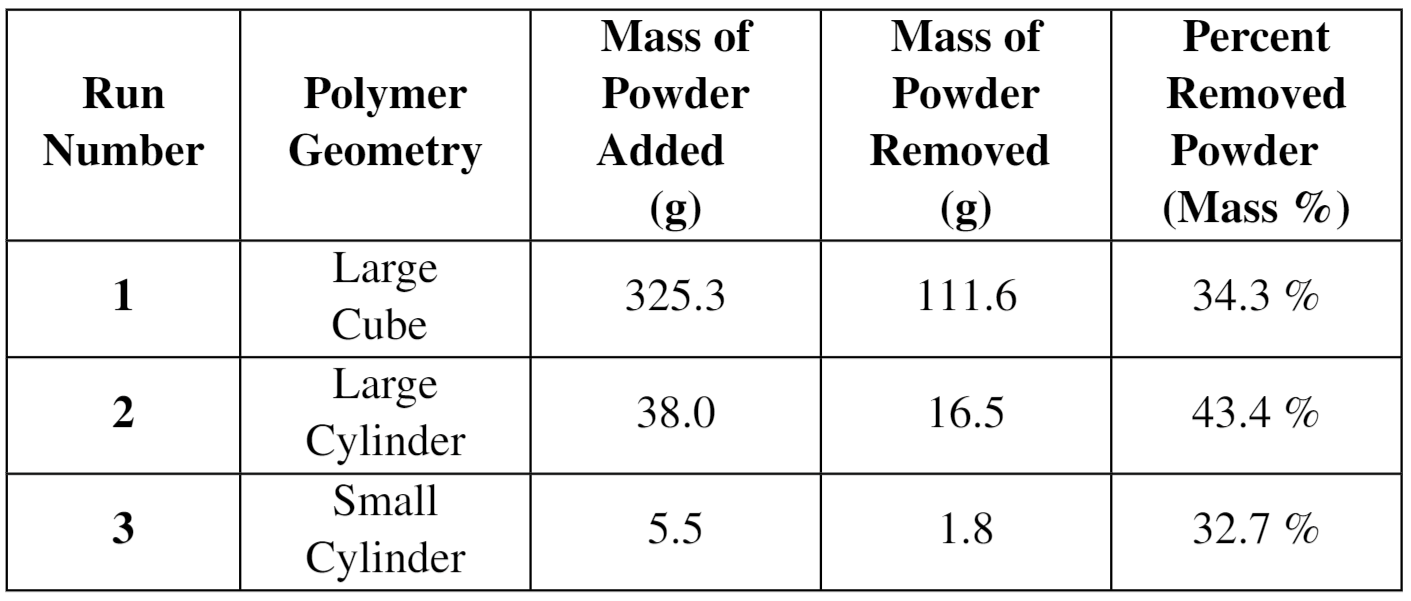 Target Check 
Passes through 75 μm mesh
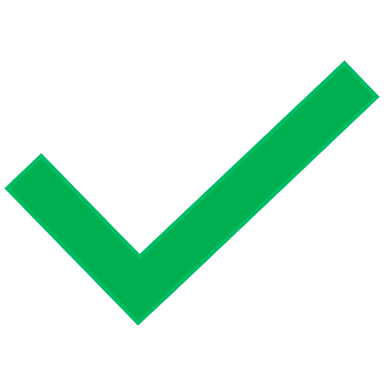 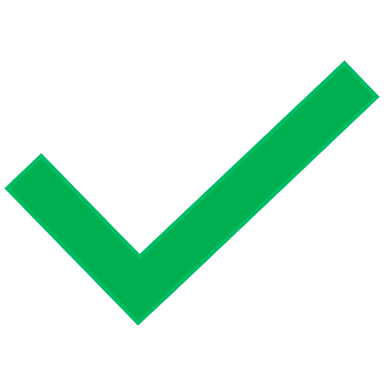 Arlan Ohrt
37
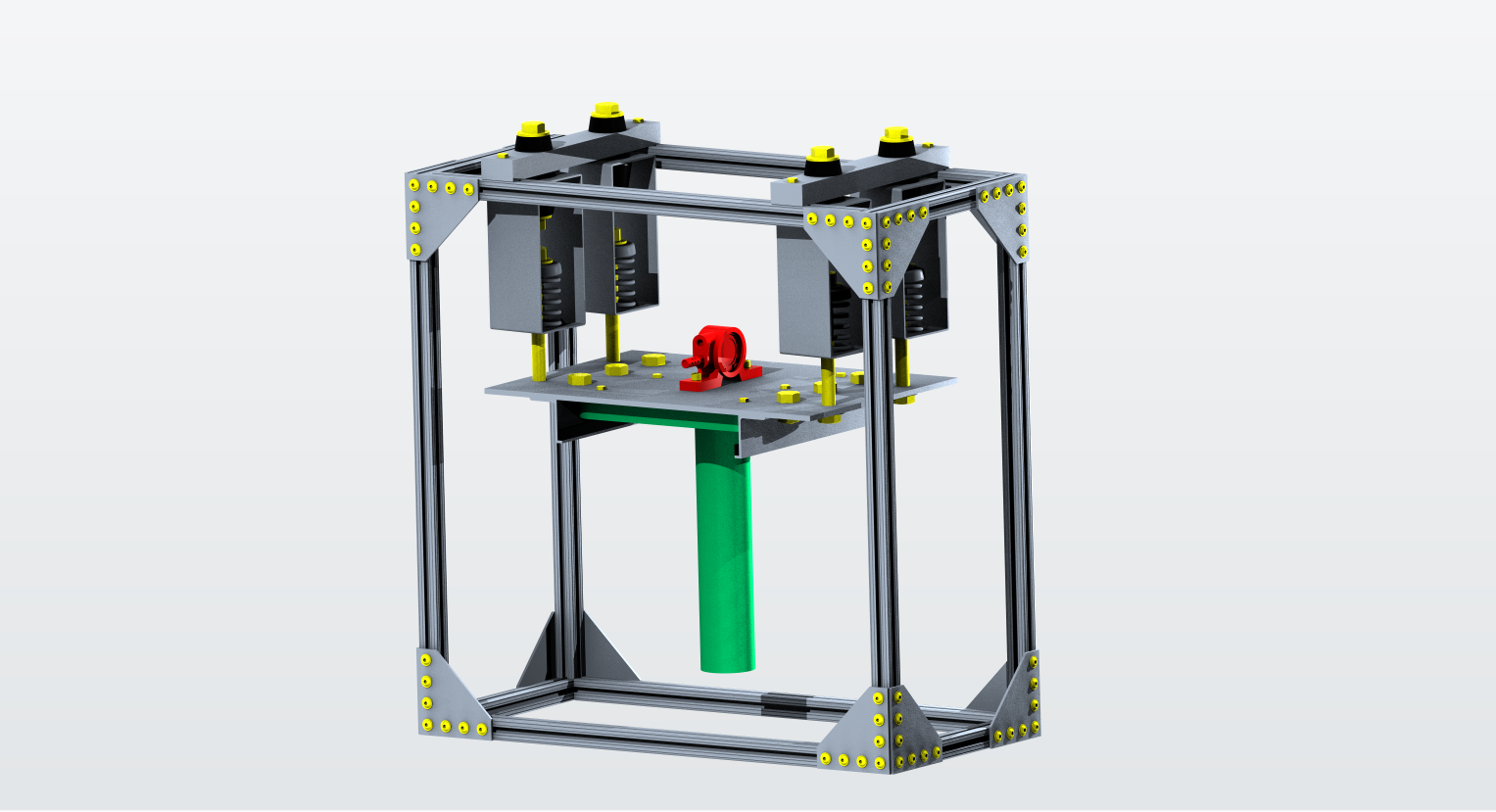 Project Conclusion
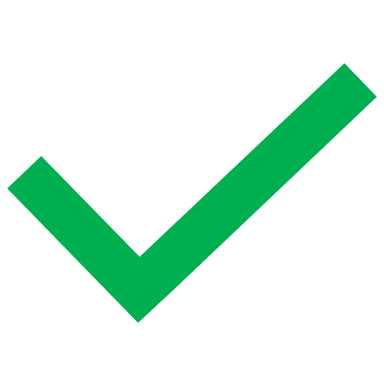 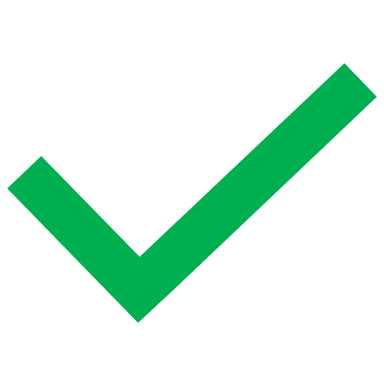 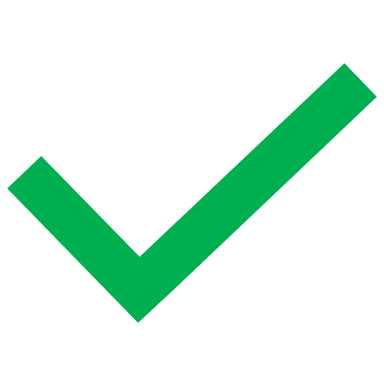 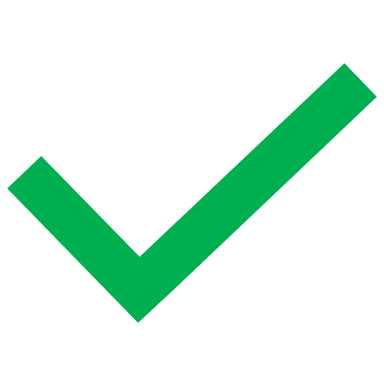 Hold the part in the area
Isolate the powder from user
Separate powder from the part
Transports powder to a container
Prevents powder contamination
Function
Greater than 0 grams of separated powder in container
Passes through 75 μm mesh
Pass Bioenvironmental Engineering Flight (BEF) air test
Build volume: 250 x 250 x 300 mm
Over-estimated weight: 356 N
Target
Joshua Dorfman
38
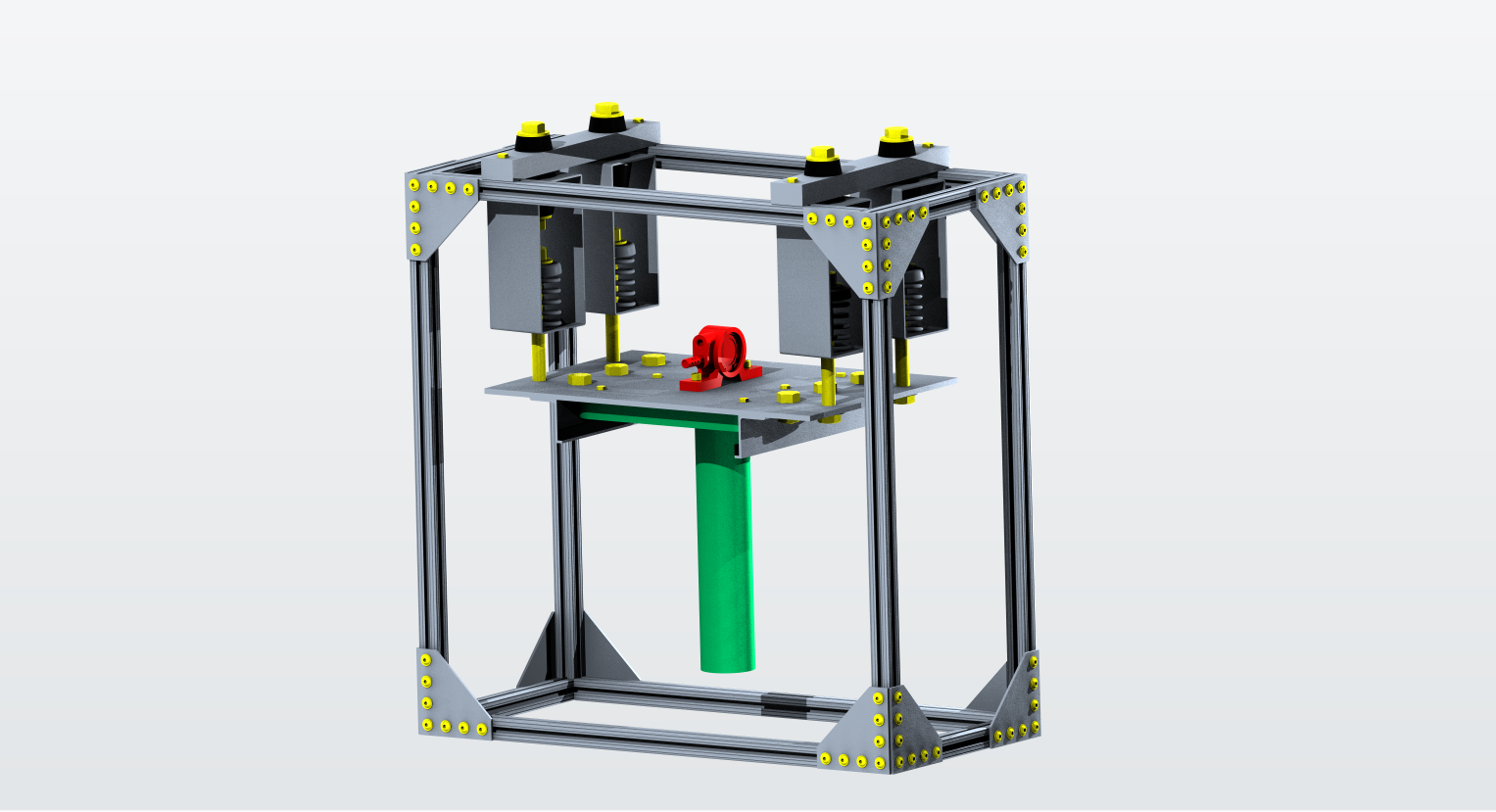 Project Results
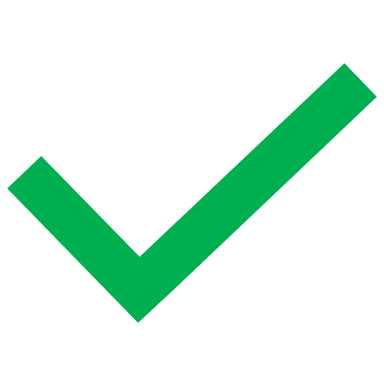 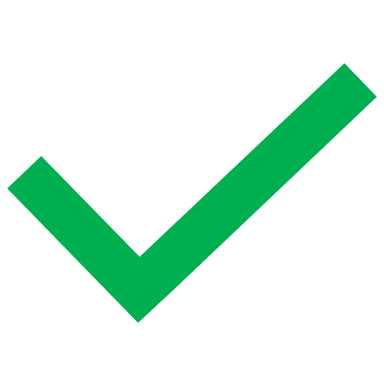 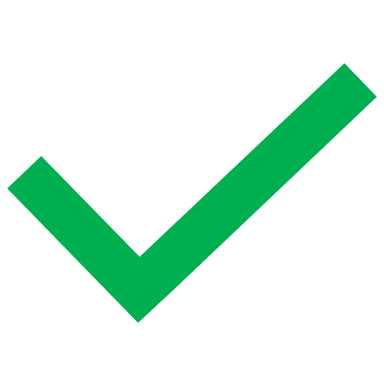 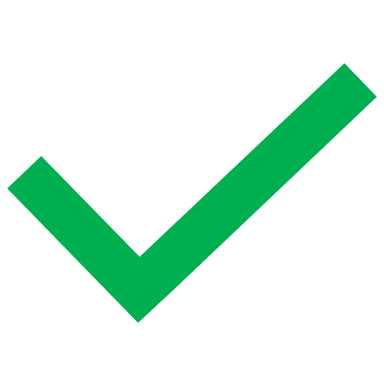 Hold the part in the area
Isolate the powder from user
Separate powder from the part
Transports powder to a container
Prevents powder contamination
Function
Greater than 0 grams of separated powder in container
Passes through 75 μm mesh
Pass Bioenvironmental Engineering Flight (BEF) air test
Build volume: 250 x 250 x 300 mm
Over-estimated weight: 356 N
Target
Joshua Dorfman
39
Budget
Enclosure
$8,000
$4,000
$2,000
$6,000
$2,000
$1,000
$500
$1,500
Design
Joshua Dorfman
40
Budget
Enclosure
$3,500
$8,000
$4,000
$2,000
$6,000
$2,000
$1,000
$500
$1,500
Design
$1,100
Joshua Dorfman
41
Design Budget
Structure
Build Plate Holder
Pneumatics
Suspension
$2,000
$1,000
$500
$1,500
$345
$292
$243
$220
$1,100
Joshua Dorfman
42
Lessons Learned
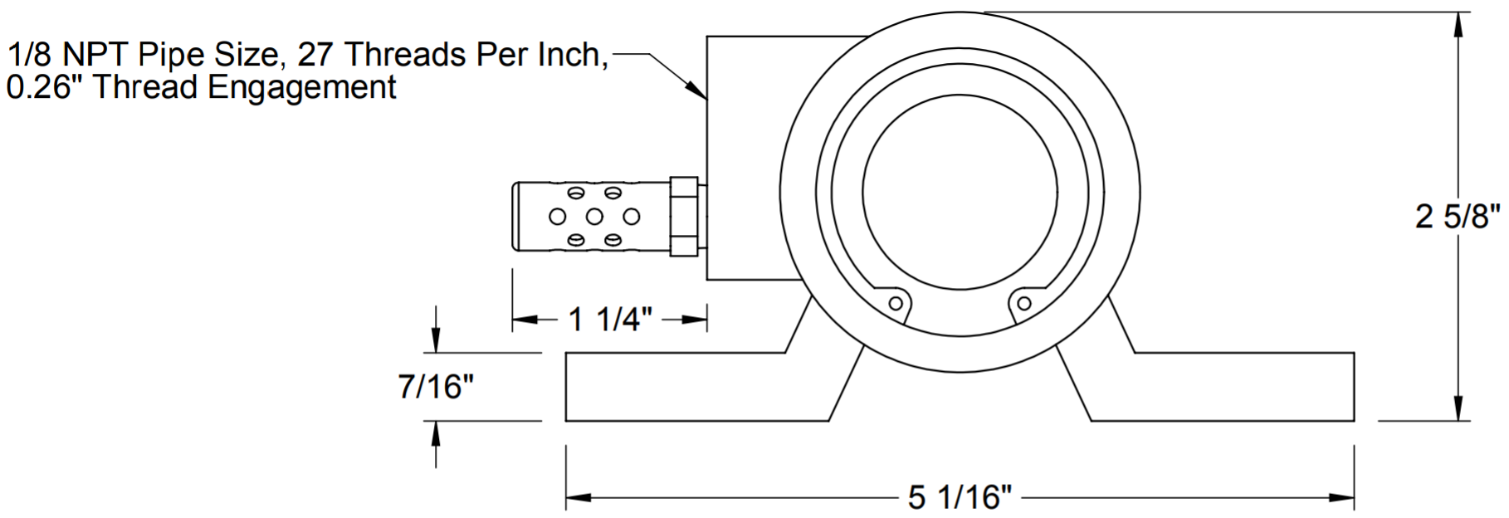 Supplier CAD and drawings may not be accurate.
Machining mistakes can happen, and it helps to communicate efficiently.
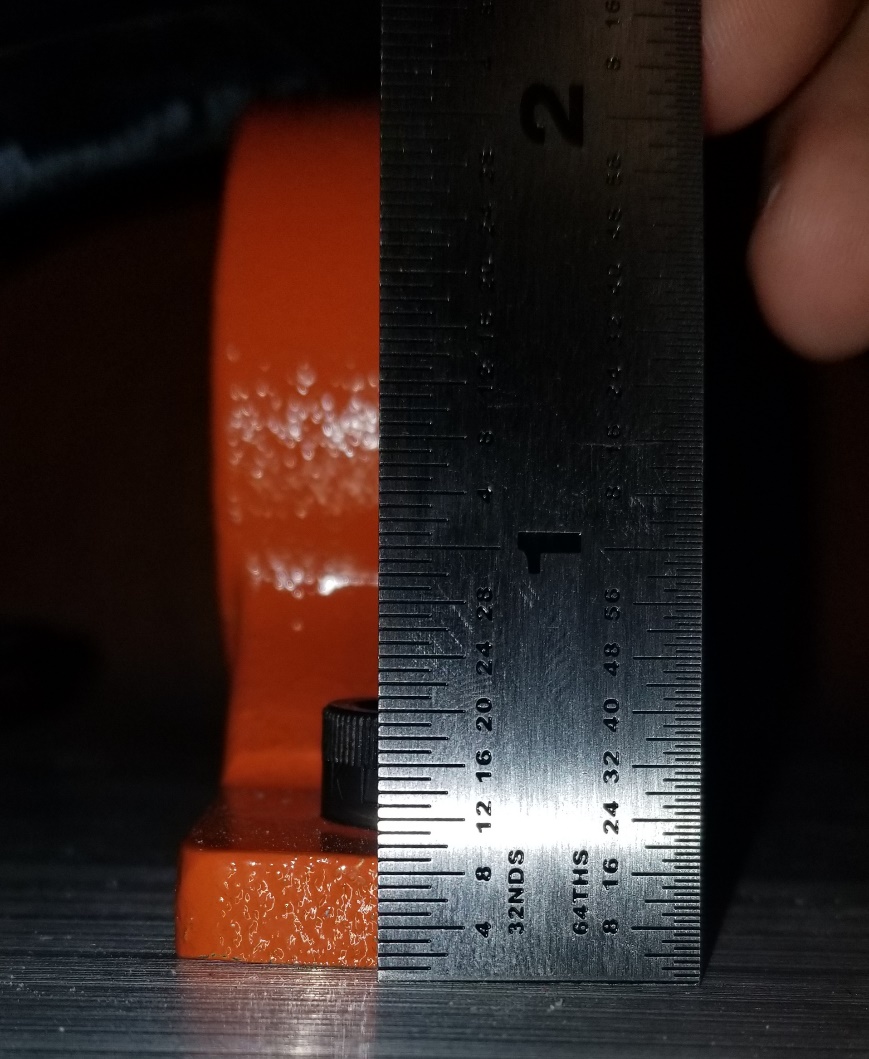 Lesson 1
Lesson 2
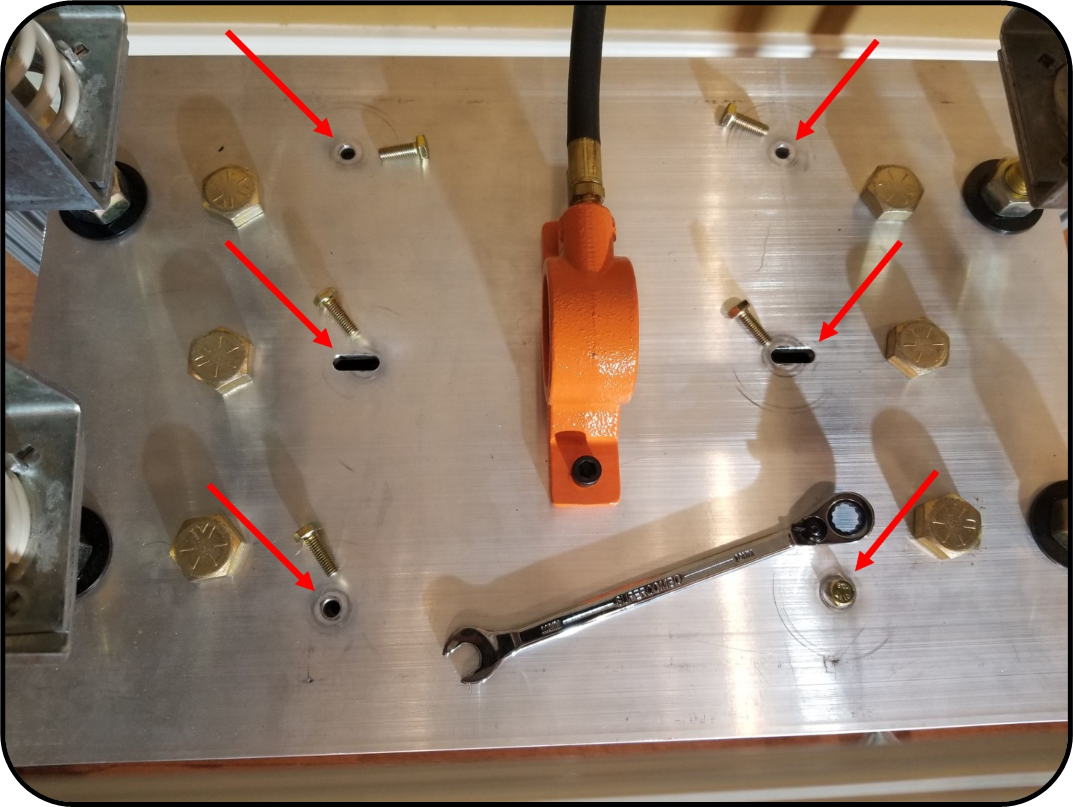 Holes machined in incorrect spot, slotted to correct.
Actual Height
7/16”
Joshua Dorfman
43
Lessons Learned
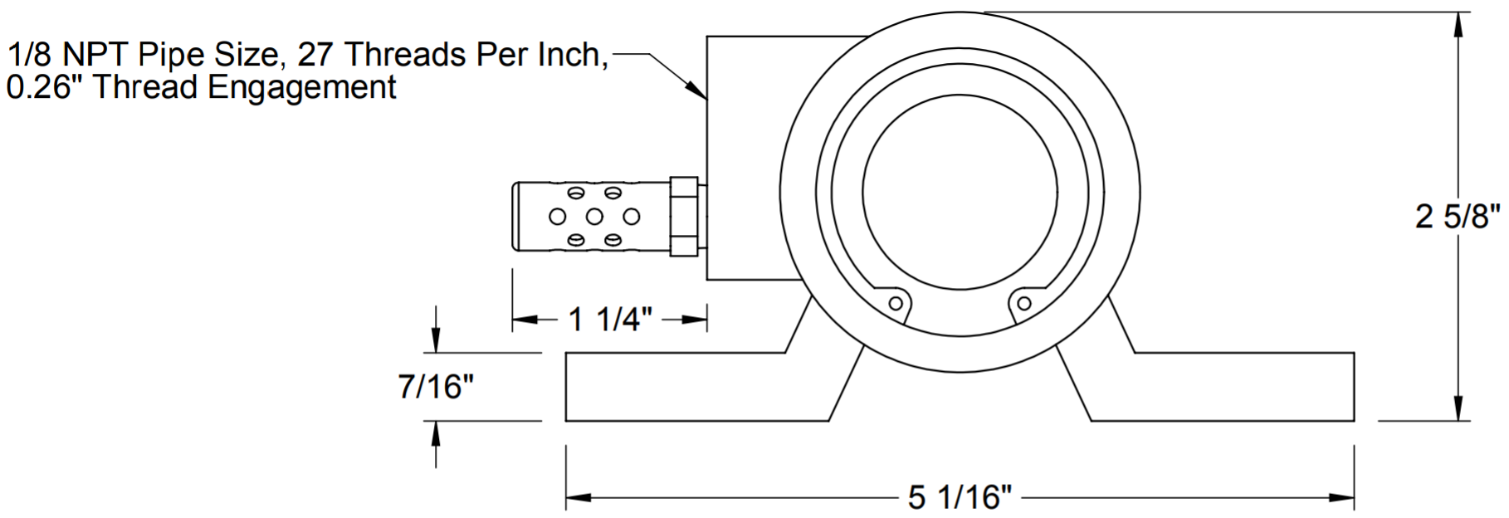 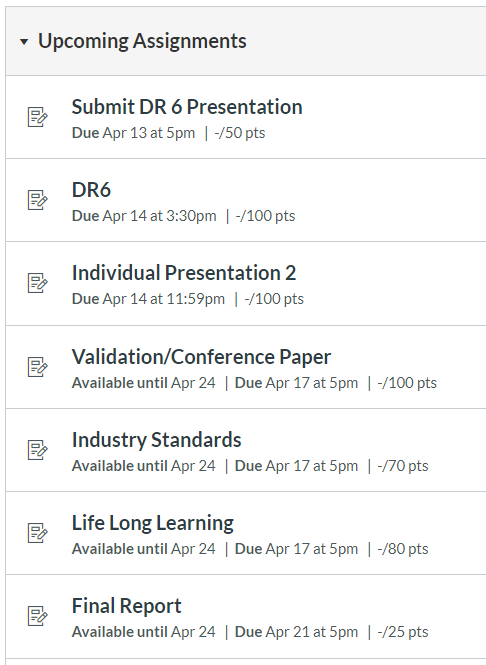 Machining mistakes can happen, and it helps to communicate efficiently.
Supplier CAD and drawings may not be accurate.
Time management, frequent communication, and clear roles benefited us greatly.
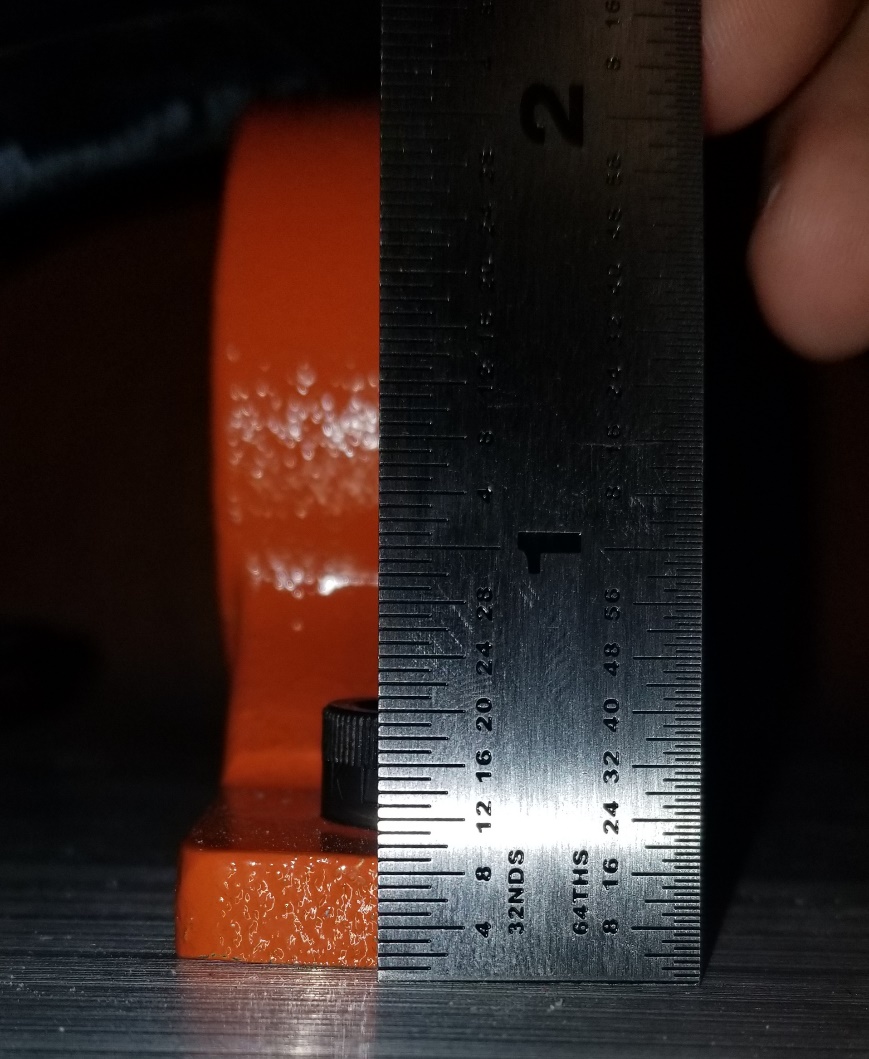 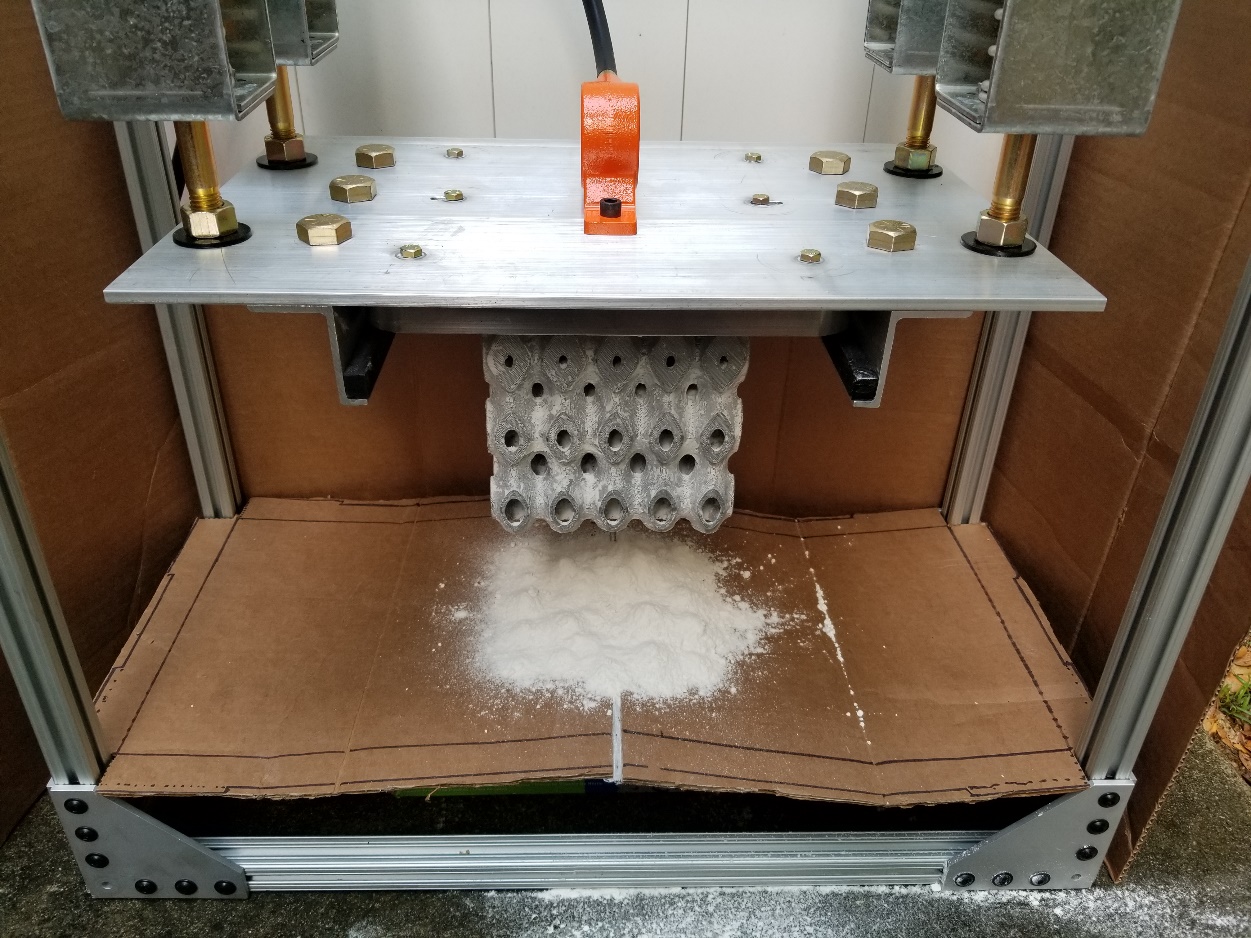 Lesson 2
Lesson 1
Lesson 3
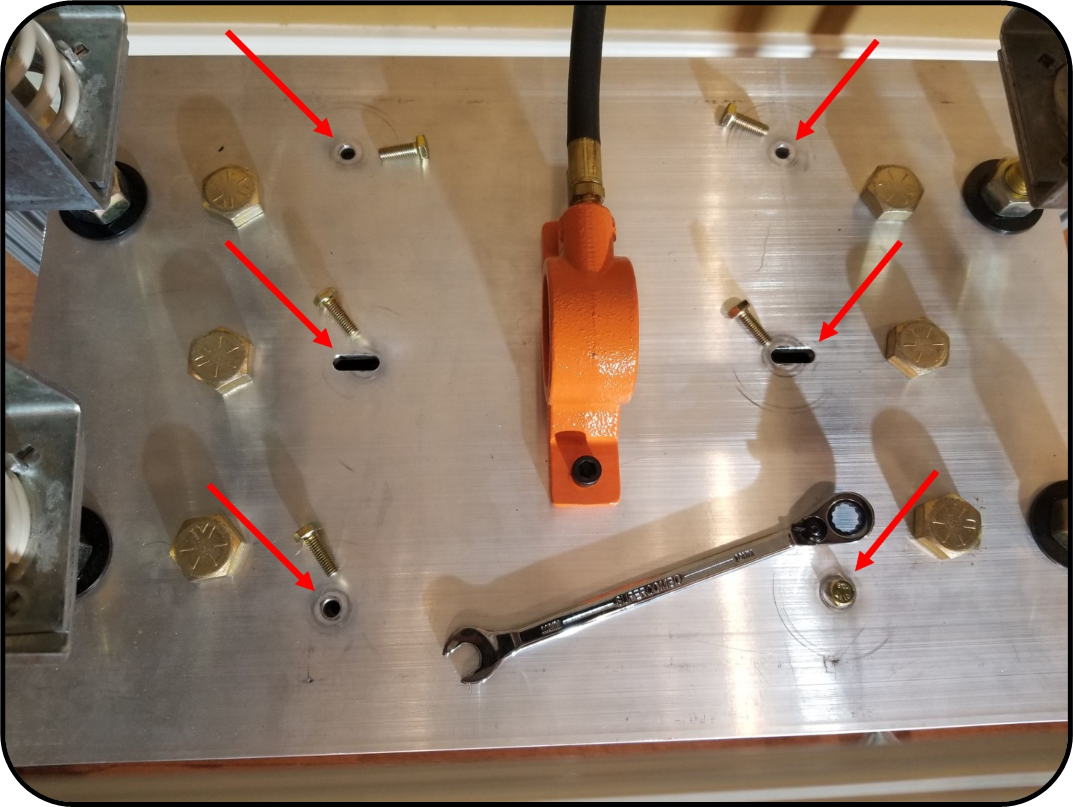 Holes machined in incorrect spot, slotted to correct.
Actual Height
7/16”
Joshua Dorfman
44
Lessons Learned
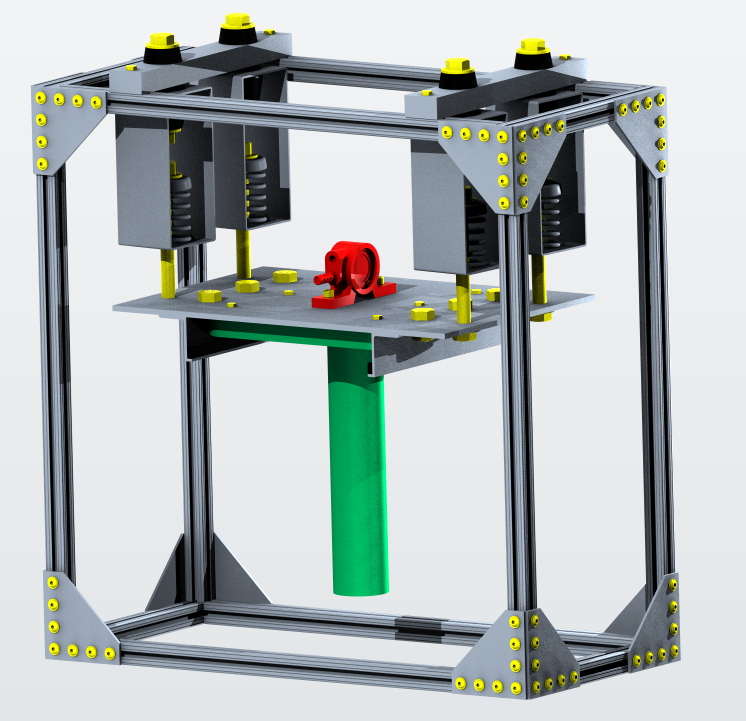 Time management, frequent communication, and clear roles benefited us greatly.
Machining mistakes can happen, and it helps to communicate efficiently.
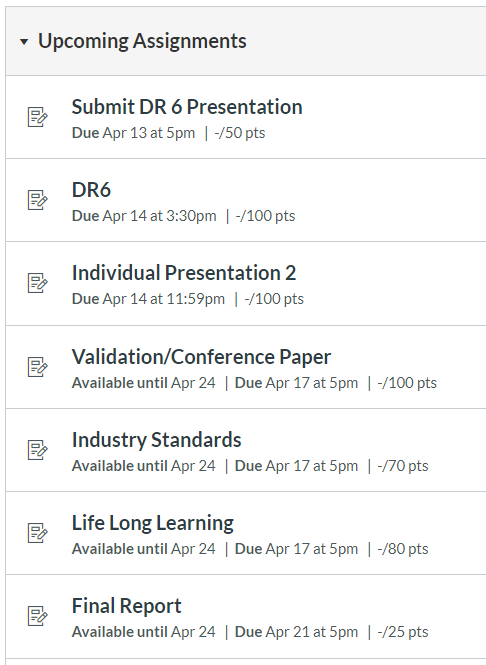 Lesson 3
Lesson 2
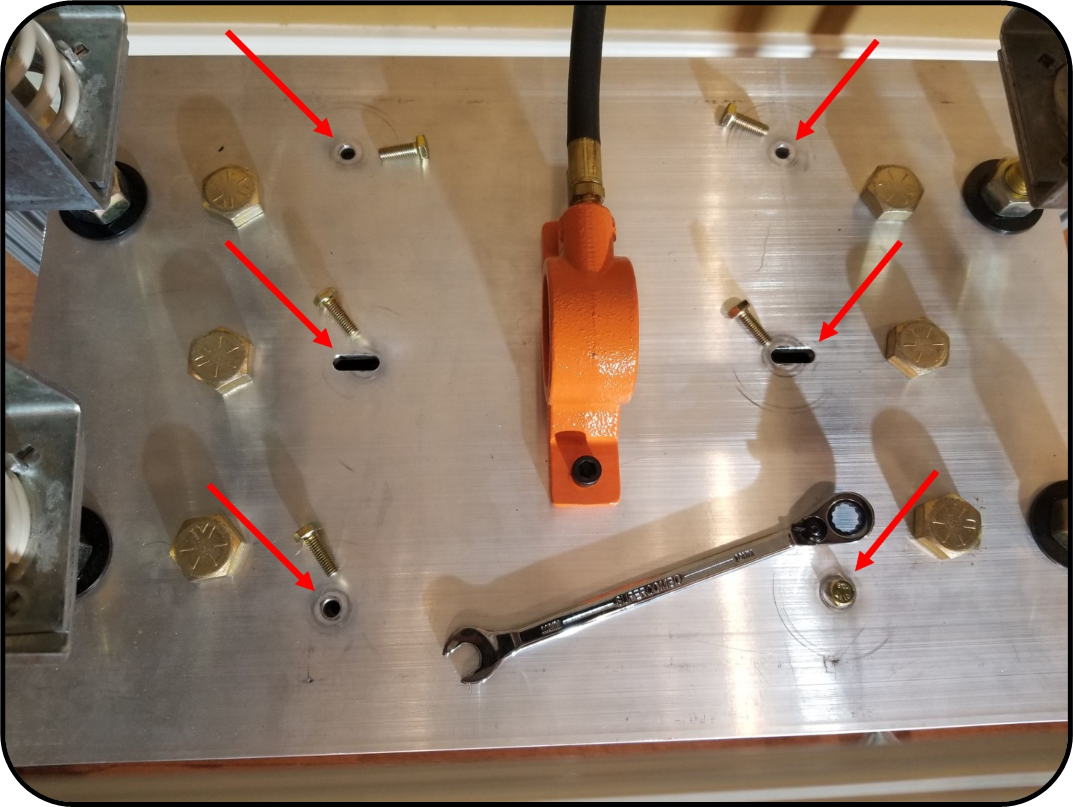 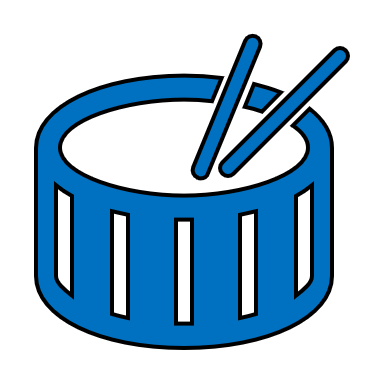 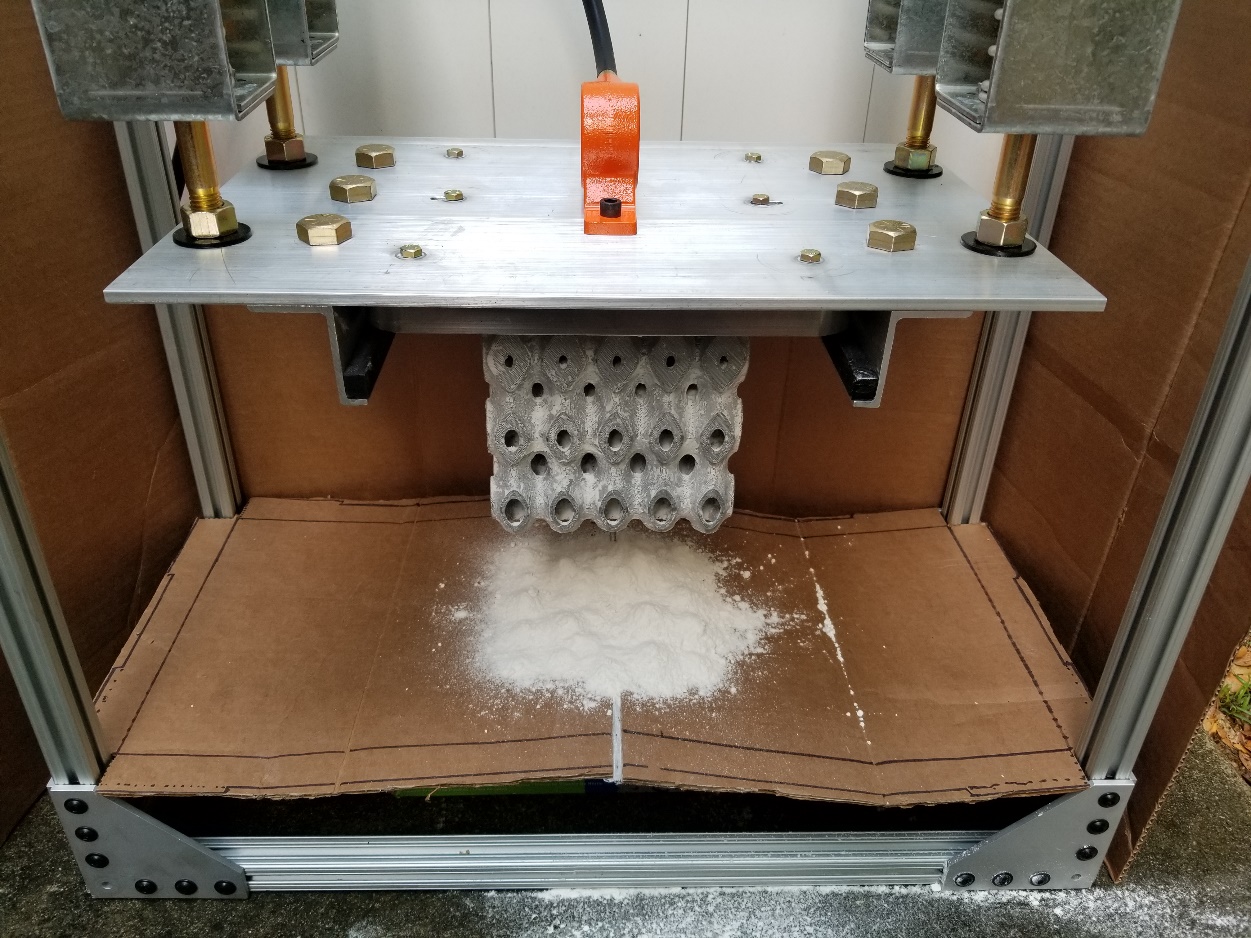 Add a linear actuator to the frame that “beats” the plate like a drum to remove more.
Add automated compressed air to blow on the plate to remove more.
Idea
Idea
Holes machined in incorrect spot, slotted to correct.
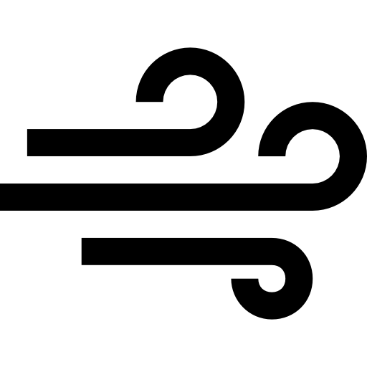 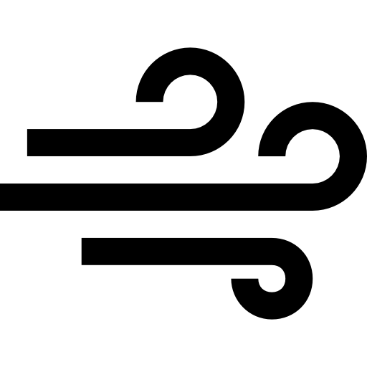 Joshua Dorfman
45
Future Concepts
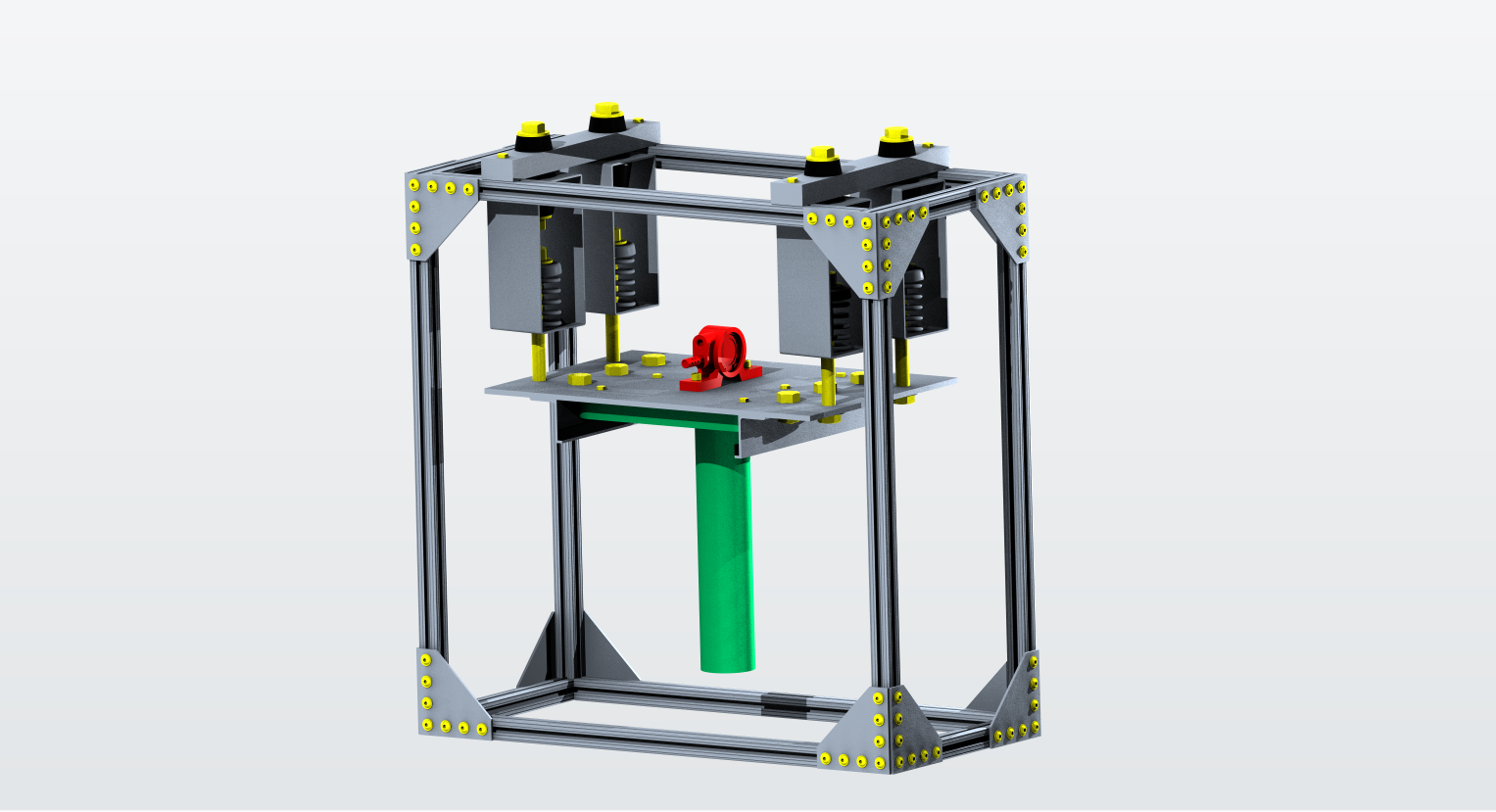 Time management, frequent communication, and clear roles benefited us greatly.
Lesson 3
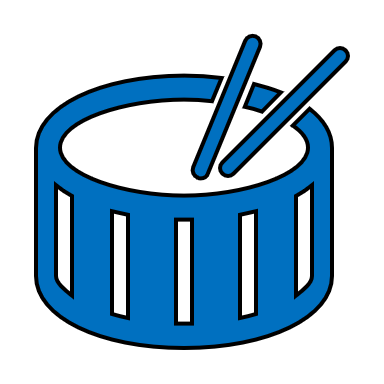 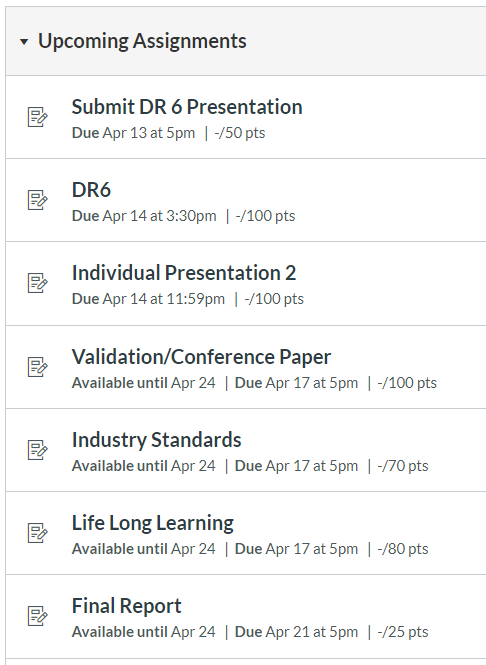 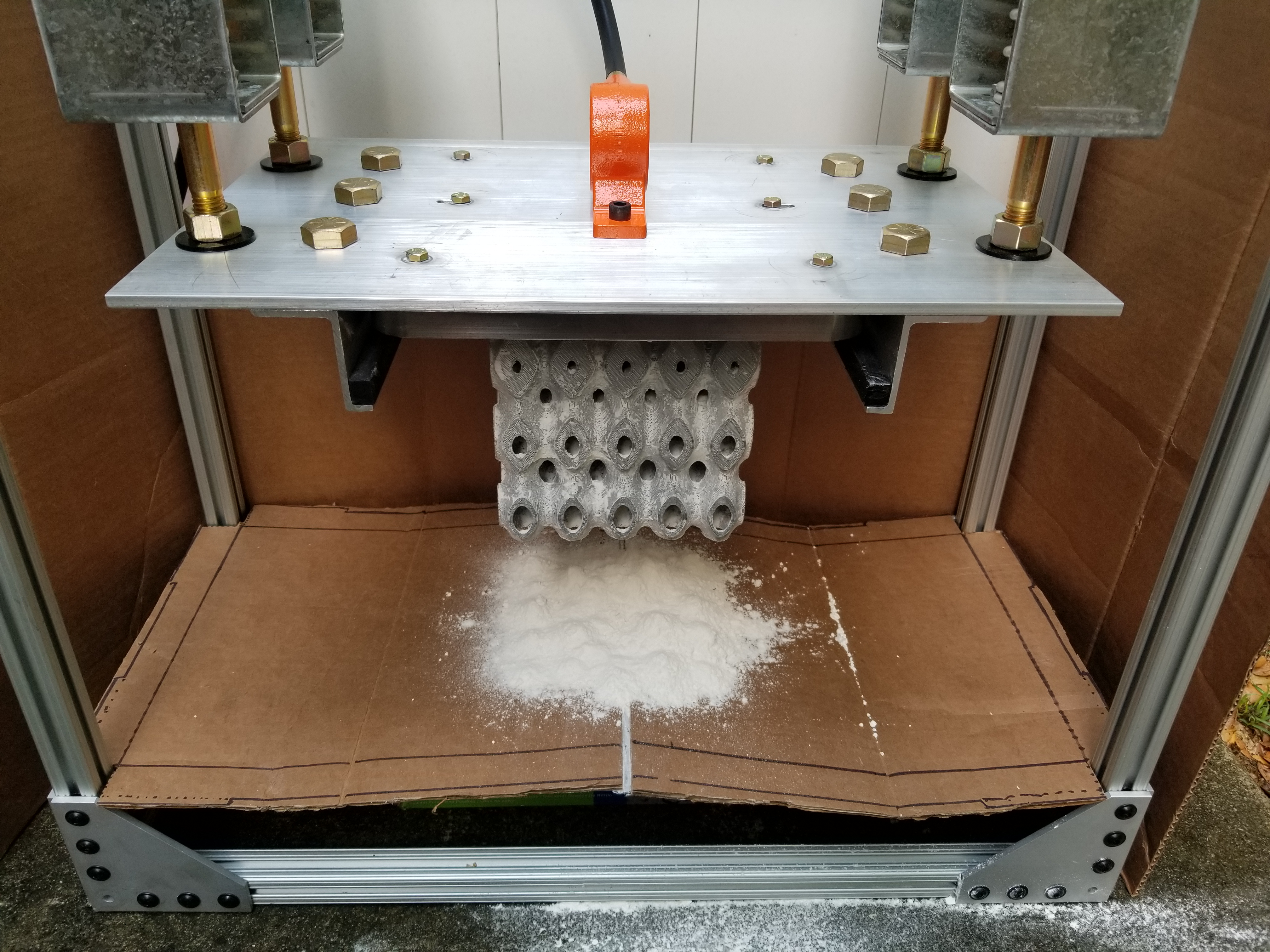 Add a linear actuator to the frame that “beats” the plate like a drum to remove more.
Add automated compressed air to blow on the plate to remove more.
Idea
Idea
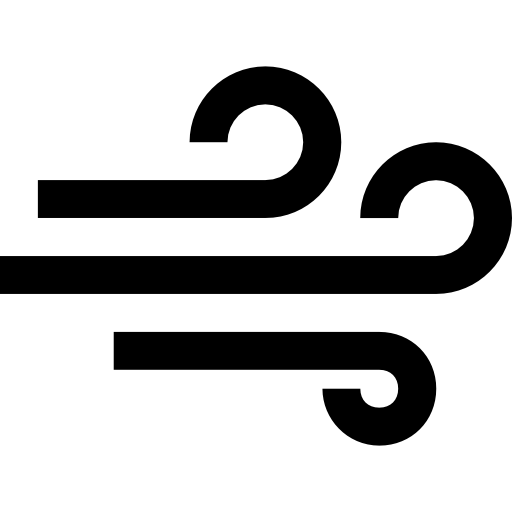 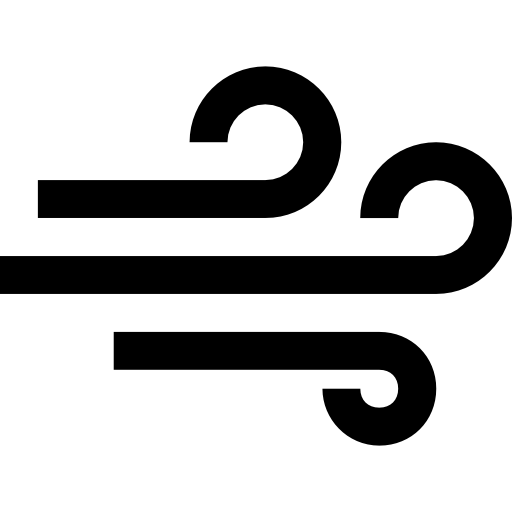 Joshua Dorfman
46
References
Title Slide Background - https://www.materialise.com/en/blog/when-how-and-where-of-metal-3d-printing
Recycle - https://www.recycling.com/wp-content/uploads/recycling%20symbols/black/Black%20Recycling%20Symbol%20%28U%2b267B%29.png
3D Systems – https://www.3dsystems.com/3d-printers/prox-dmp-300/specifications
LPBF Demo GIF - https://thescopepopculturescience.blogspot.com/2015_01_01_archive.html
Stainless Steel Properties - https://www.3dsystems.com/materials/metal
nTopology – https://ntopology.com/
PAPR – https://images-na.ssl-images-amazon.com/images/I/4125zPcBPNL.jpg
Sandblaster - https://badboyblasters.com/product/abrasive-media-sand-blaster-bb1050led-bvr-pr-hv-fl-2/
AFRL Sign - https://news.wfsu.org/post/eglin-air-force-base-ready-adjust-hiring-freeze
Electric Vibrator - https://www.mcmaster.com/5808k61
Dampeners - https://www.mcmaster.com/29895t54 , https://www.mcmaster.com/9241k44
Flour - https://sugarandsparrow.com/homemade-cake-flour-recipe/
Wind - https://icon-icons.com/icon/wind/64274
47
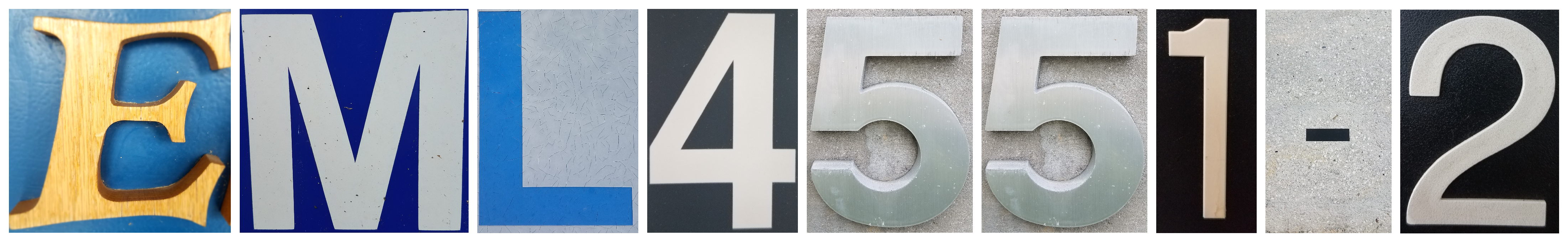 Team 501: Powder Recovery for Metal Additive Manufacturing
Arlan Ohrt
Kevin Richter
Vincent Giannetti
Noah Tipton
Joshua Dorfman
April 16th, 2020
48
Backup Slides
Work Breakdown
Functional Decomposition
3D Systems Printer Specs
Group Member Contact
Validation
nTopology
17- 4PH Material
Return
49
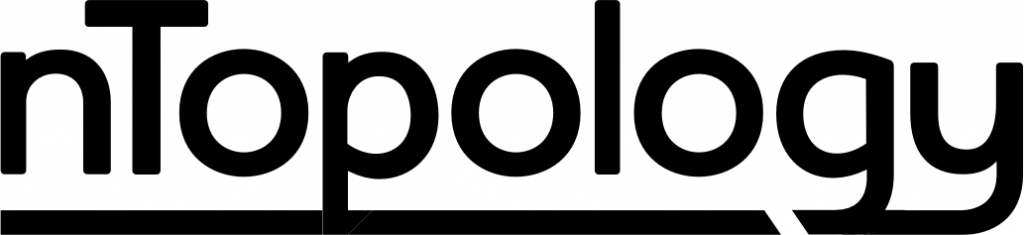 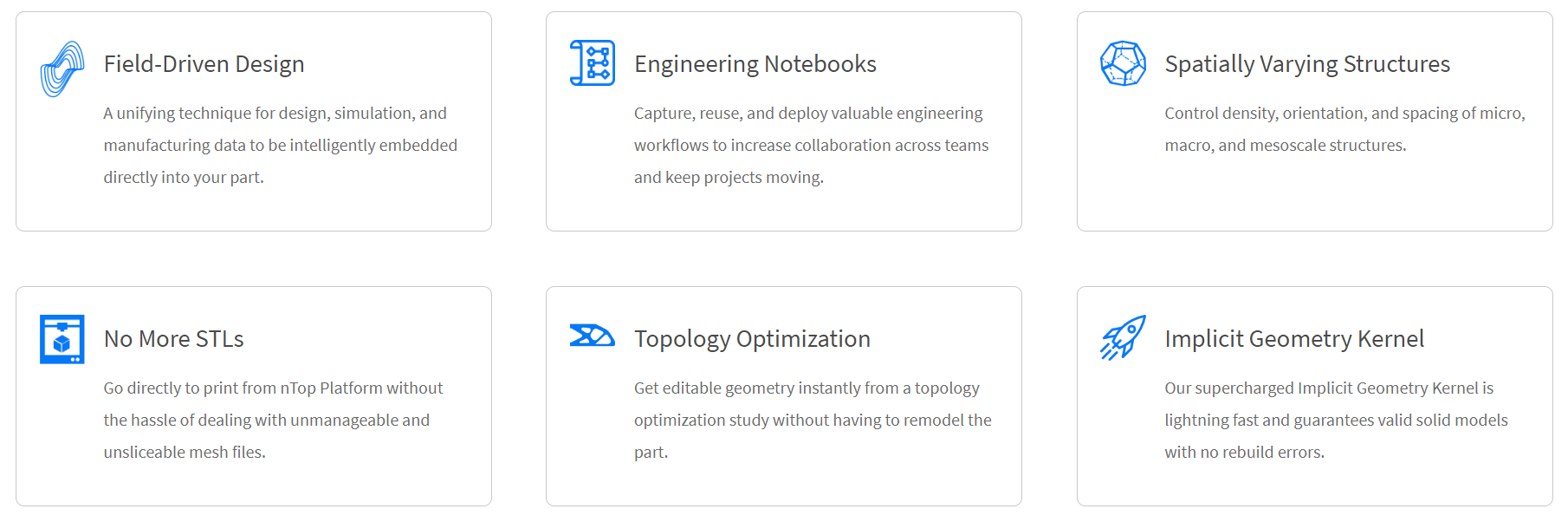 Return
50
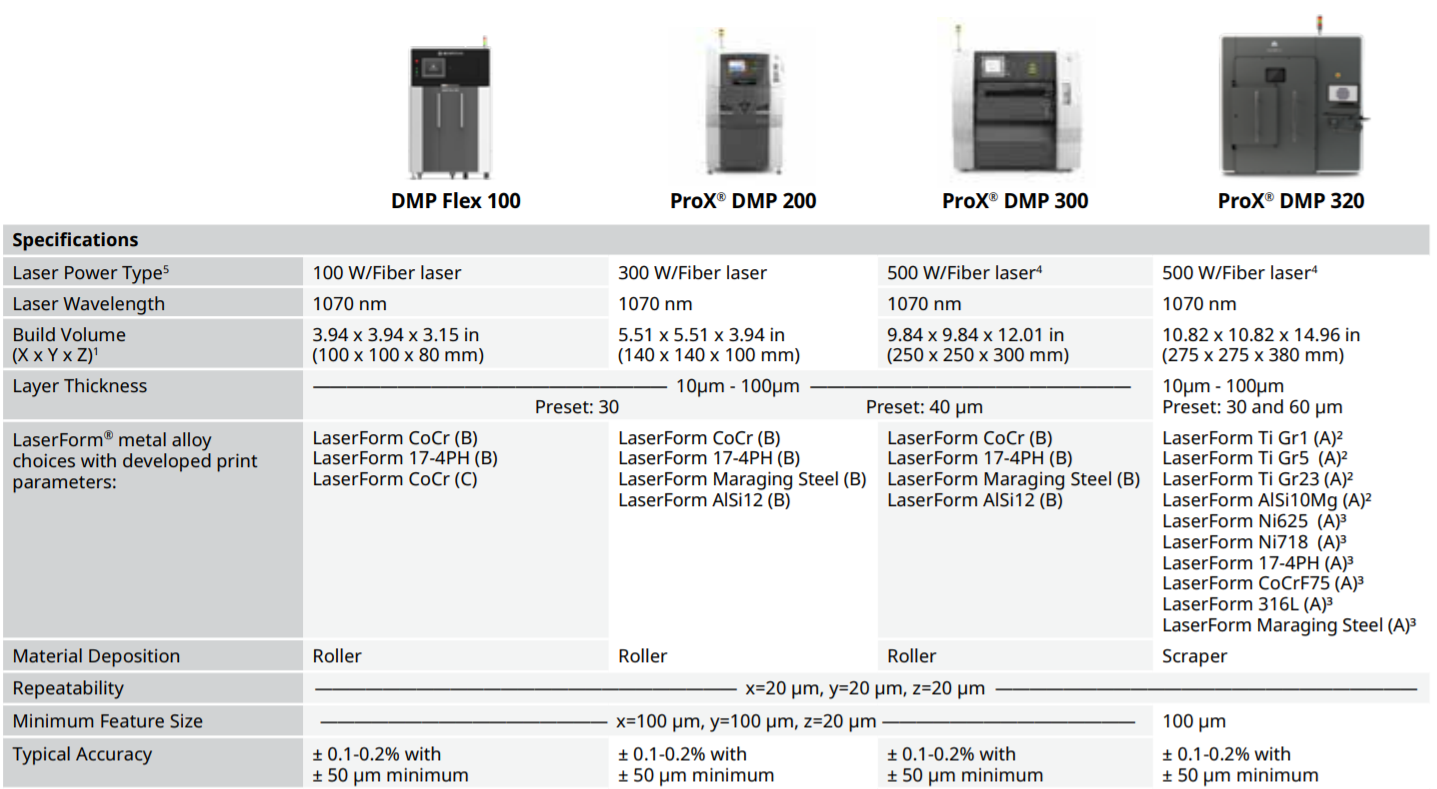 Return
51
Group Contact
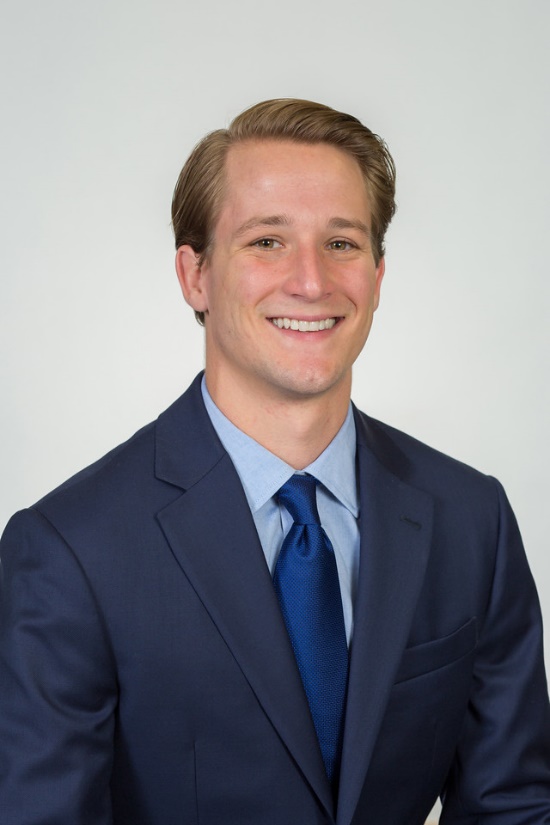 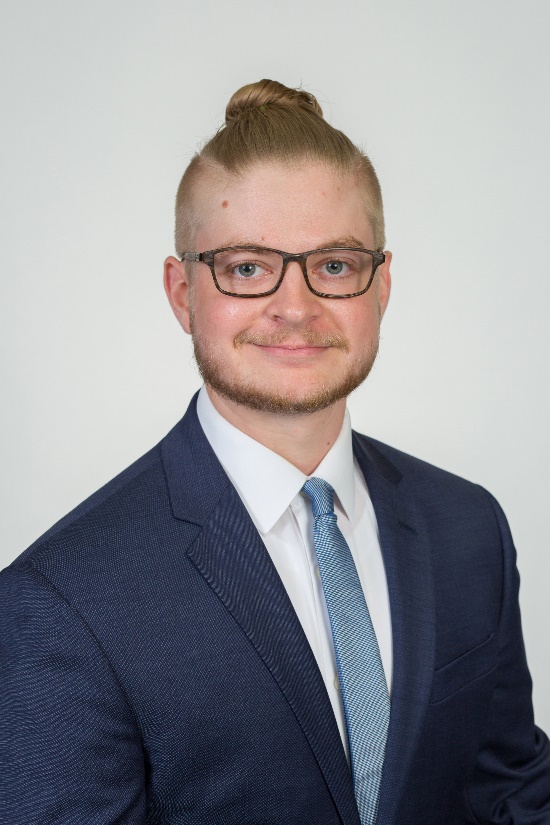 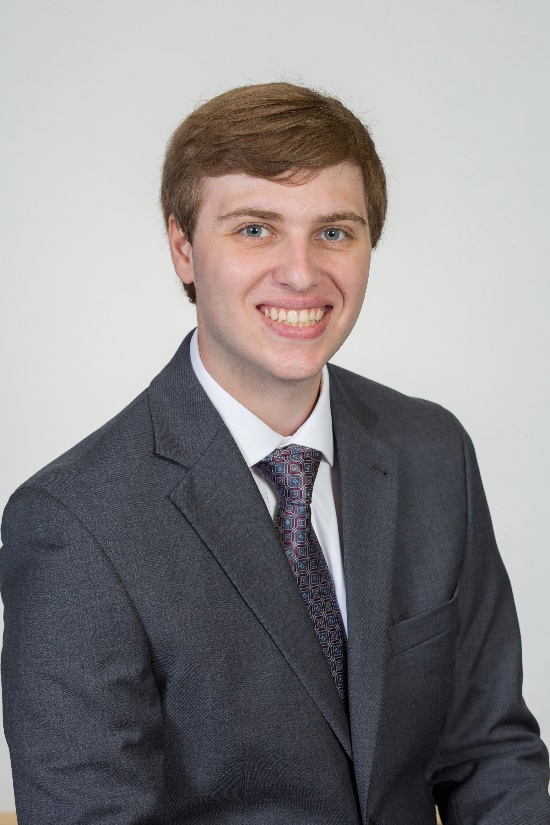 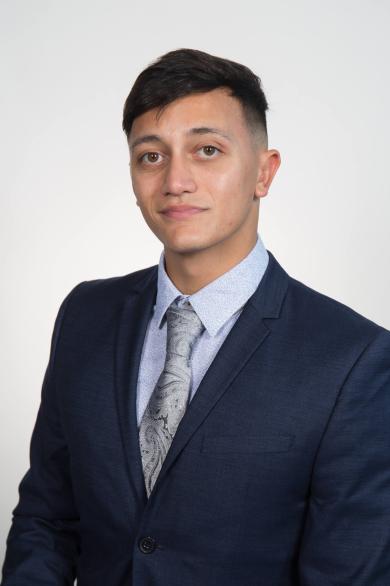 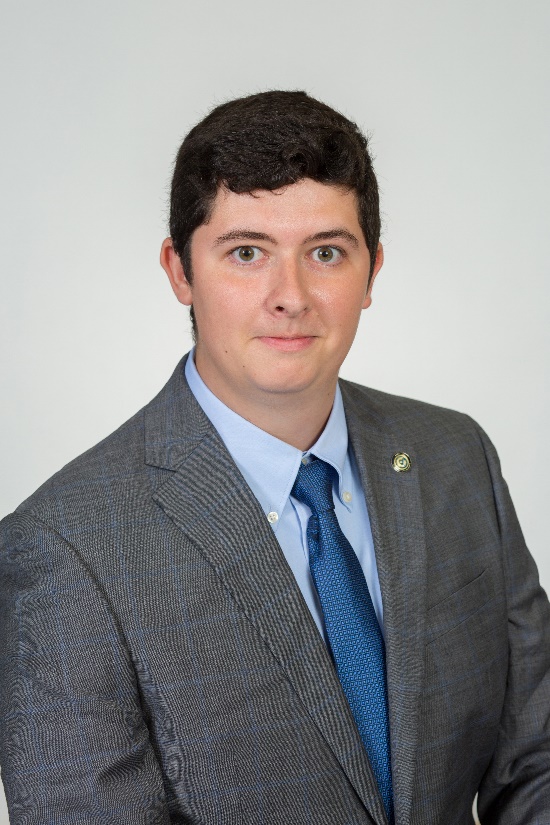 Arlan Ohrt
Noah Tipton
Vincent Giannetti
Joshua Dorfman
Kevin Richter
ago16b@my.fsu.edu
jd16s@my.fsu.edu
vjg15b@my.fsu.edu
nrt15@my.fsu.edu
kr15@my.fsu.edu
Return
52
Group Work Breakdown
Fiscal documentation and planning
Enclosure analysis and selection
Closing documentation
Team leadership and management
Validation runs
Presentations
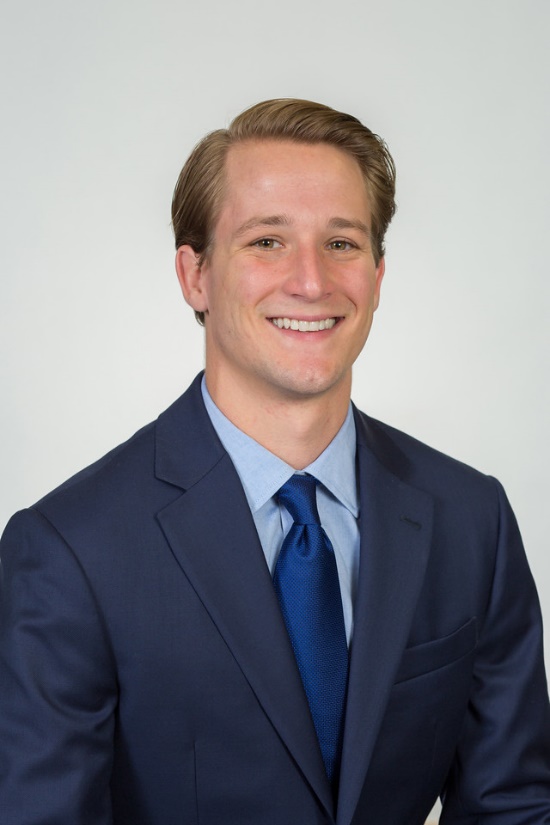 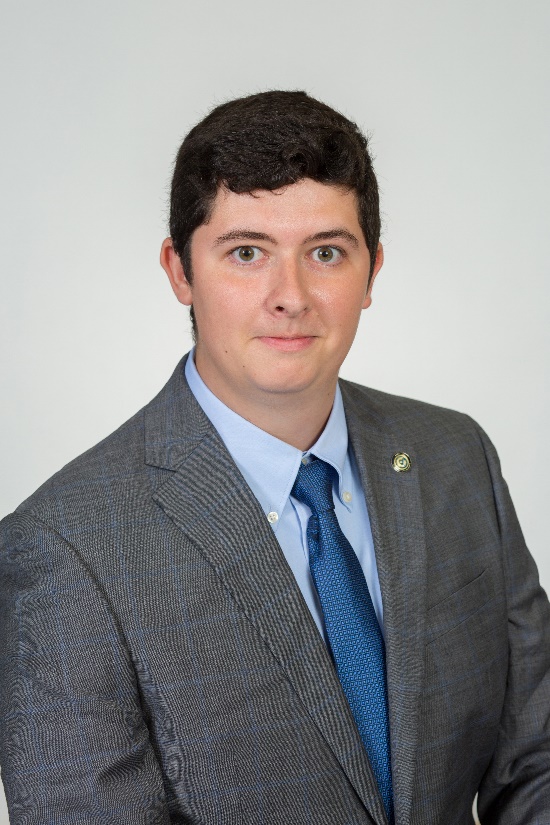 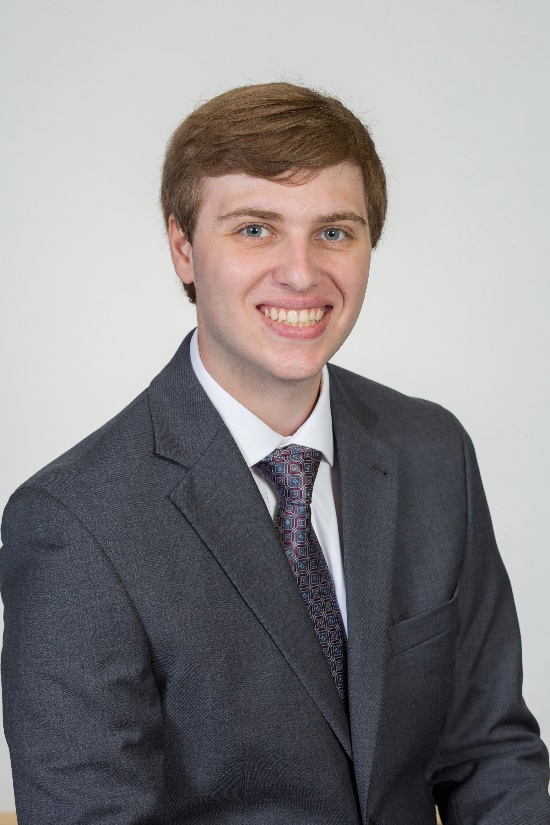 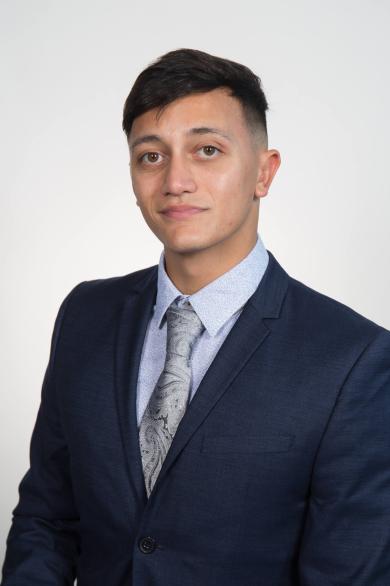 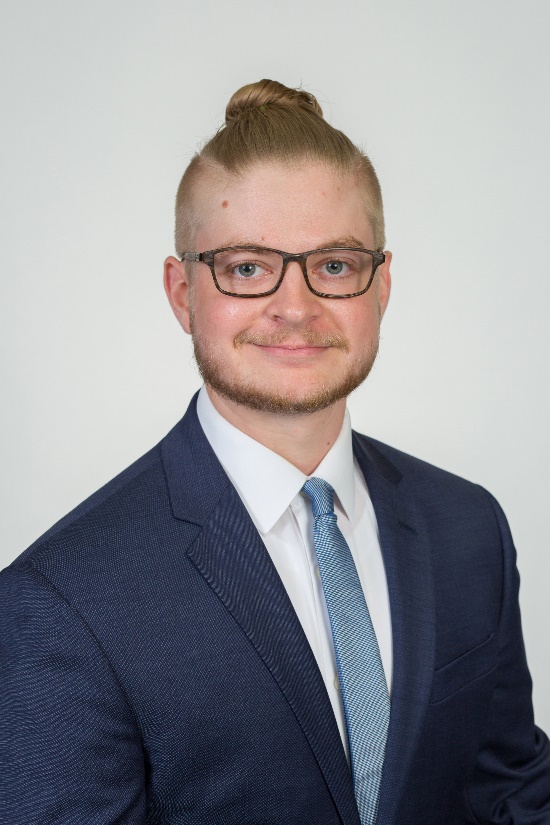 Secondary leadership and management
Hands on work
Document refinement
Design specific work
Design analysis
CAD
Team 501
Validation planning
Hands on work
Always working
Assignments led
Ideation, concept selection, functional decomp….
Grammar and content checks
Return
53
Functional Decomposition
Recover Powder
Manage Powder
Support the Part
Inhibit Powder
Transports powder
to a container
Prevents powder contamination
Separates powder from the part
Hold the part
in the area
Isolate the powder
from user
1) Volume
2) Force
Up to Eglin AFB safety standards
Mass
Mass
Particle Size
Metric
Greater than 0 grams of separated powder in container
Passes through 75 μm mesh
Pass Bioenvironmental Engineering Flight (BEF) air test
1) 250 x 250 x 300 mm
2) 356 N
Target
Return
54
17- 4PH Stainless Steel
The strength and hardness of some materials can be increased by the formation of very small particles 
 This is done through heat treatments
 It is called “Precipitation Hardening” because the process results in very small particles, called “Precipitates”
 This works because precipitates help block dislocation motion, which is an important aspect of a materials failure and properties
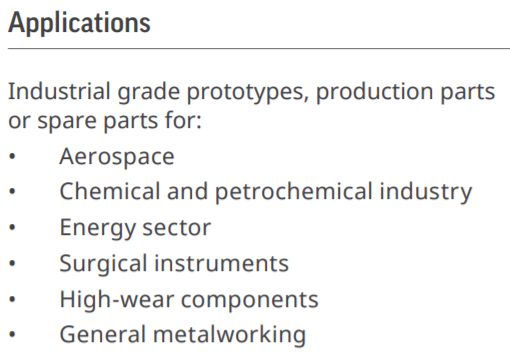 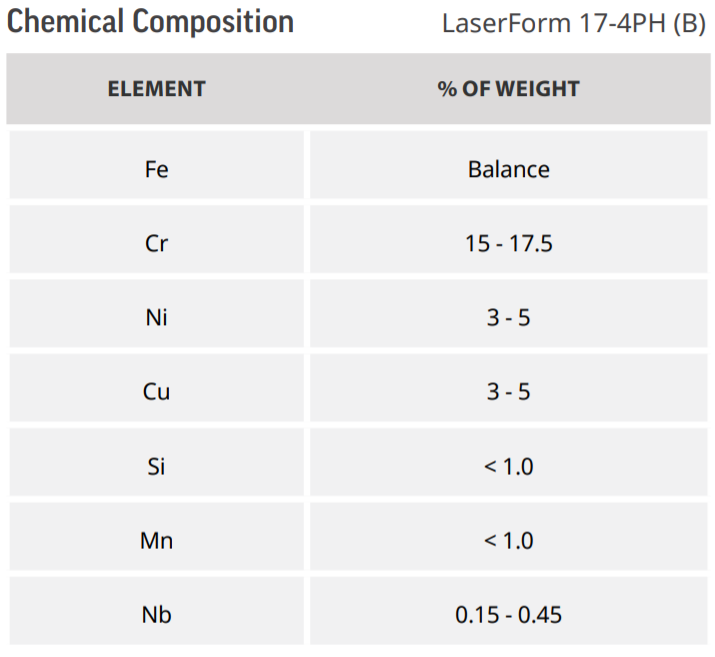 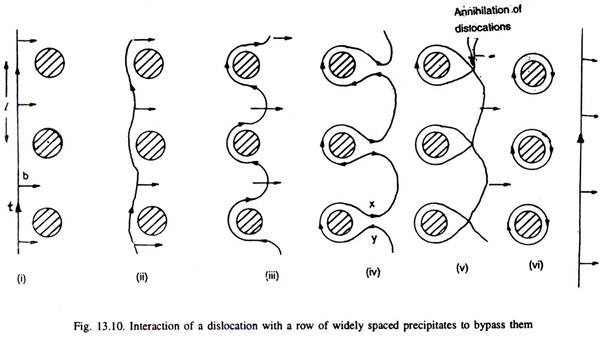 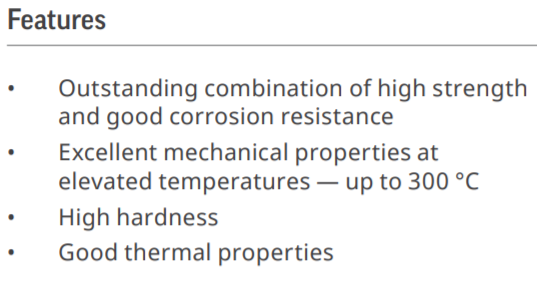 https://www.3dsystems.com/sites/default/files/2017-06/3D-Systems_17-4_PH_%28B%29_DMP_DATASHEET_US_A4_2017.06.21_WEB.pdf
http://www.engineeringenotes.com/metallurgy/age-hardening-treatment/age-hardening-treatment-of-metals-metallurgy/26376
Return
55
Validation
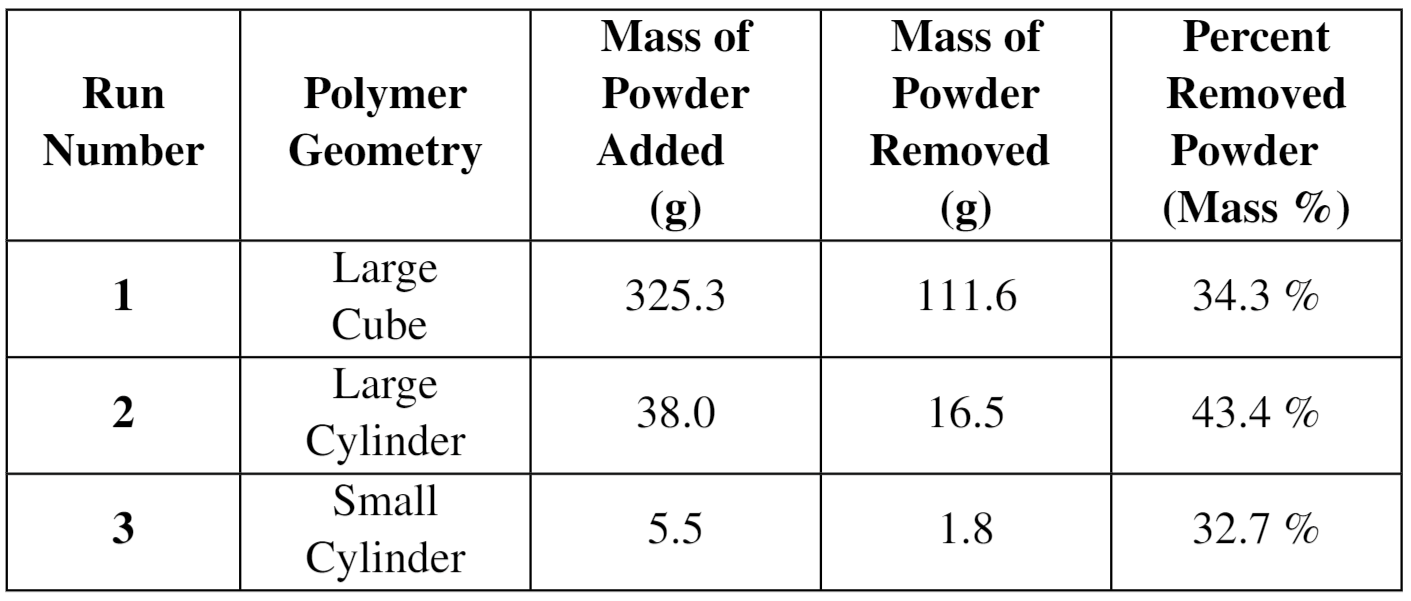 Sources for Inconsistencies

Powder and test print size
Underpowered compressor used
Polymer test print surface properties
Flour’s properties other than size
Performed in a backyard with a carboard barrier
Return
56
Arlan Ohrt
57
Standard Shapes
Summary Box
Text box 1
Outlined Text Box
58
Approved Logos
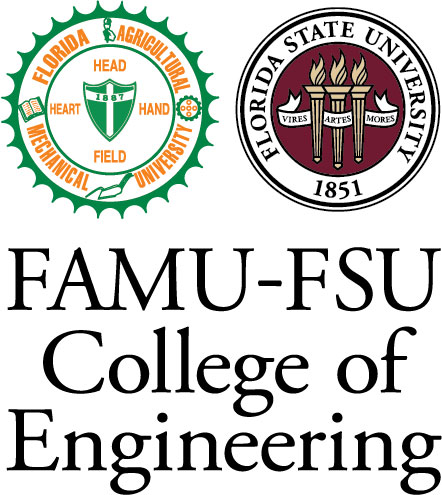 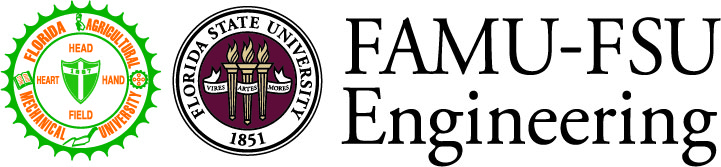 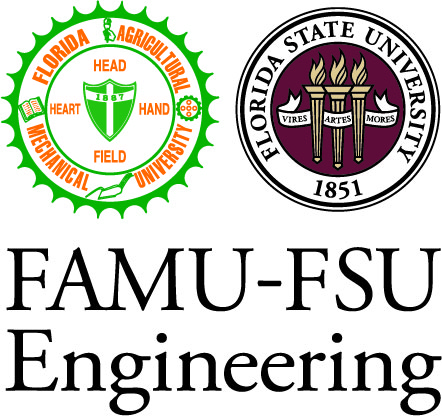 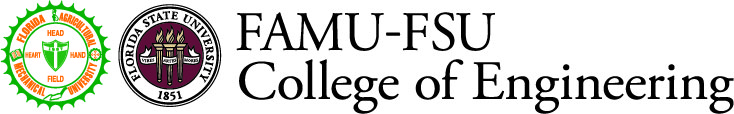 59
Color Palette
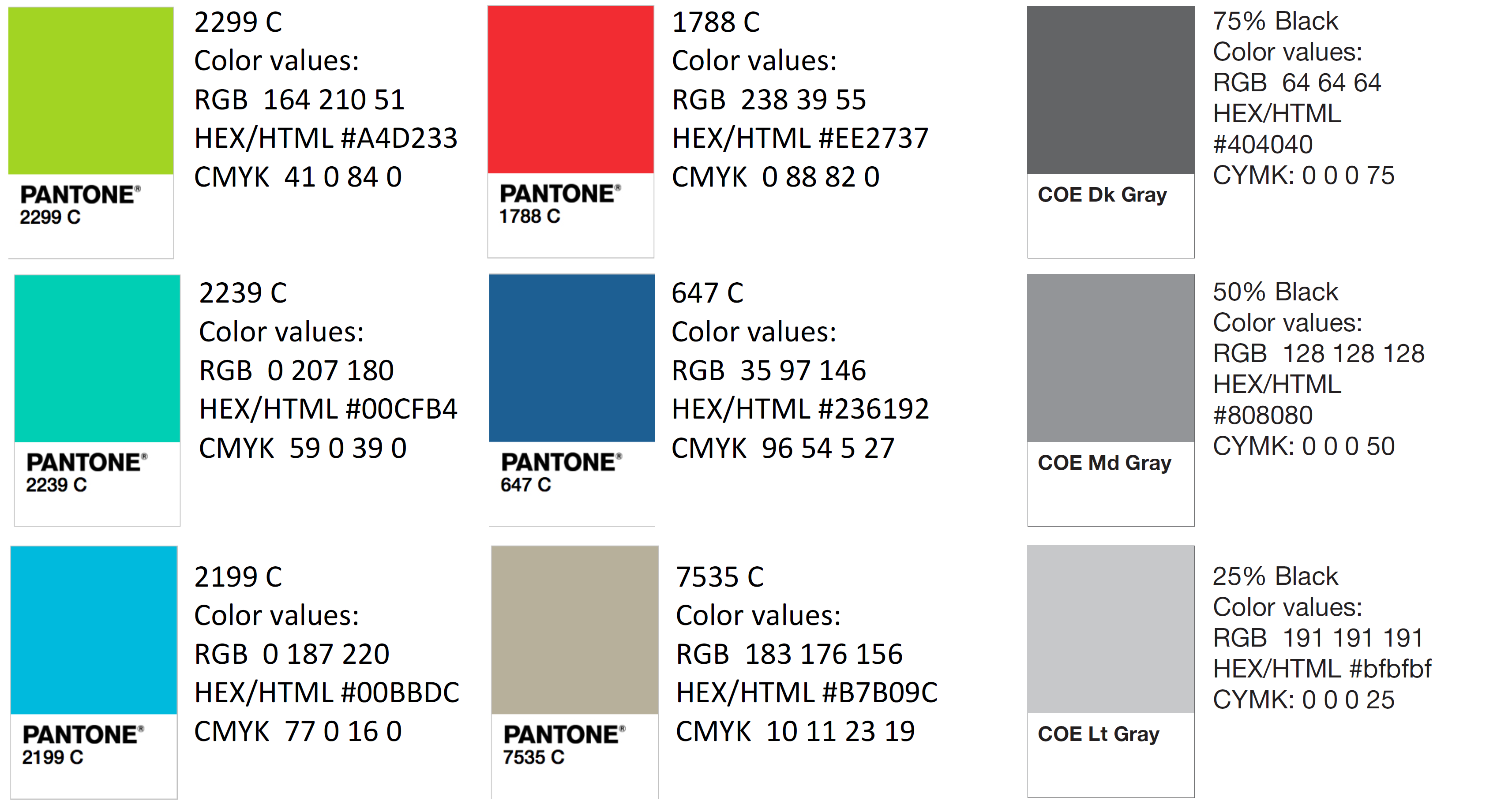 60
APA Tables
61